The future of cosmological likelihood-based inference


 Davide Piras (and many others)
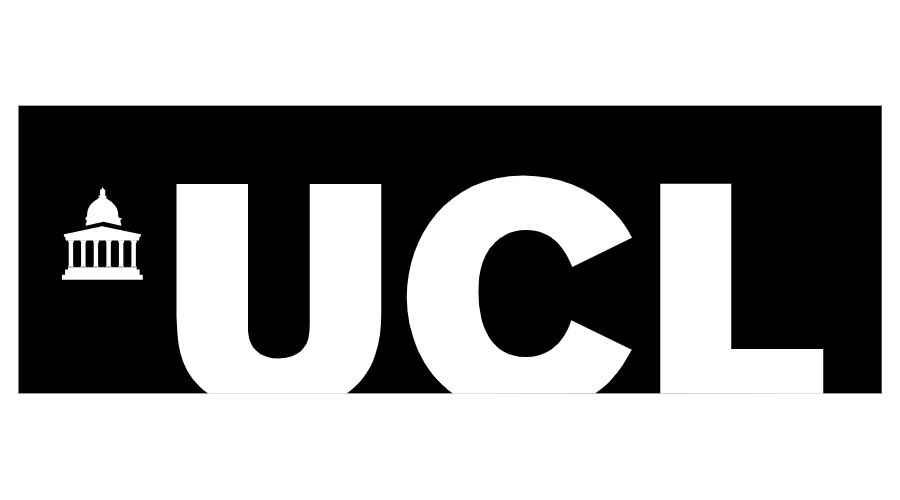 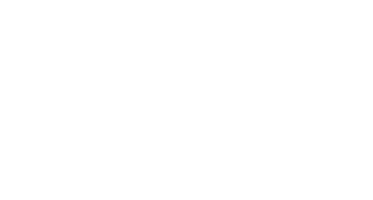 But first… let me apologise
[Speaker Notes: Present you and work. Mention collaborators. Mention that you are open to questions, and that data science includes ML, etc.]
But first… let me apologise
You are my target…
[Speaker Notes: Present you and work. Mention collaborators. Mention that you are open to questions, and that data science includes ML, etc.]
But first… let me apologise
You are my target…


… and I’ll speak for the next 40 minutes
But first… let me apologise
You are my target…


… and I’ll speak for the next 40 minutes


So please have some jokes in return
[Speaker Notes: Present you and work. Mention collaborators. Mention that you are open to questions, and that data science includes ML, etc.]
The future of cosmological likelihood-based inference


 Davide Piras (and many others)
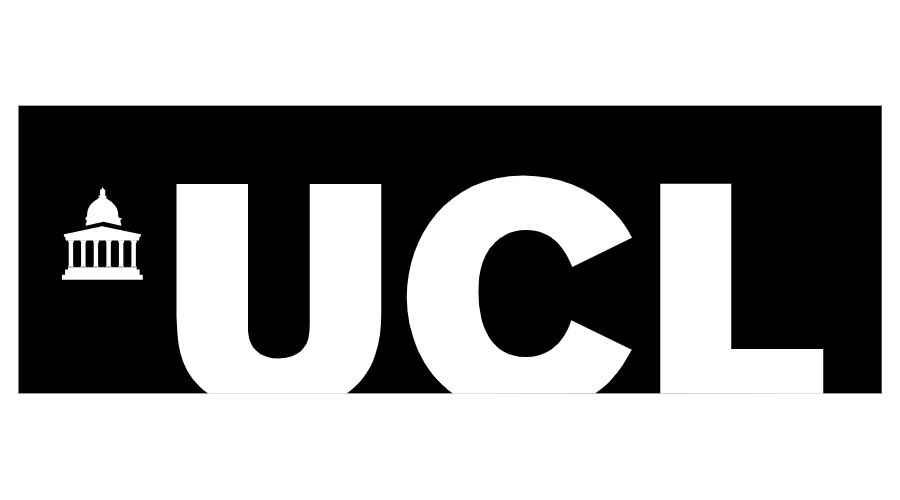 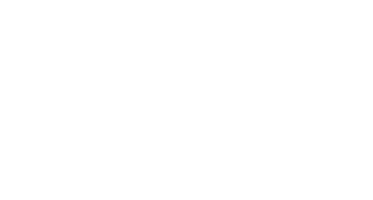 What do you mean with Bayesian inference?
inference
What do you mean with Bayesian inference?
Posterior contours		      Model selection
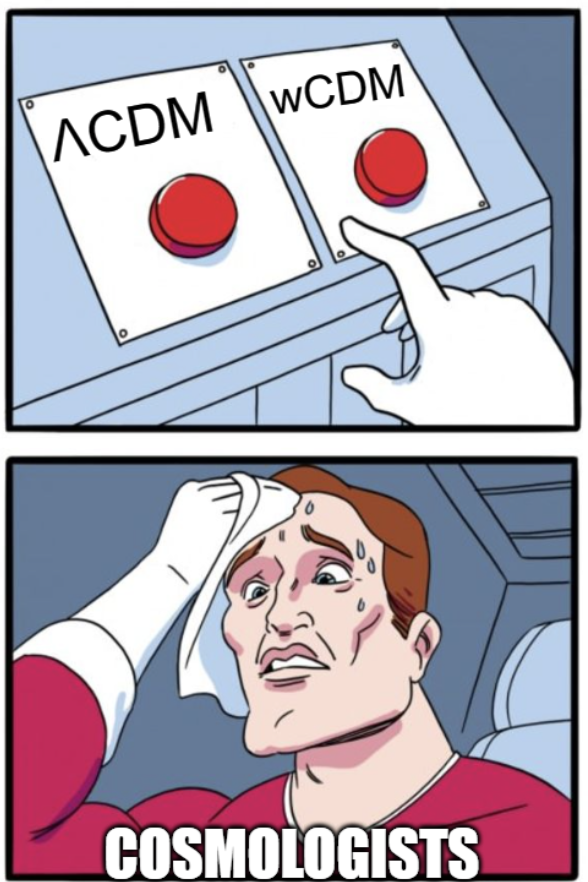 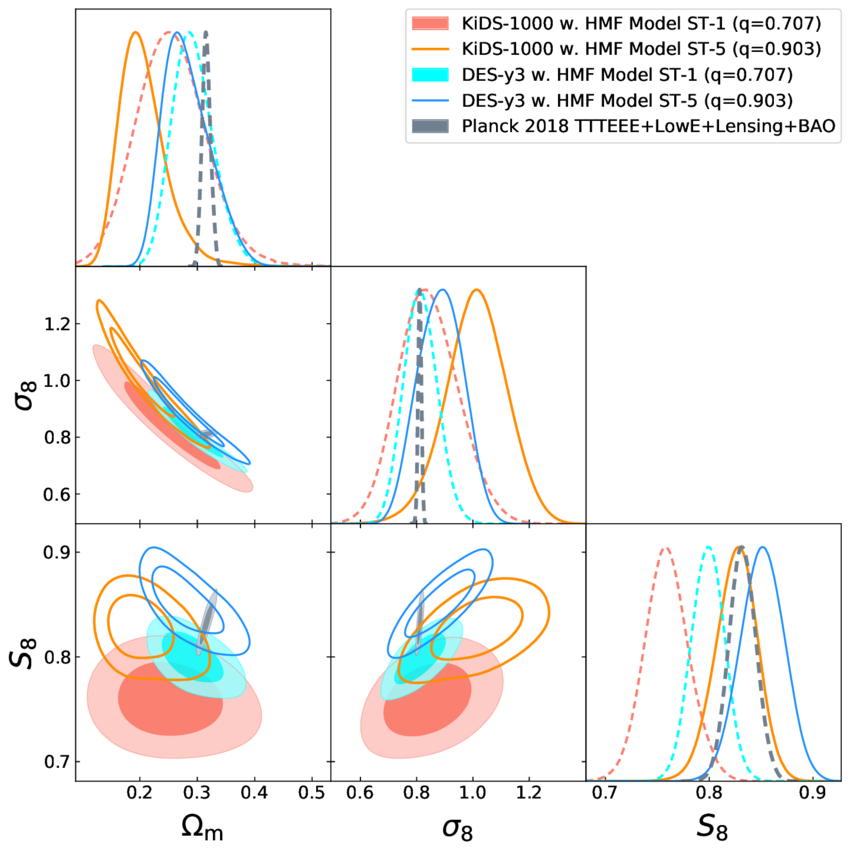 What do you mean with Bayesian inference?
Posterior contours
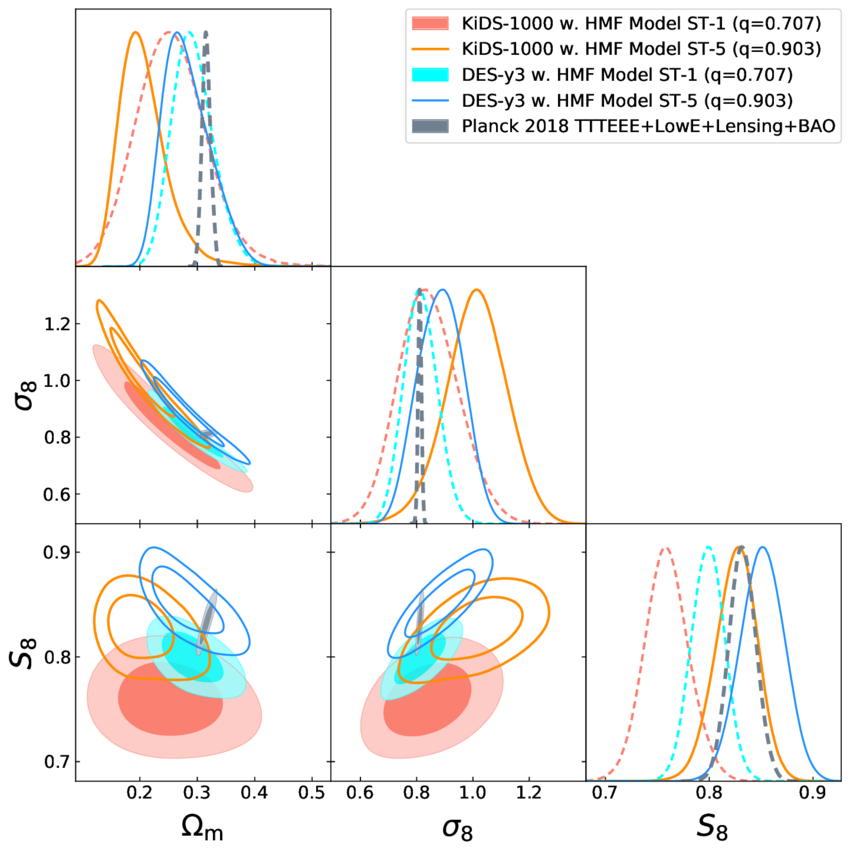 posterior = likelihood  x  prior
posterior =
evidence
What do you mean with Bayesian inference?
Posterior contours
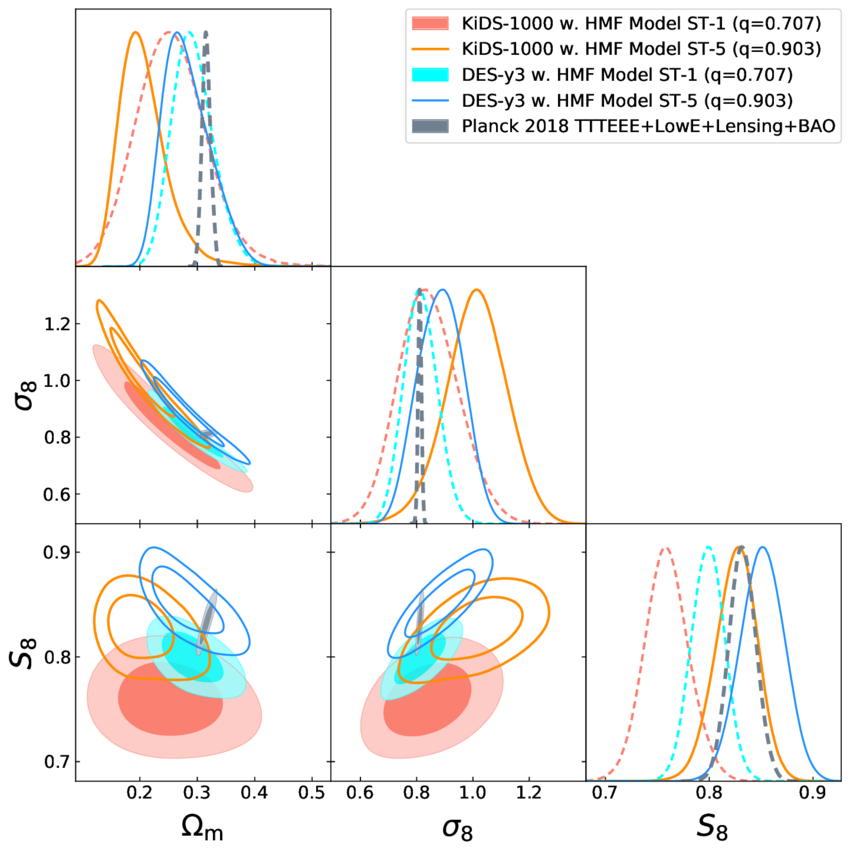 posterior = likelihood  x  prior
posterior =
evidence
What do we need?
To perform inference, we need data
Big data incoming
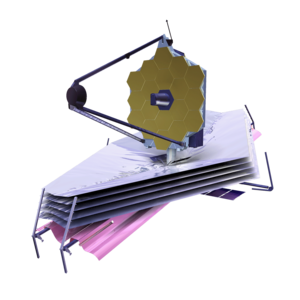 JWST
Dec 2021
100 TB
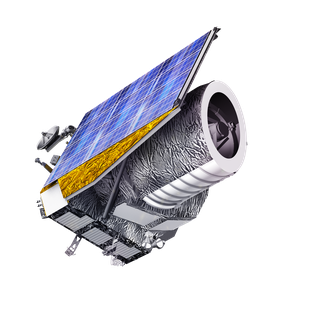 Euclid
Jul 2023
>700 TB
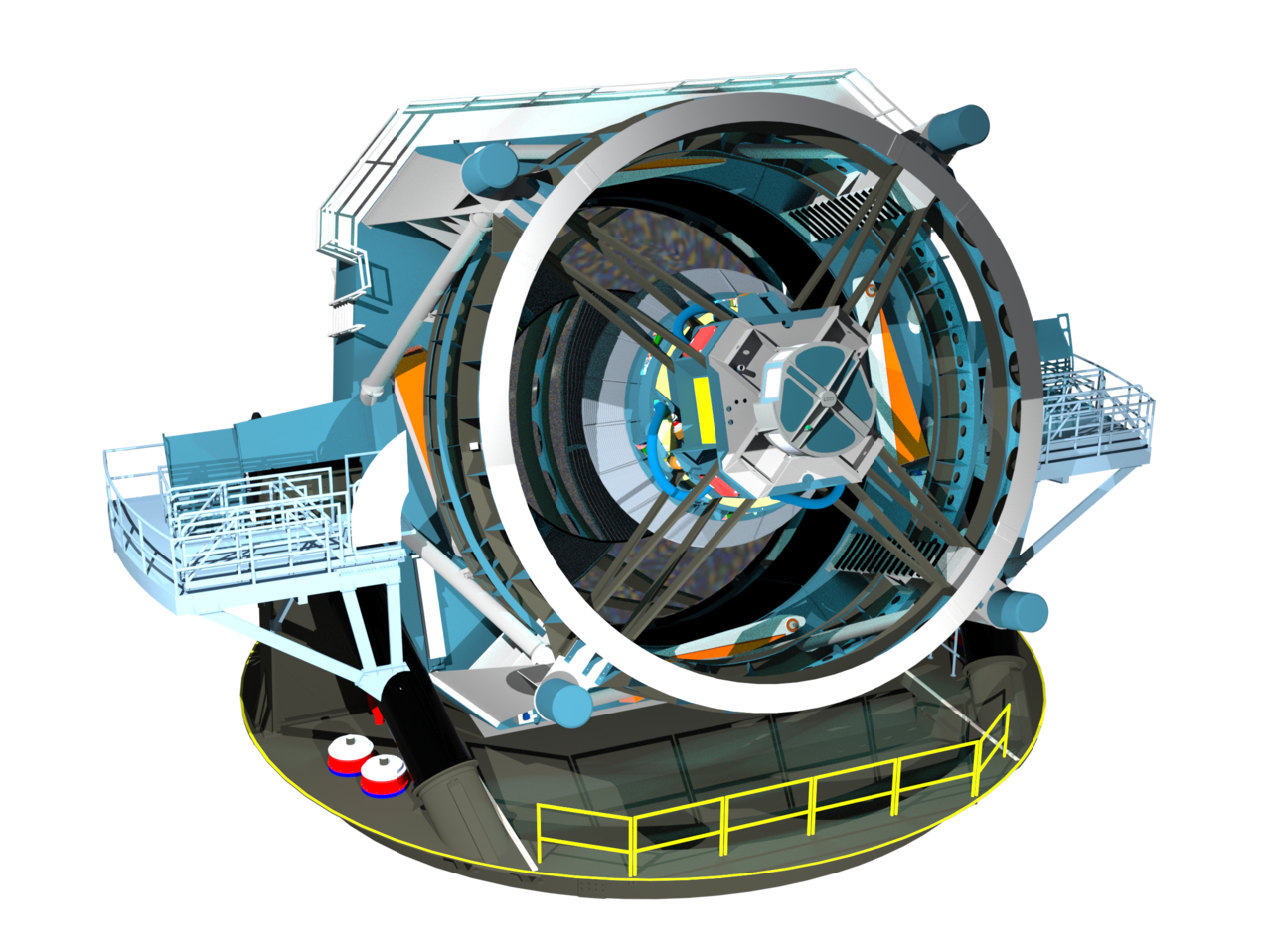 Vera Rubin Observatory
Jan 2025
500000 TB
[Speaker Notes: Present you and work. Mention collaborators. Mention that you are open to questions, and that data science includes ML, etc.]
Big data incoming
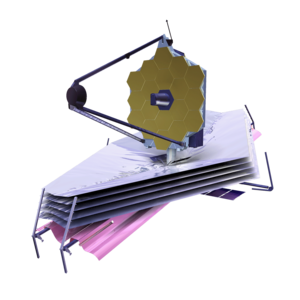 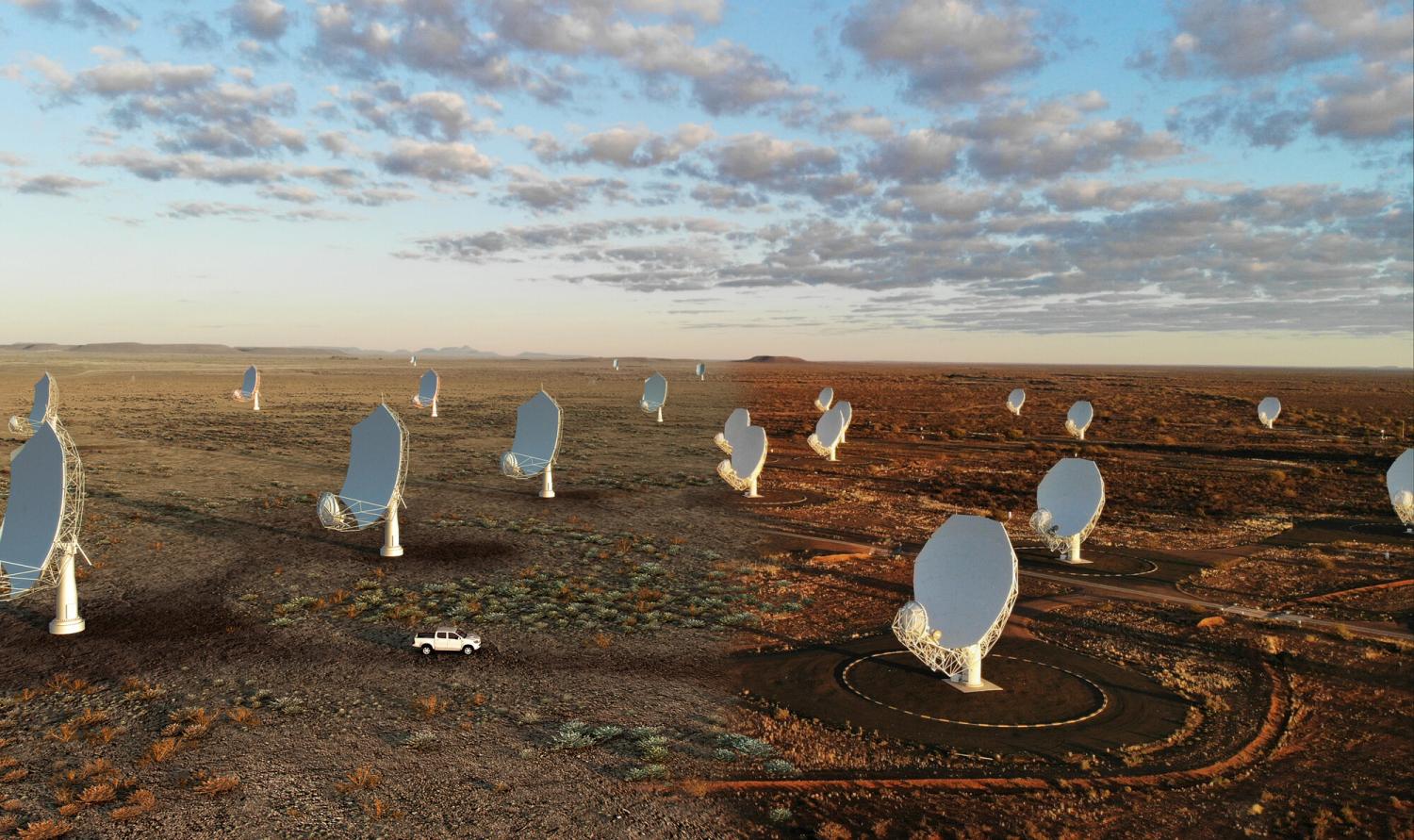 JWST
Dec 2021
100 TB
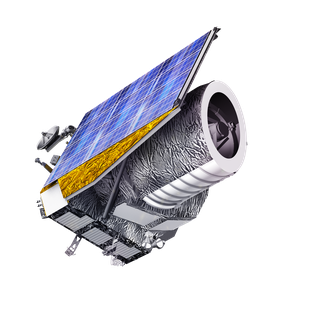 Euclid
Jul 2023
700 TB
SKA
2028? 
40000000000 TB
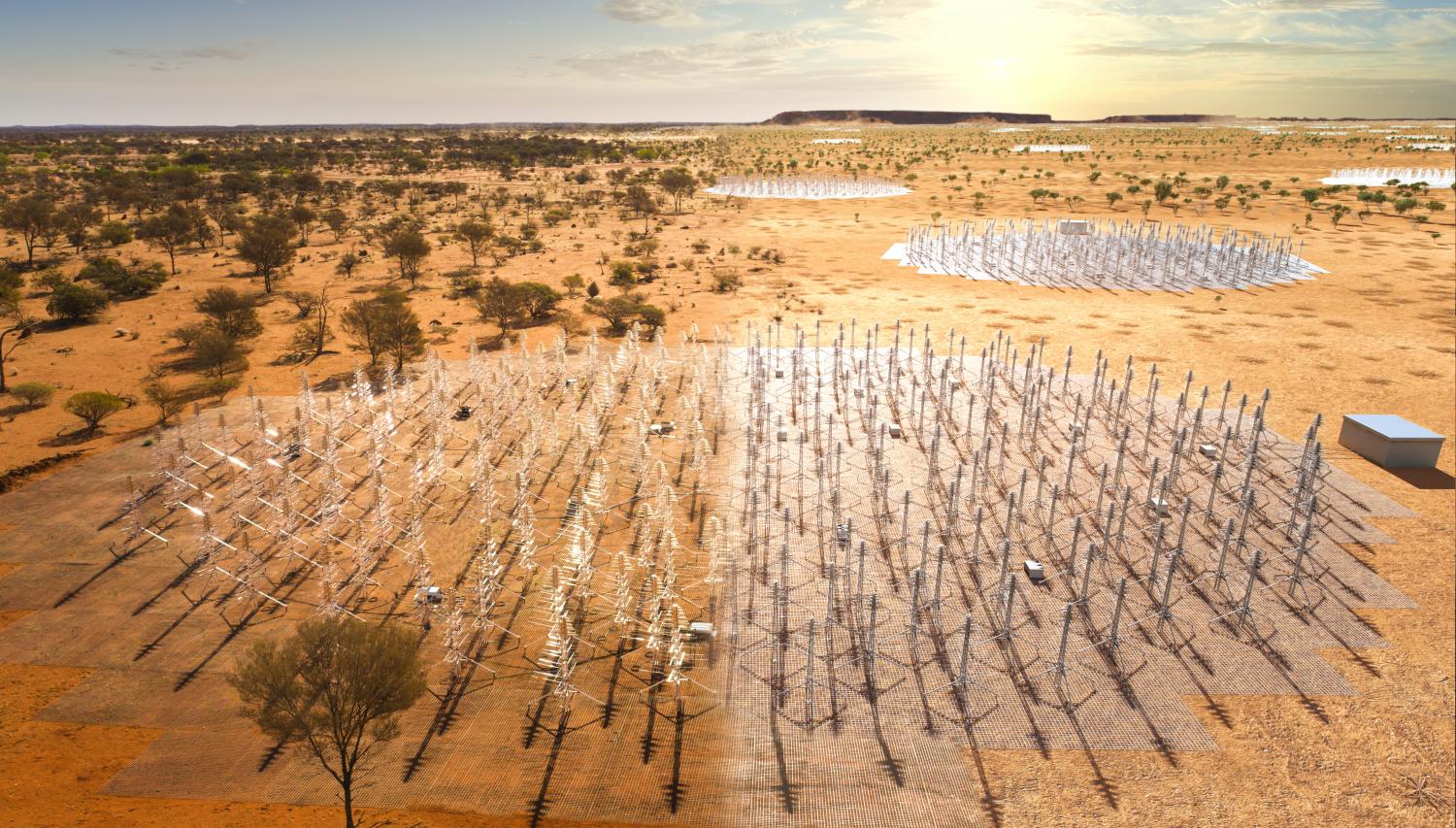 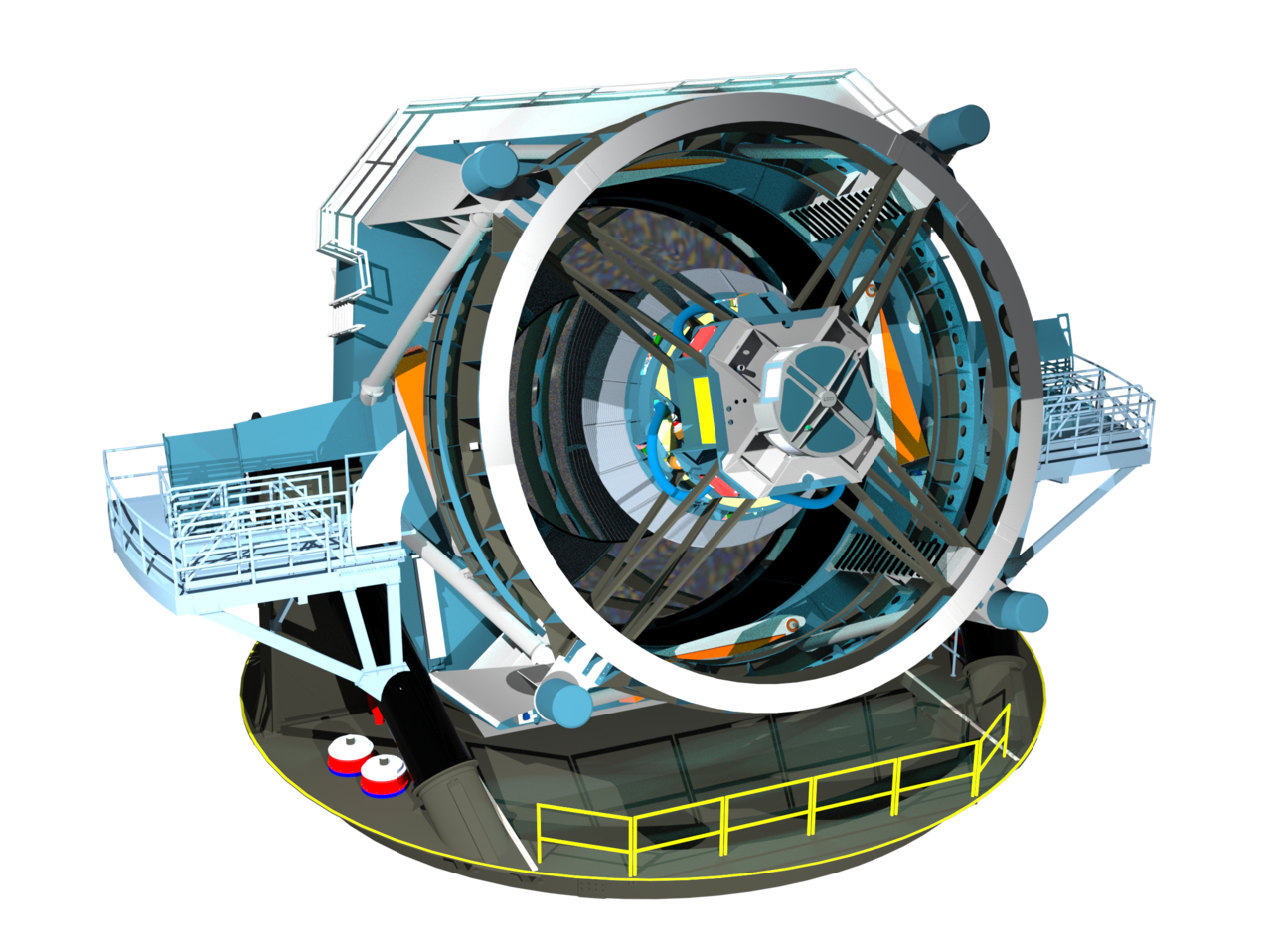 Vera Rubin Observatory
Jan 2025
500000 TB
[Speaker Notes: Present you and work. Mention collaborators. Mention that you are open to questions, and that data science includes ML, etc.]
Big data incoming
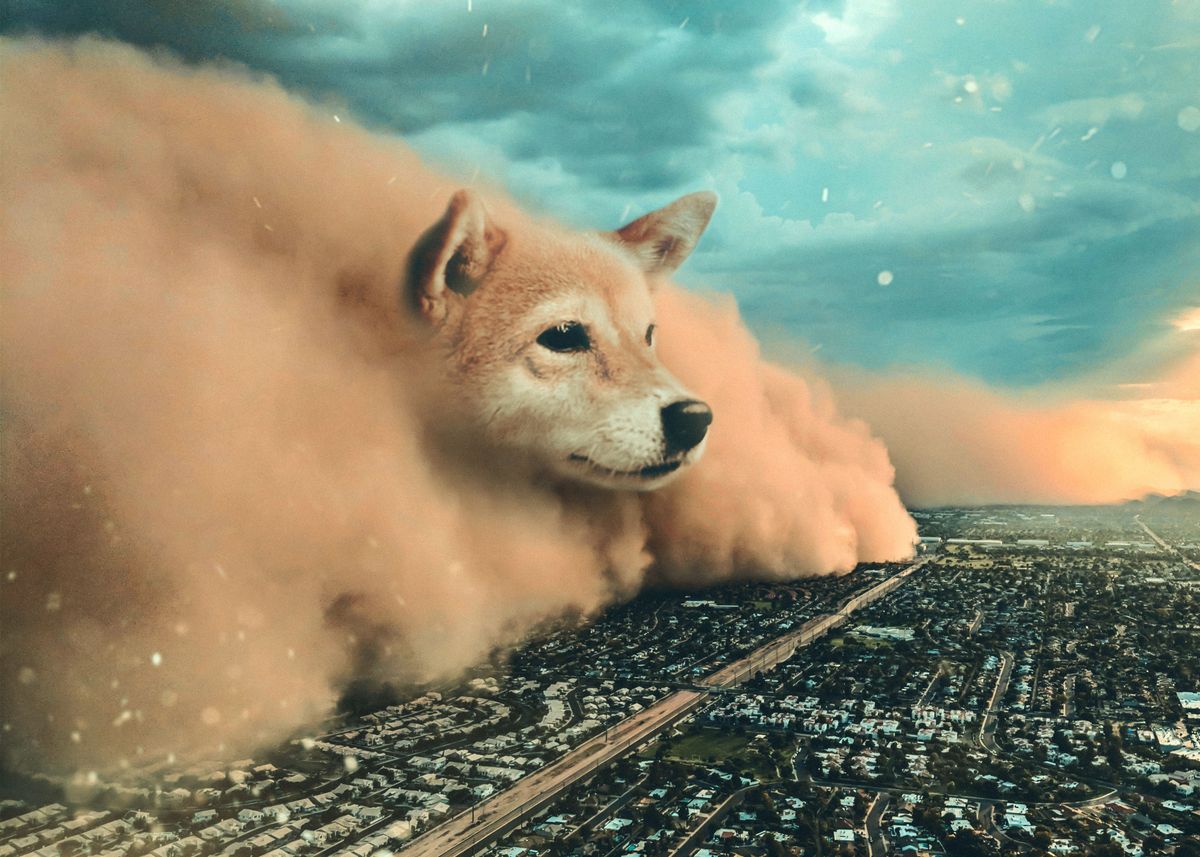 SKA
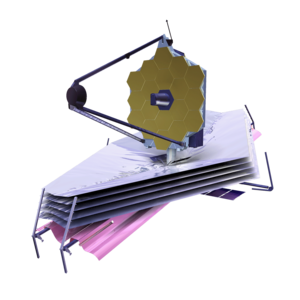 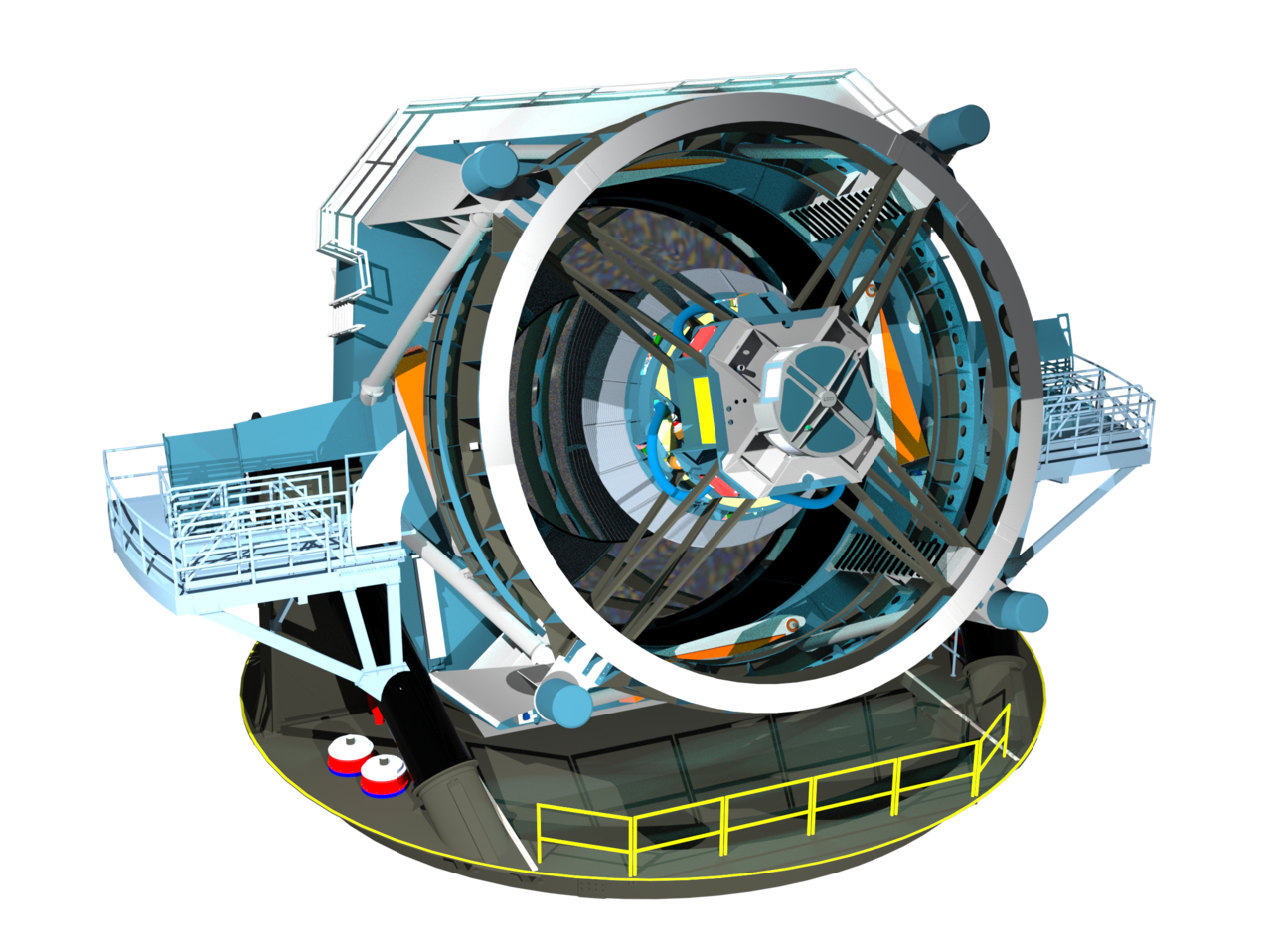 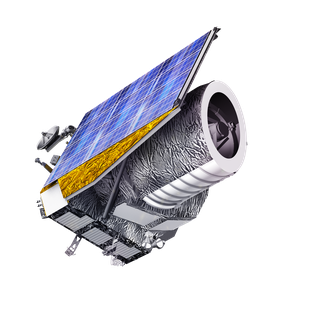 [Speaker Notes: Present you and work. Mention collaborators. Mention that you are open to questions, and that data science includes ML, etc.]
What do we need?
To perform inference, we need data
What do we need?
To perform inference, we need data


Before data comes, we need simulations
What do we need?
To perform inference, we need data


Before data comes, we need simulations


But simulations are expensive
[Speaker Notes: Present you and work. Mention collaborators. Mention that you are open to questions, and that data science includes ML, etc.]
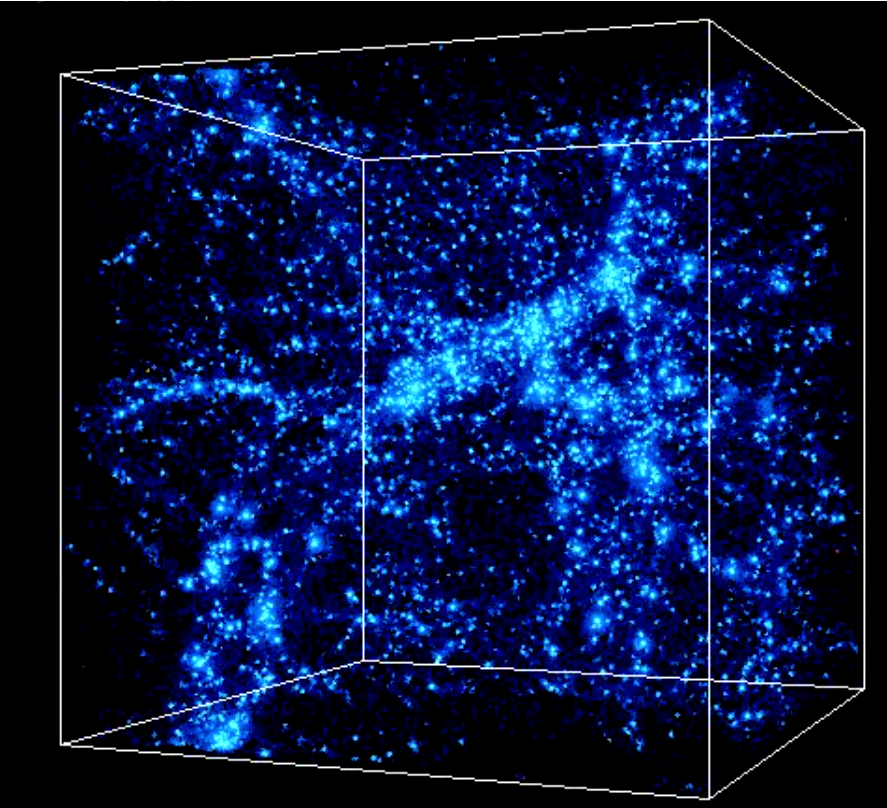 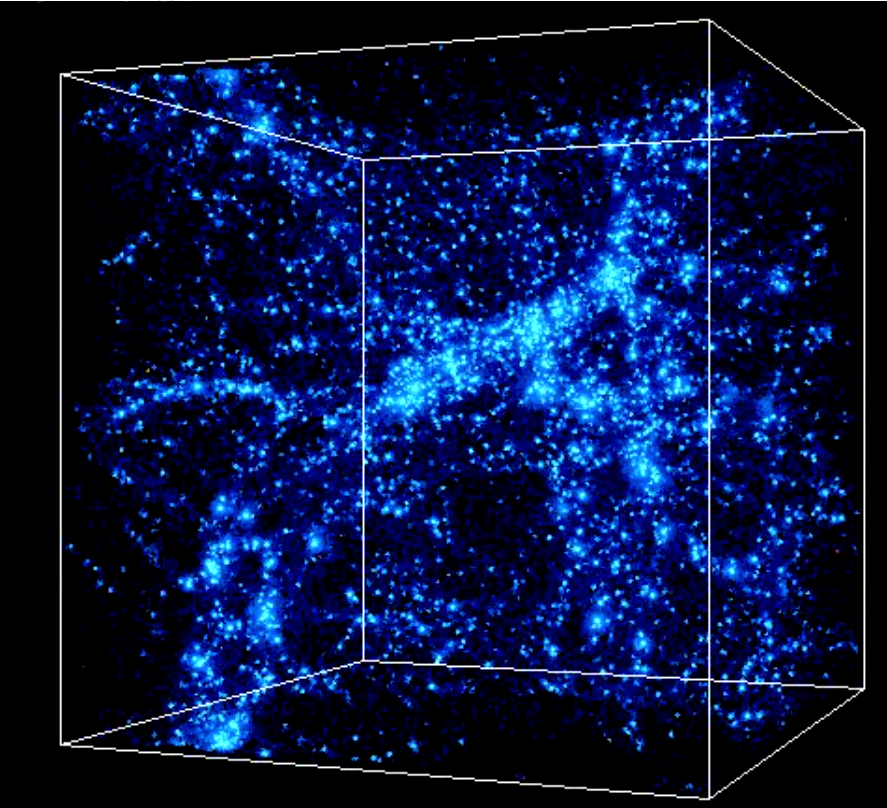 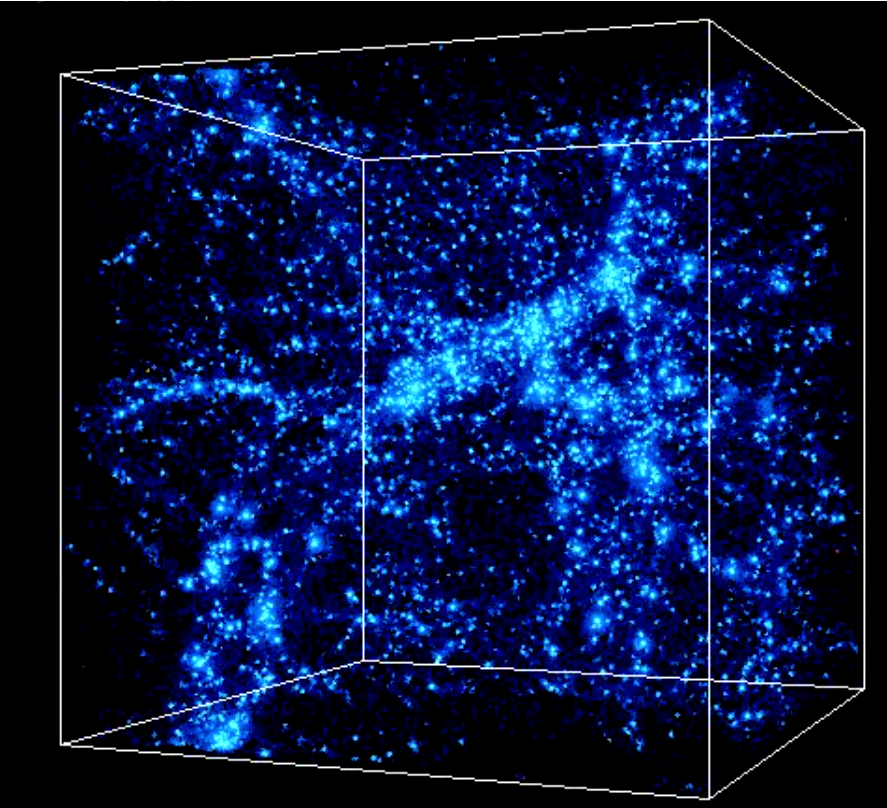 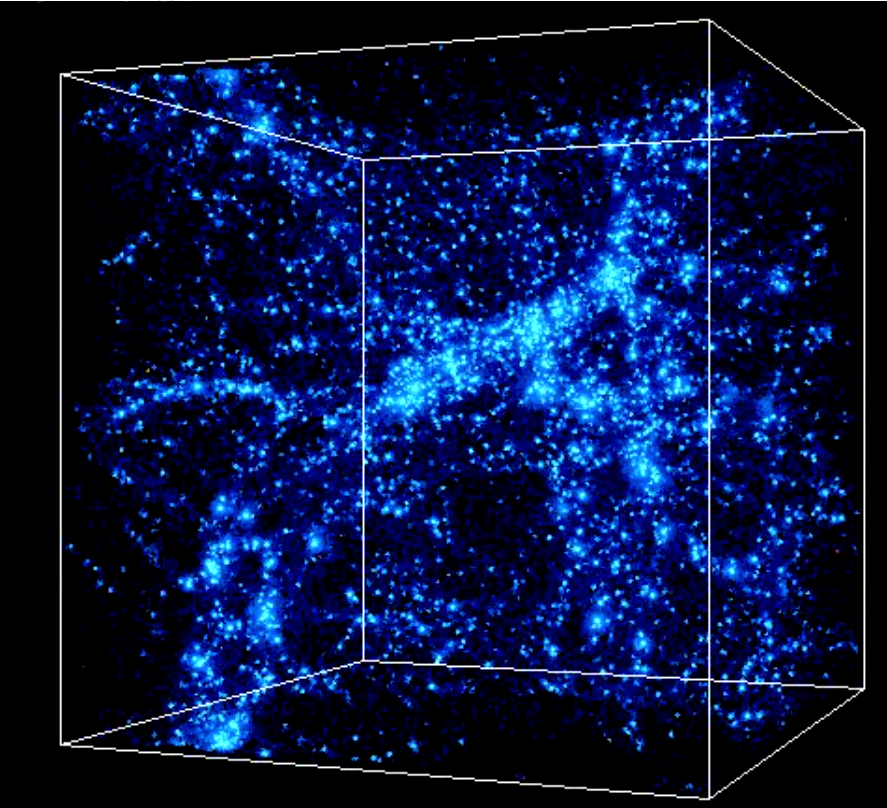 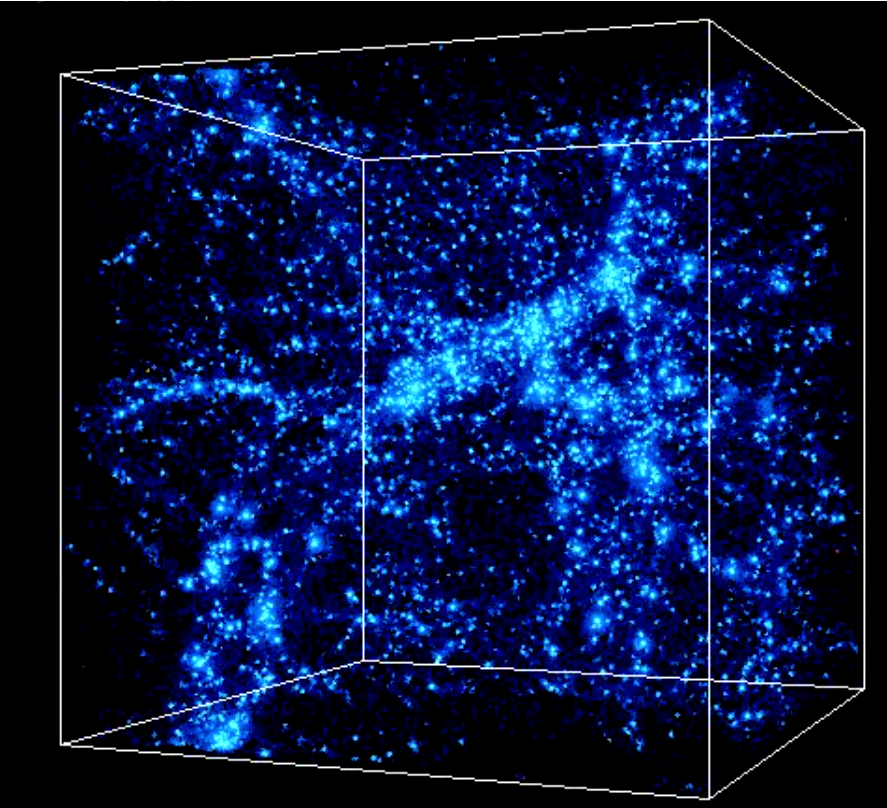 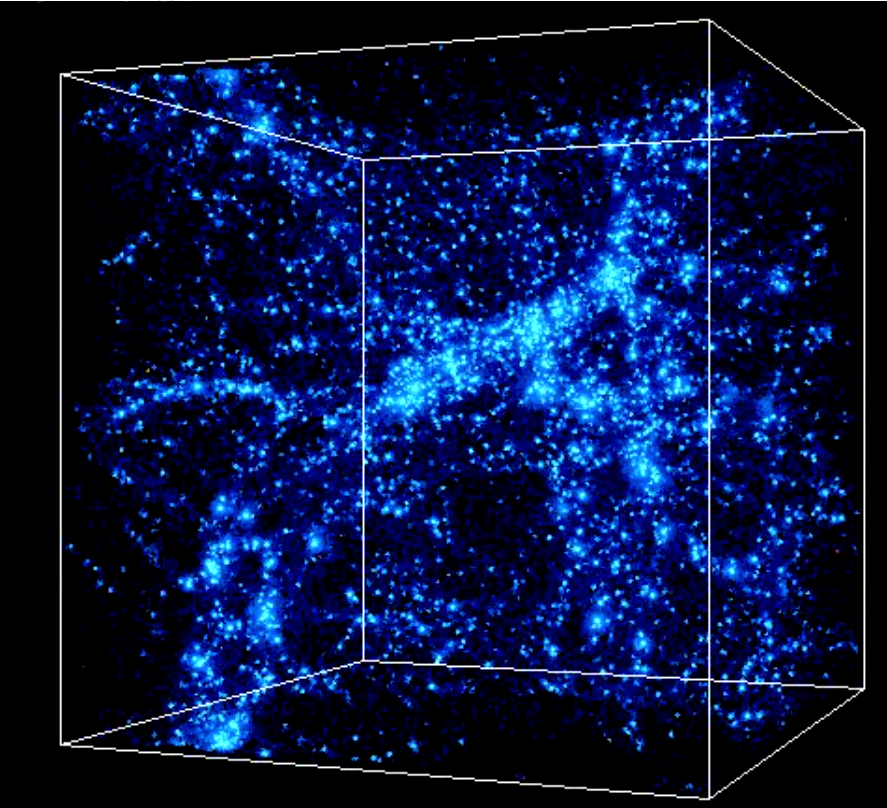 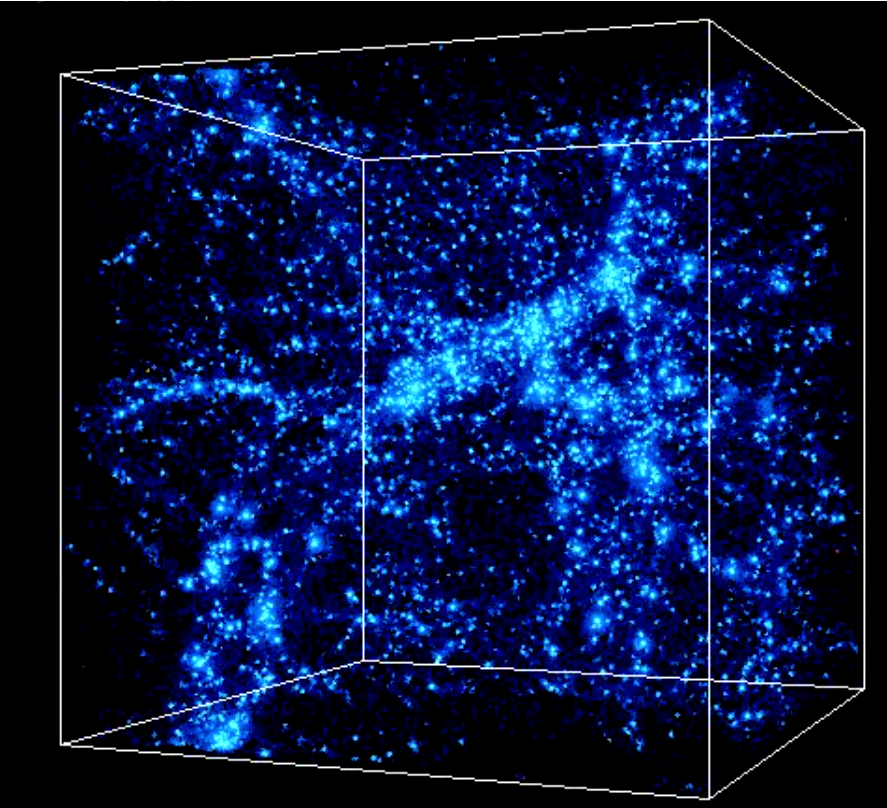 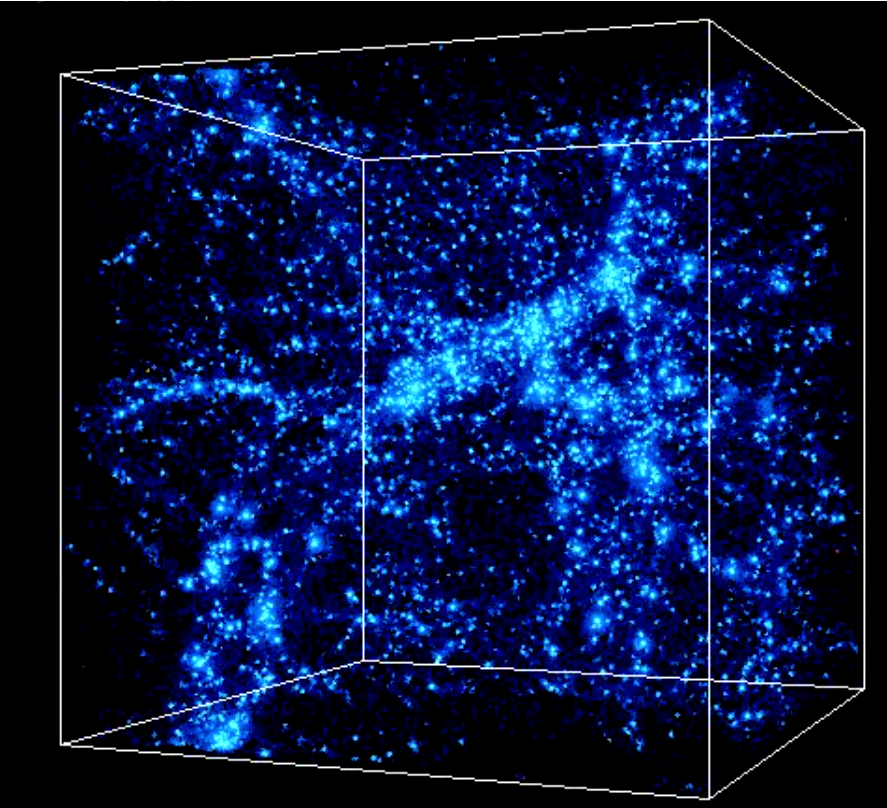 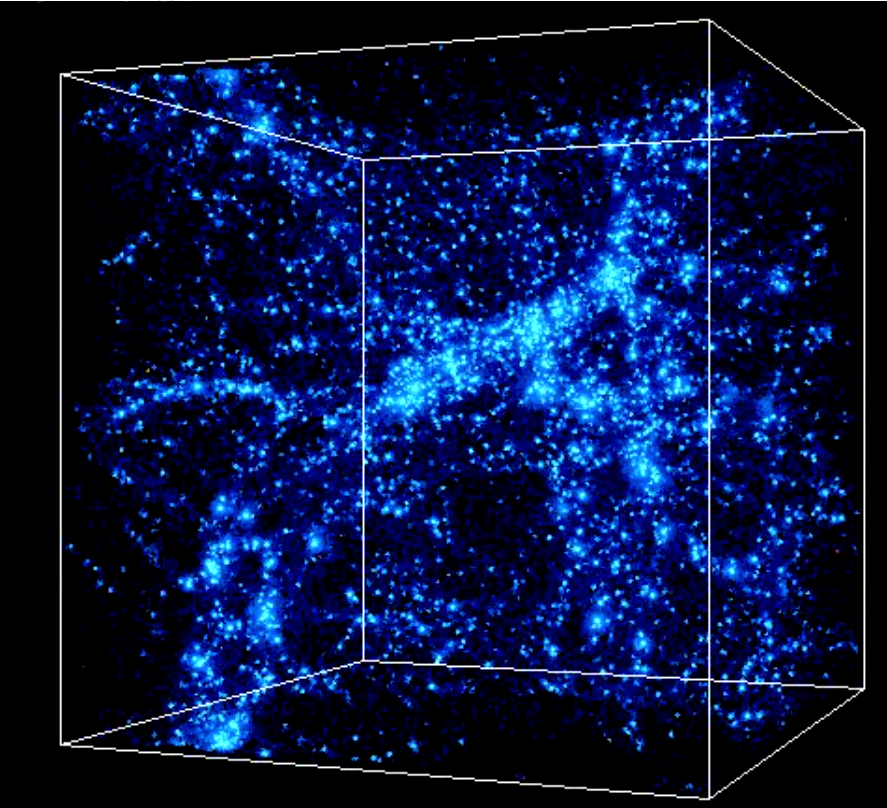 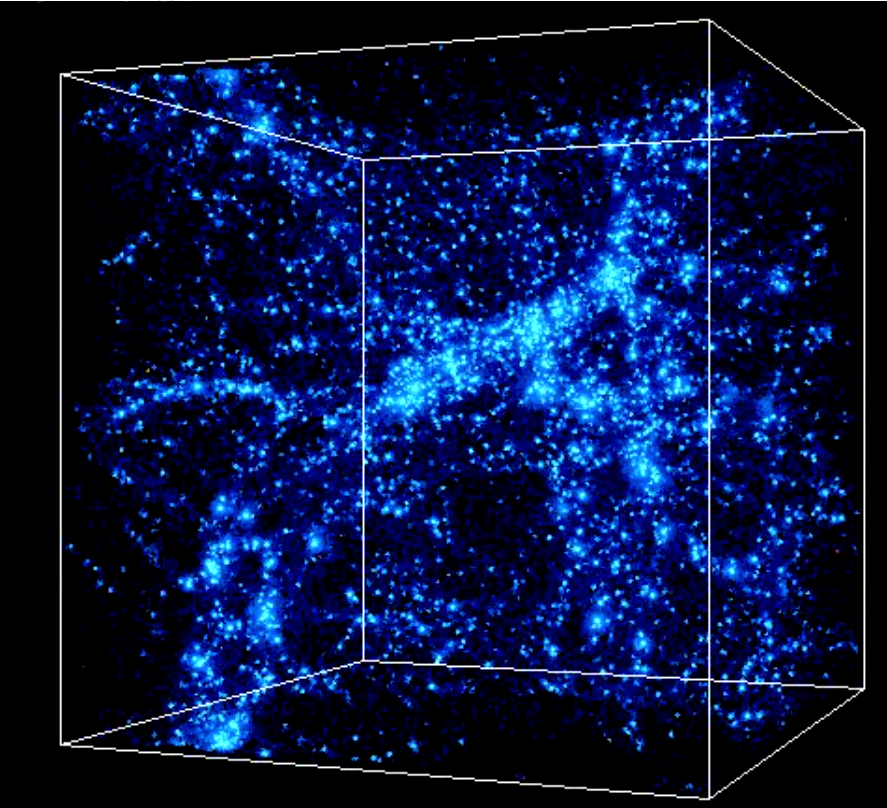 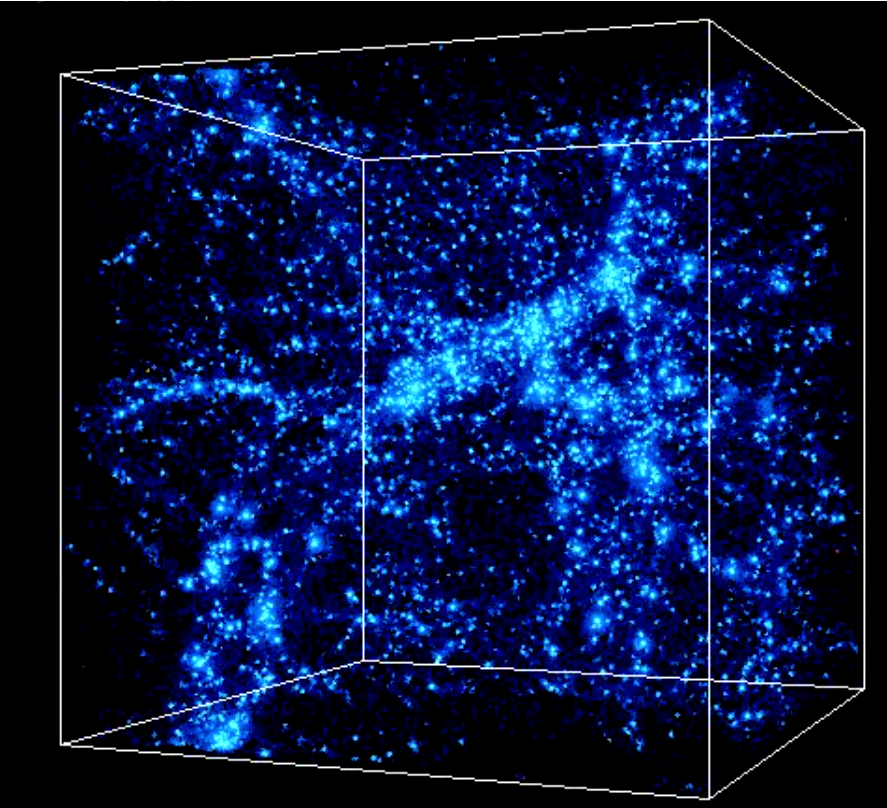 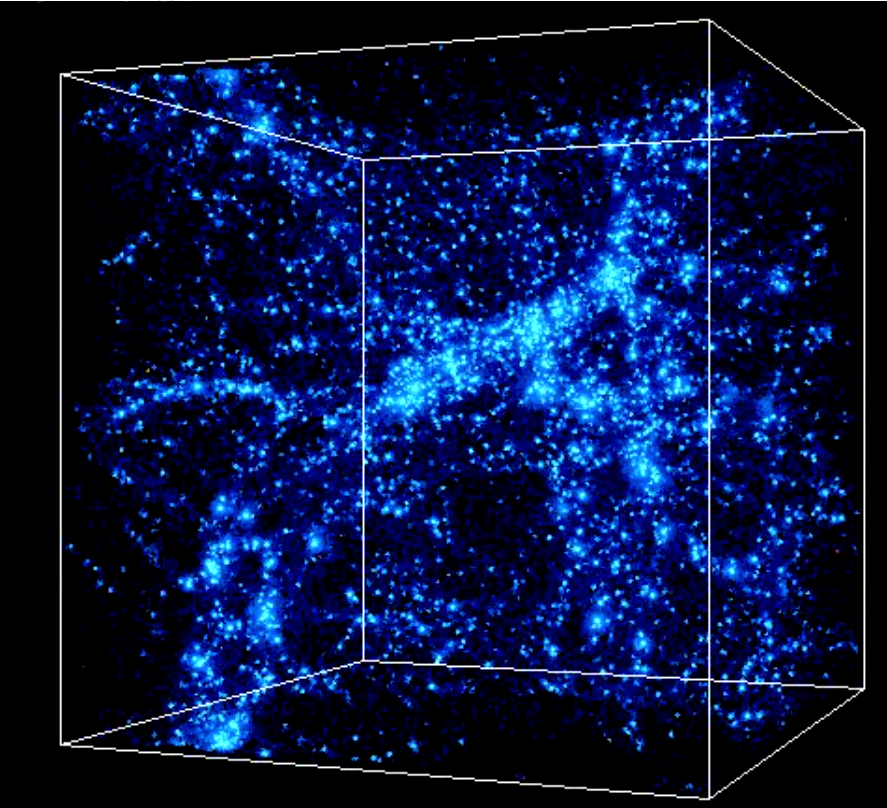 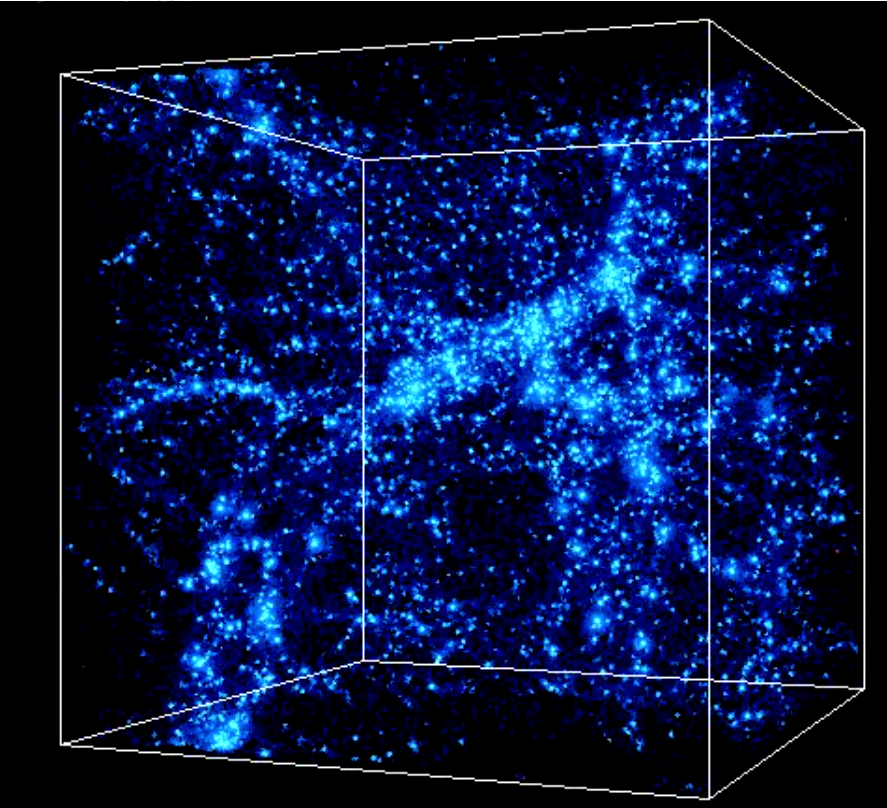 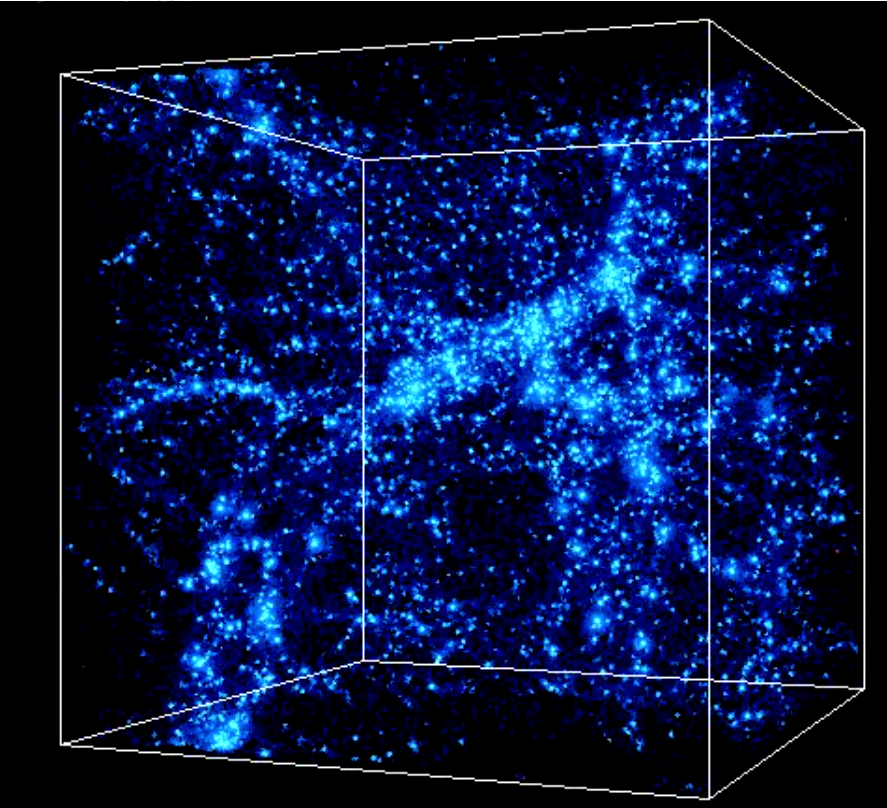 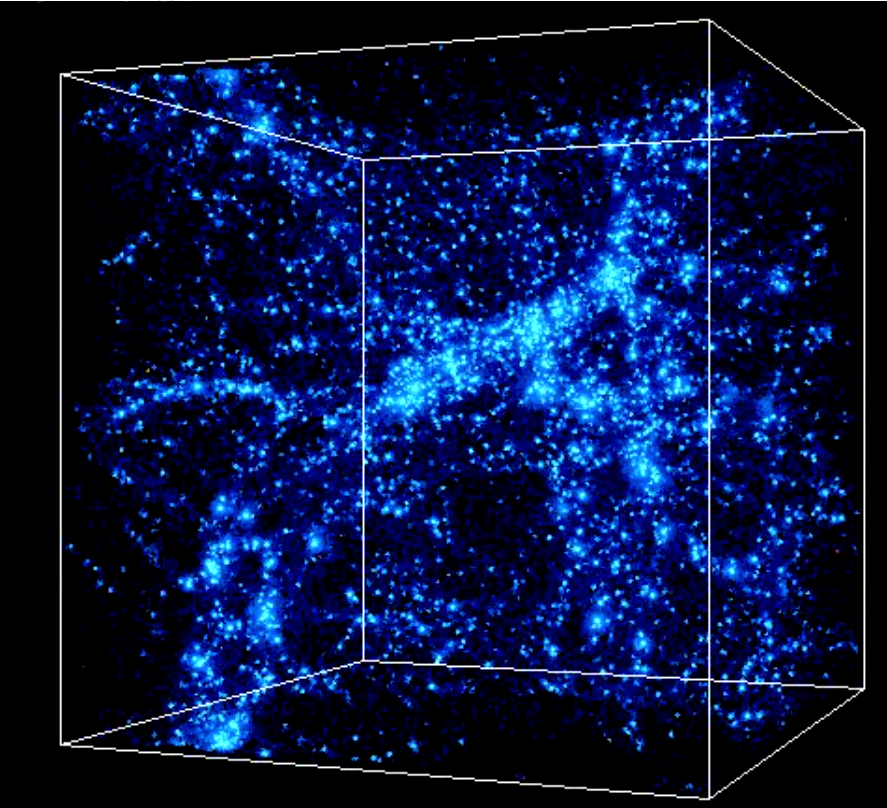 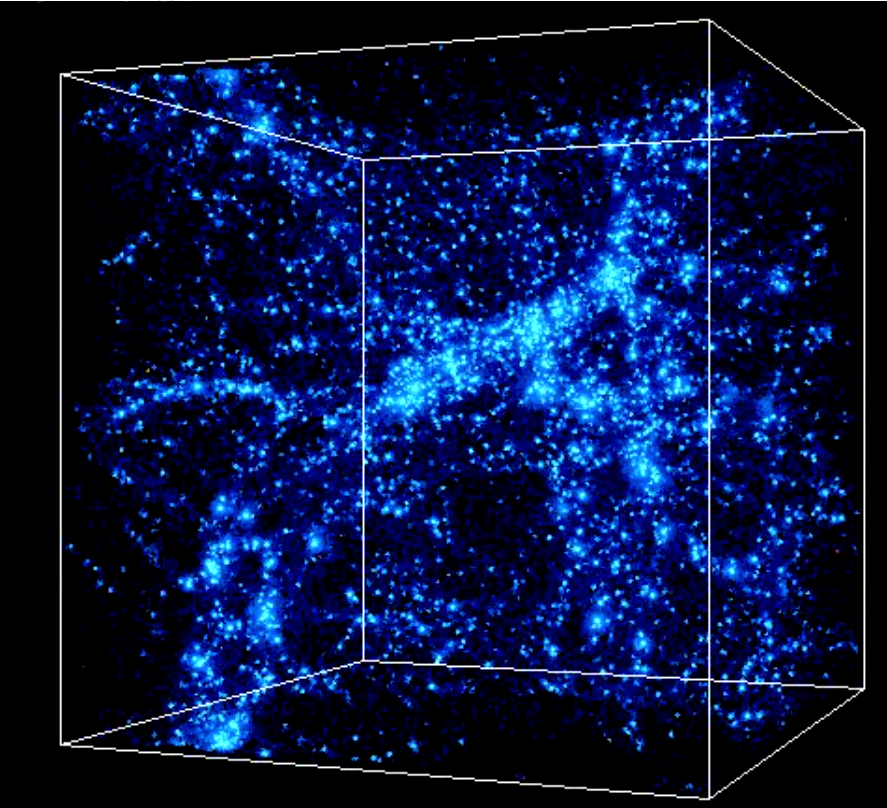 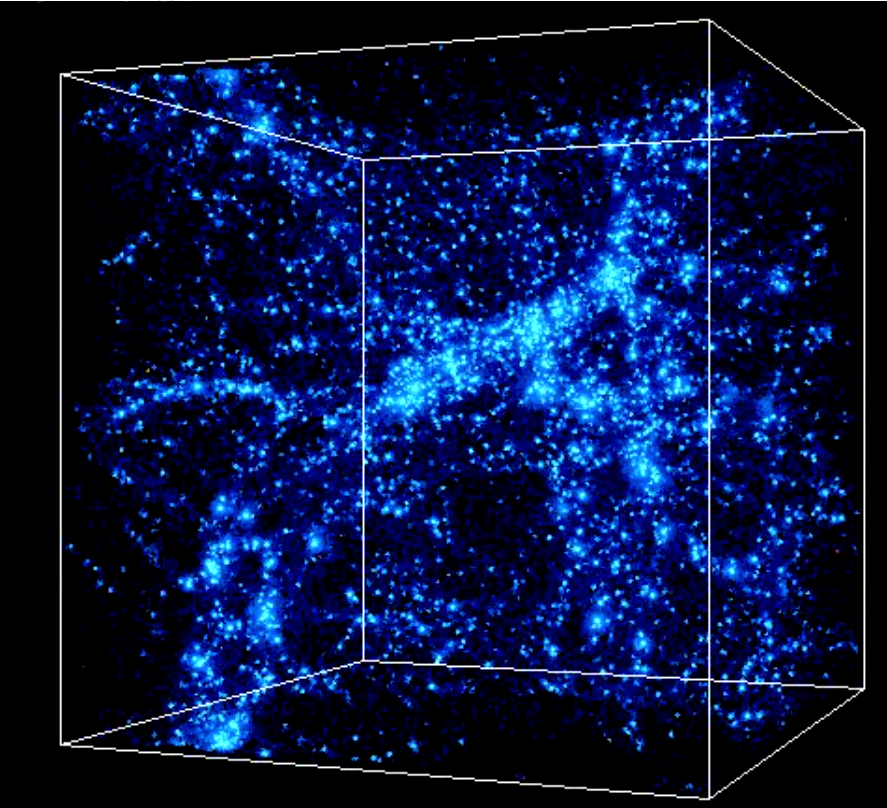 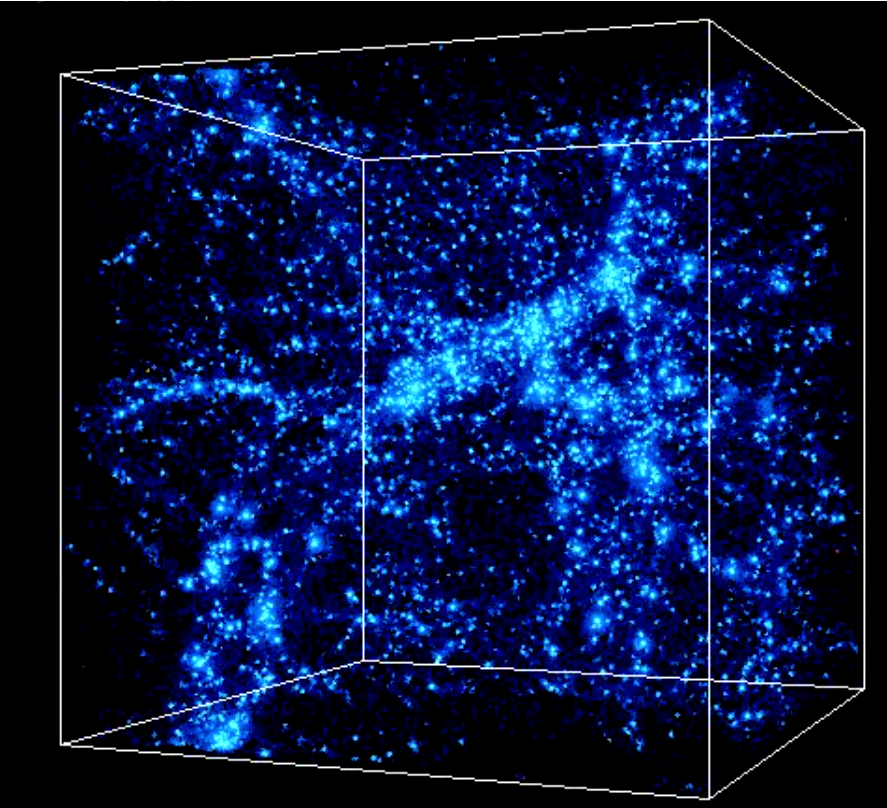 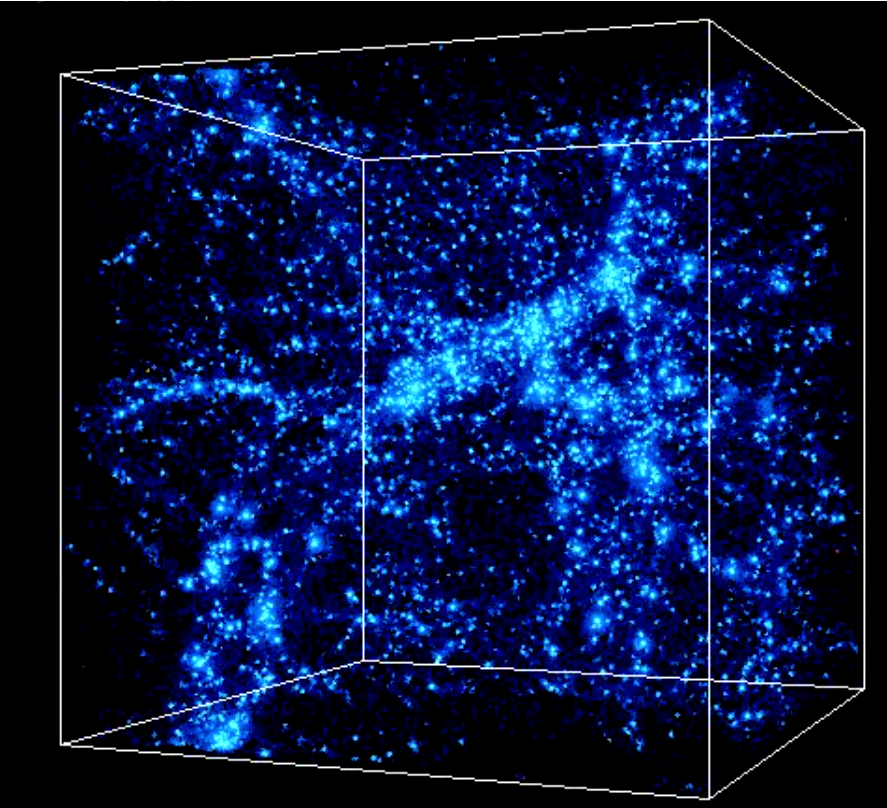 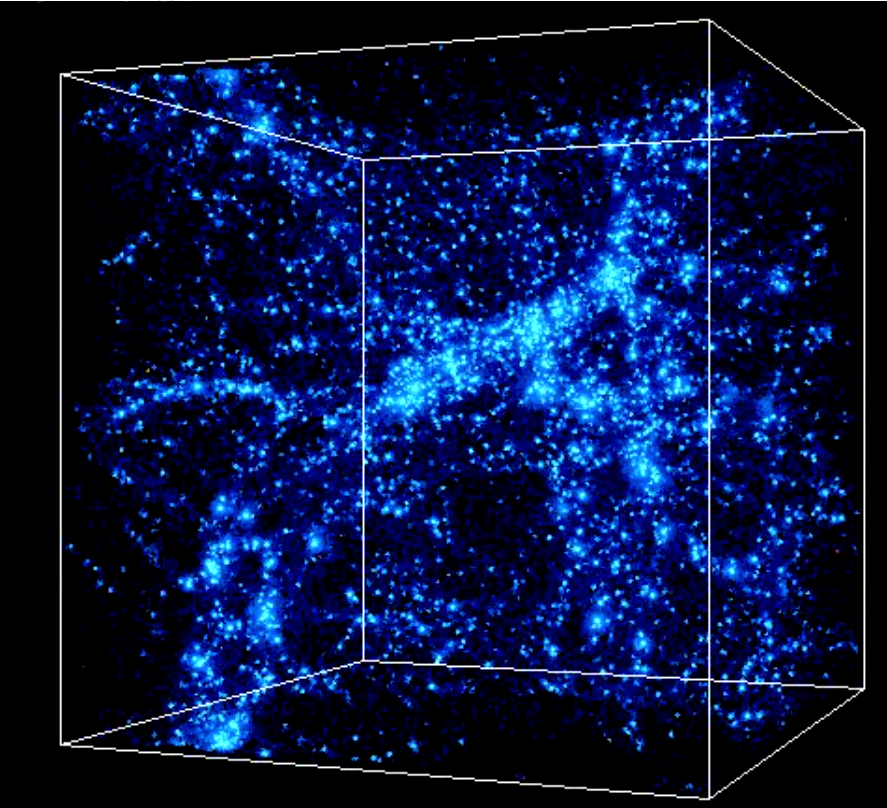 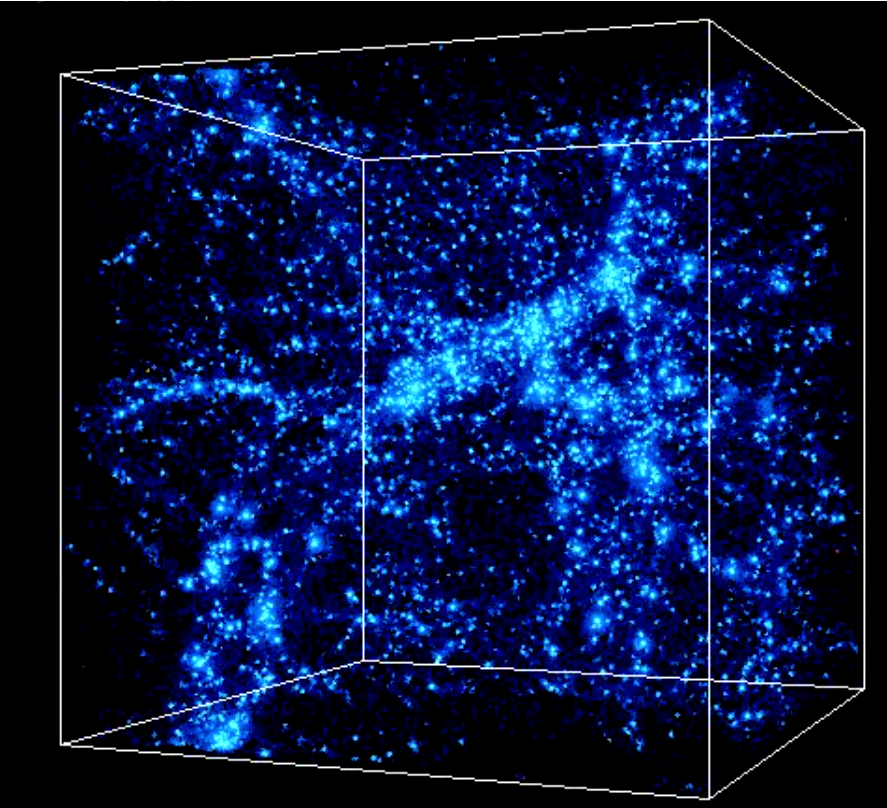 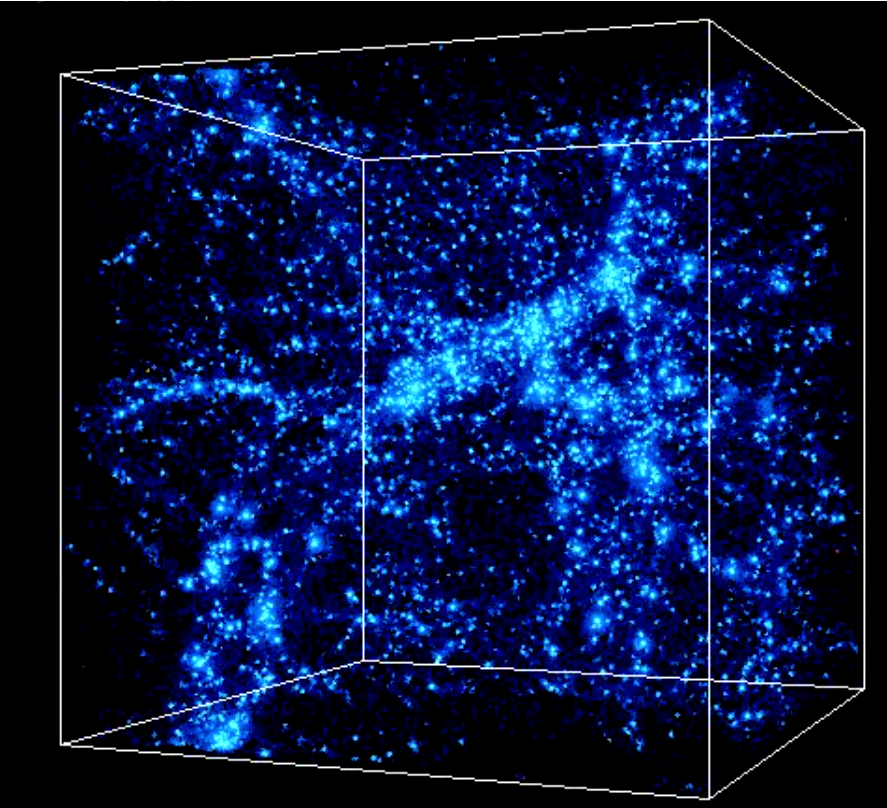 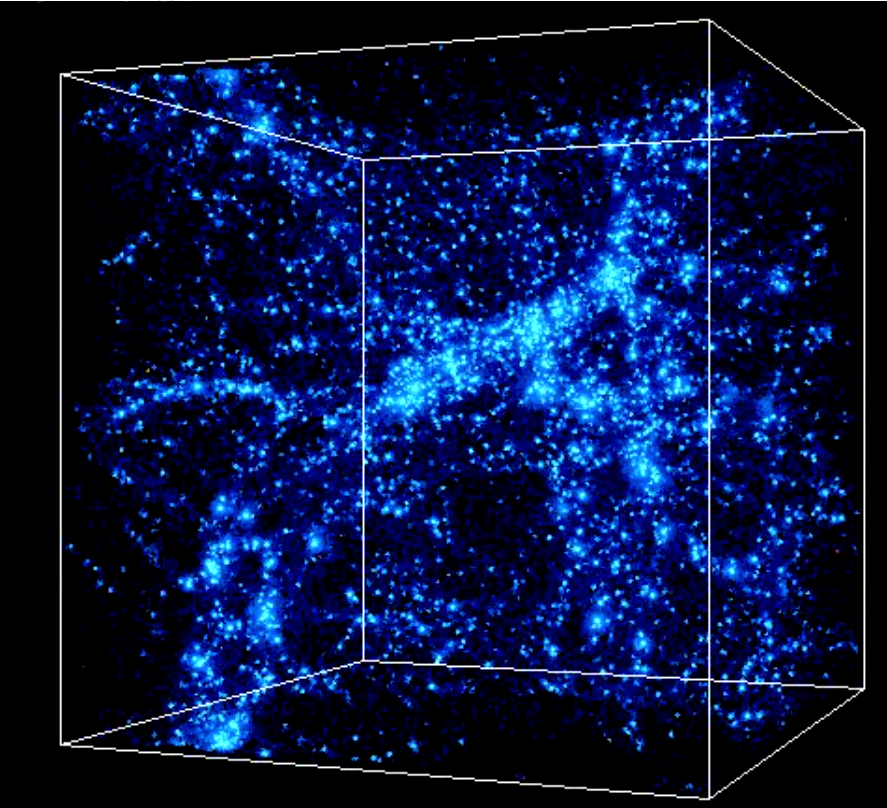 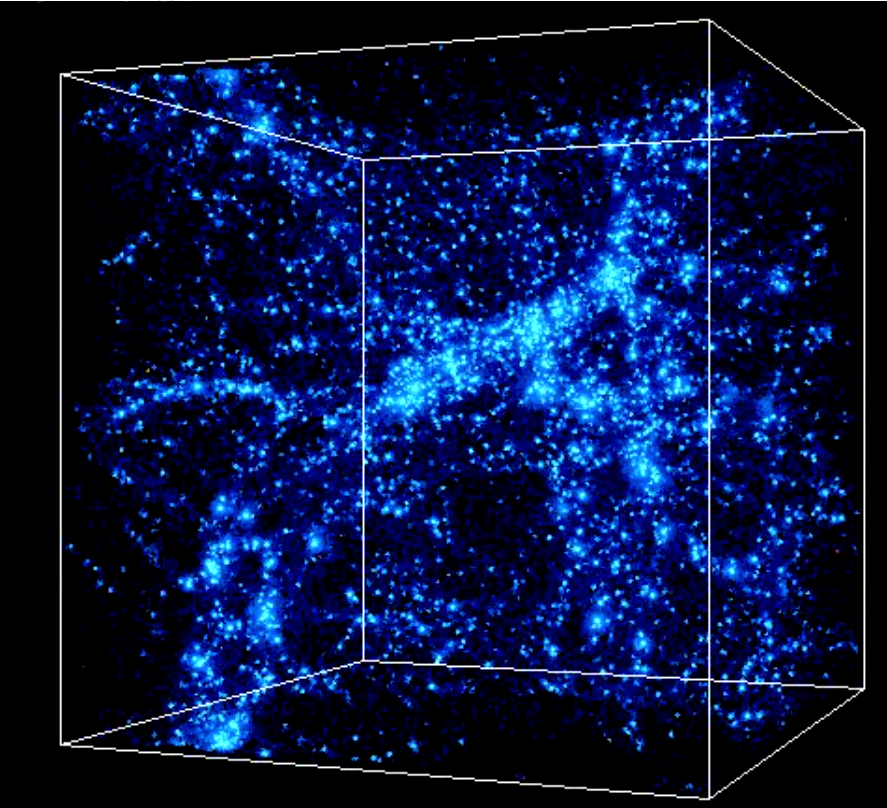 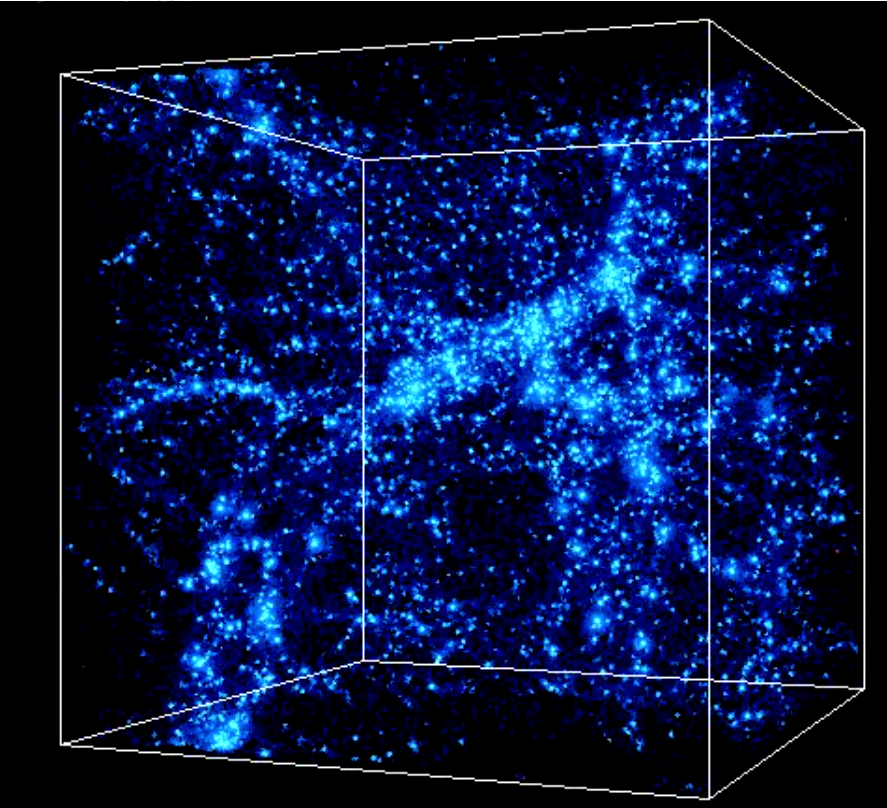 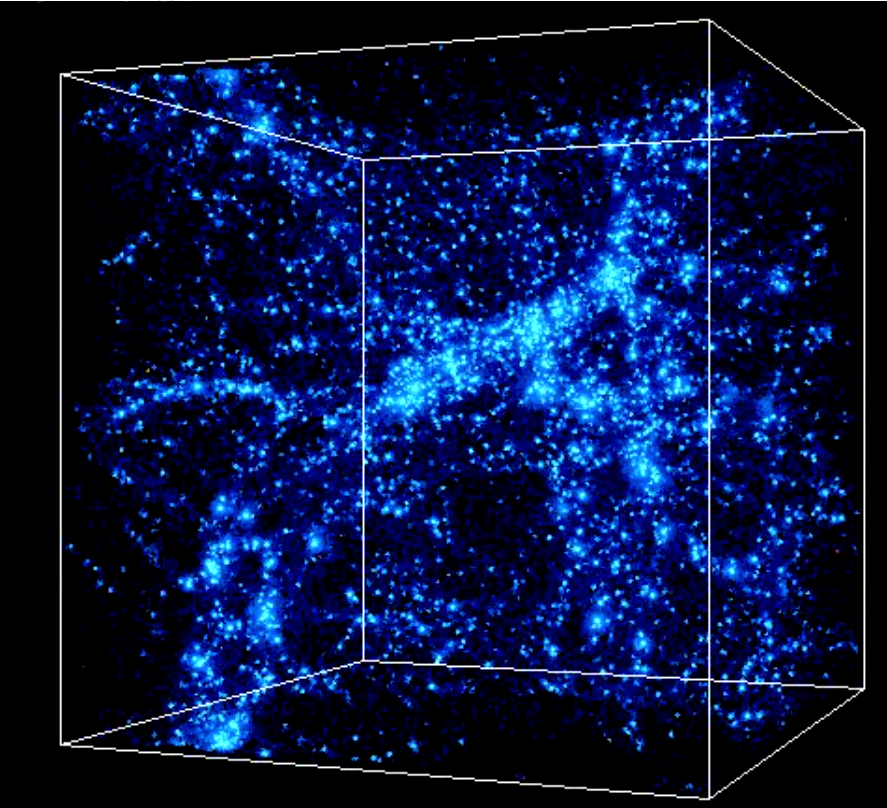 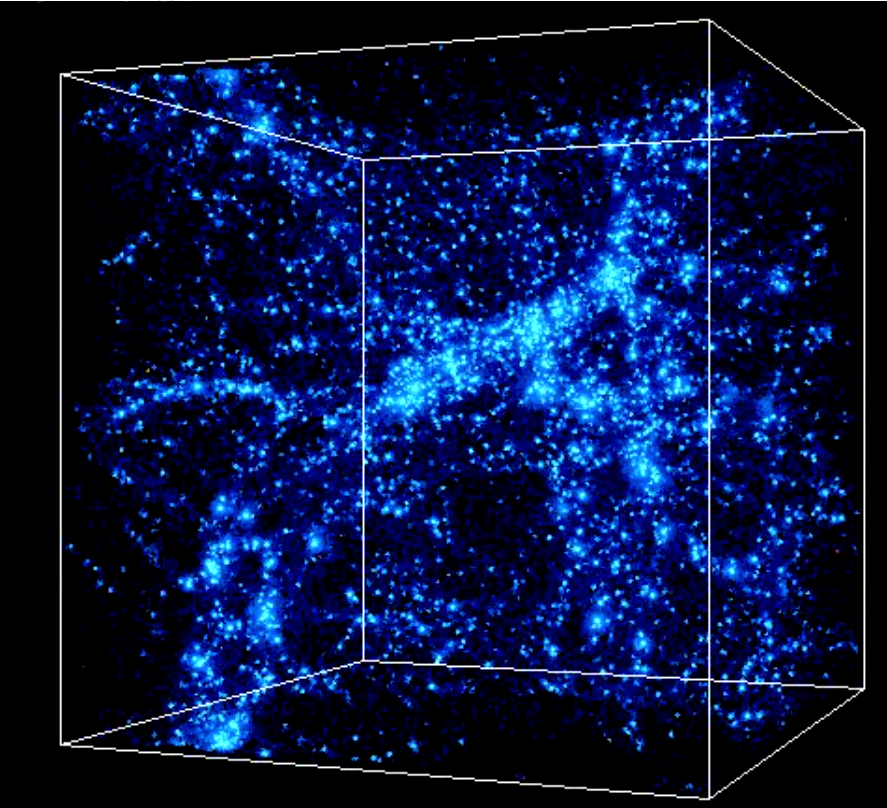 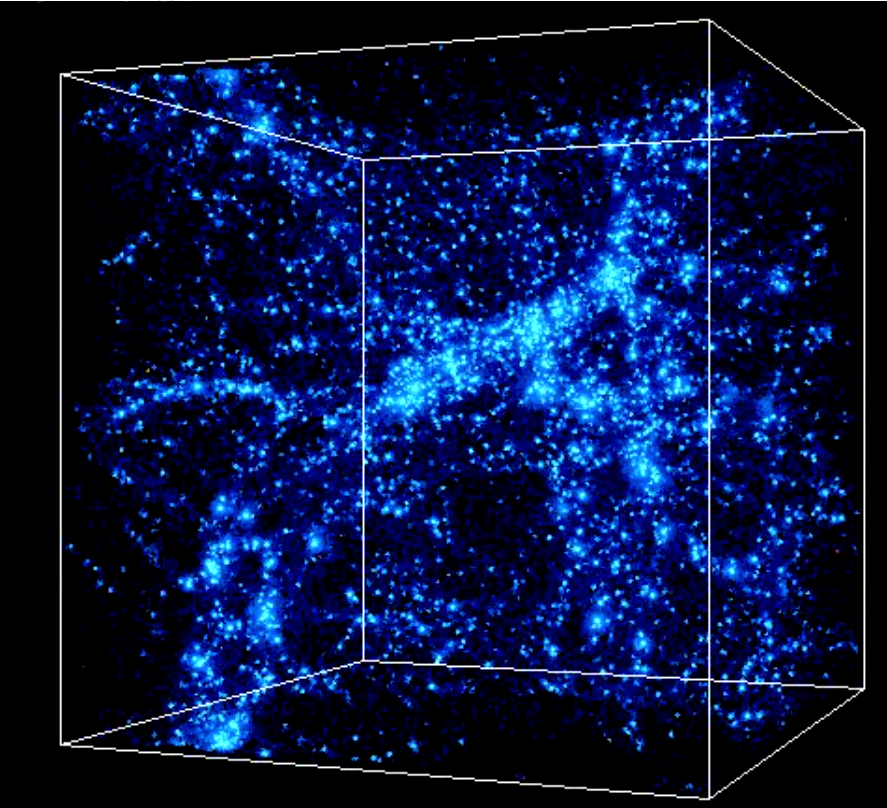 [Speaker Notes: Present you and work. Mention collaborators. Mention that you are open to questions, and that data science includes ML, etc.]
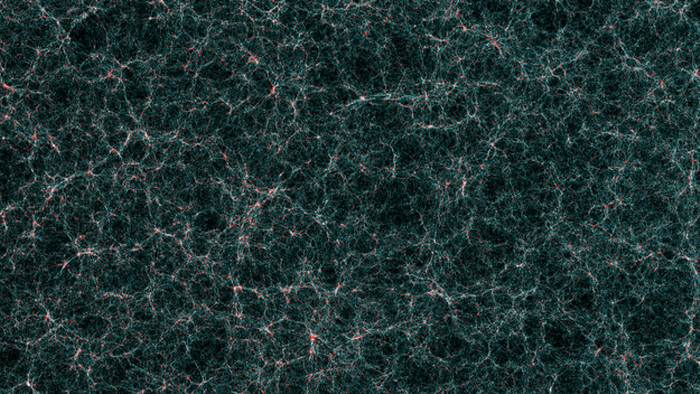 [Speaker Notes: Present you and work. Mention collaborators. Mention that you are open to questions, and that data science includes ML, etc.]
The future paradigm
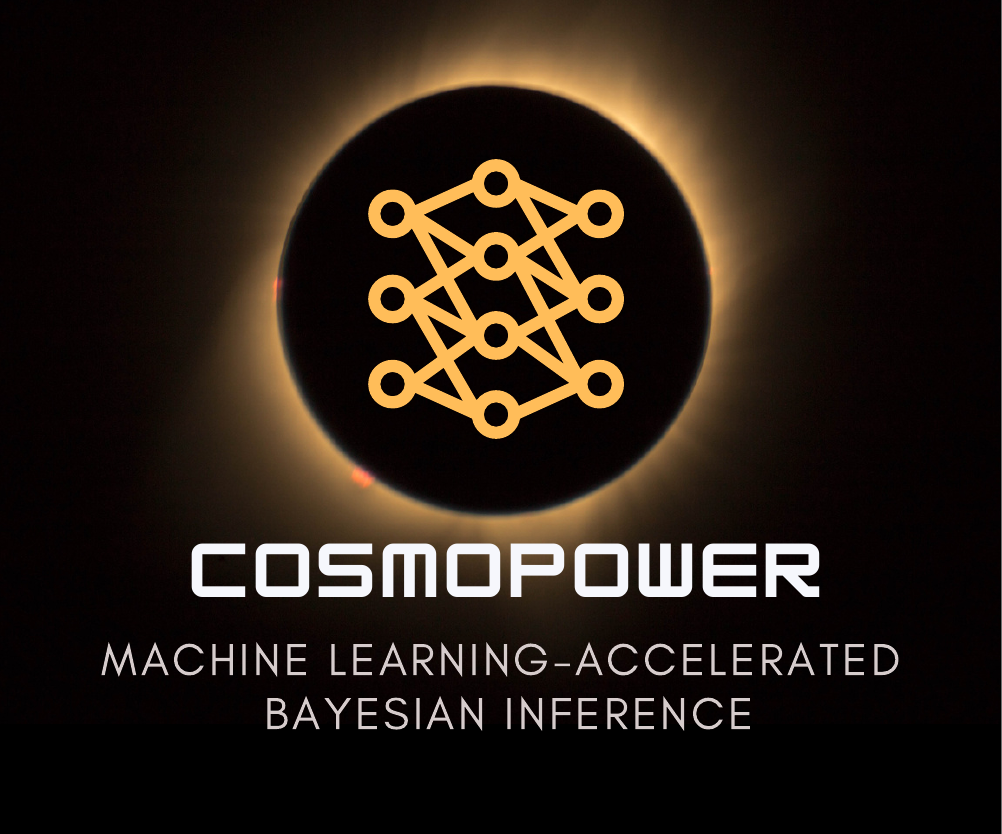 emulation
CosmoPower: flexible emulation of cosmological power spectra
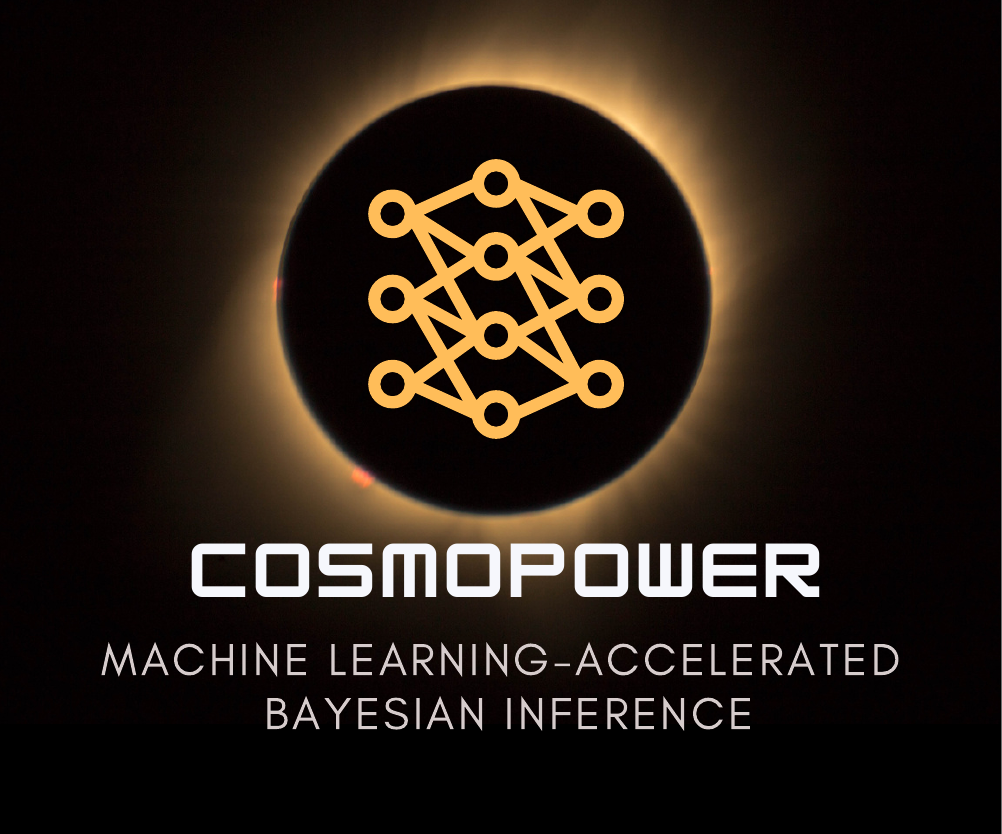 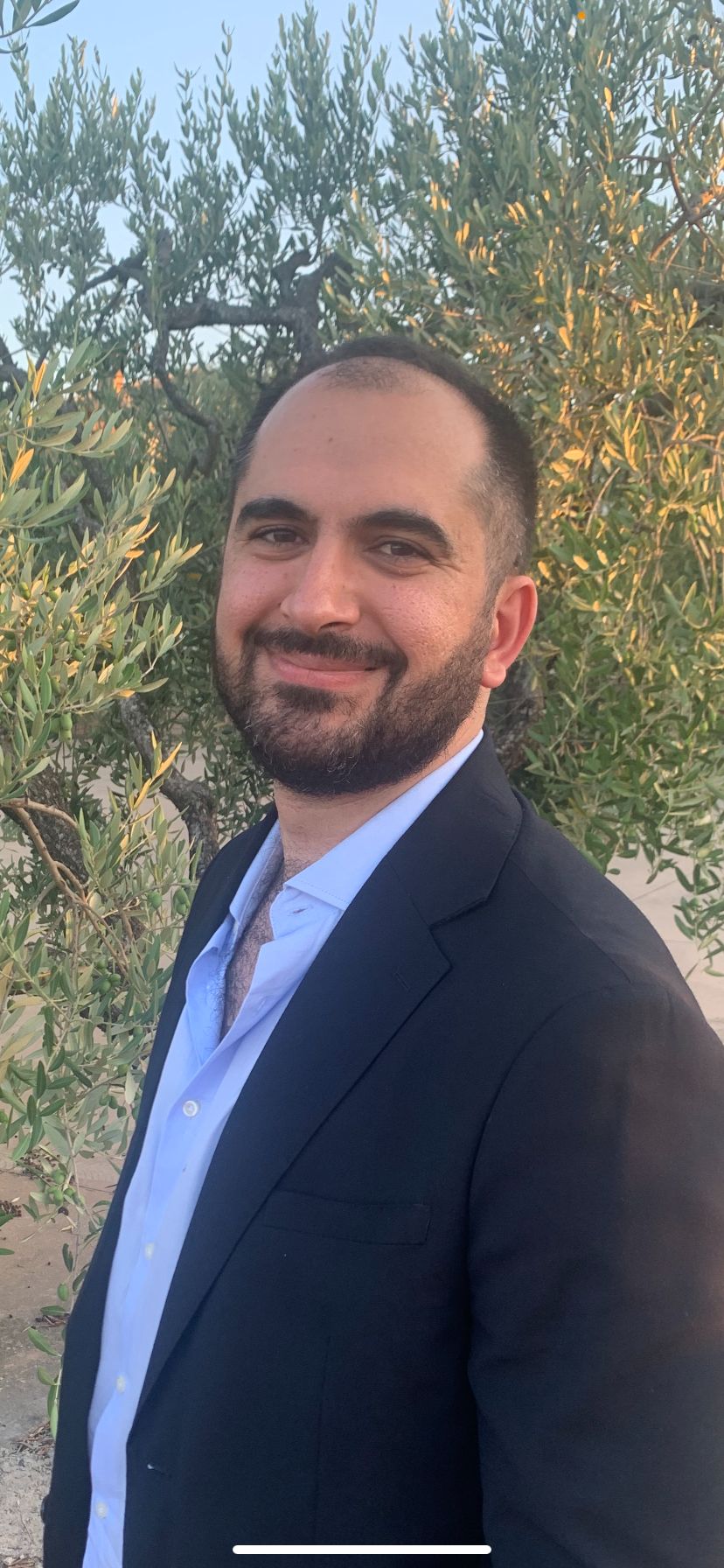 Code available
[Speaker Notes: Present yourself. You are going to talk about generative methods in Cosmology, as the title suggests. Mention other people that work with you.]
CosmoPower: flexible emulation of cosmological power spectra
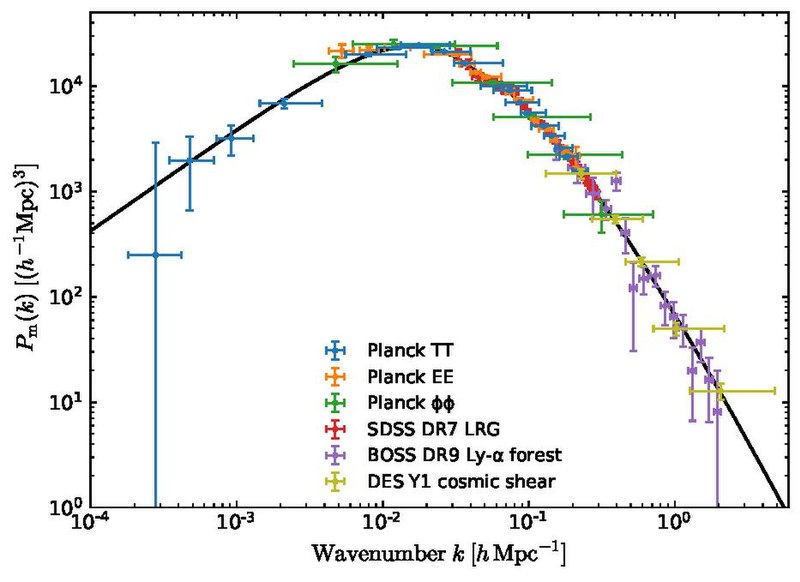 DISTILL
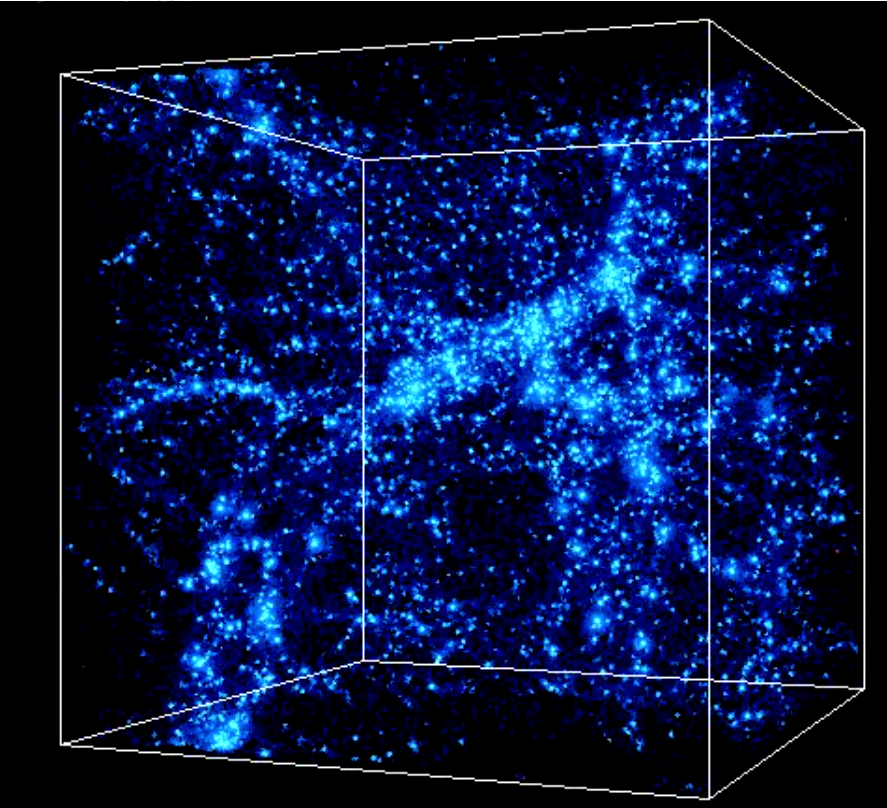 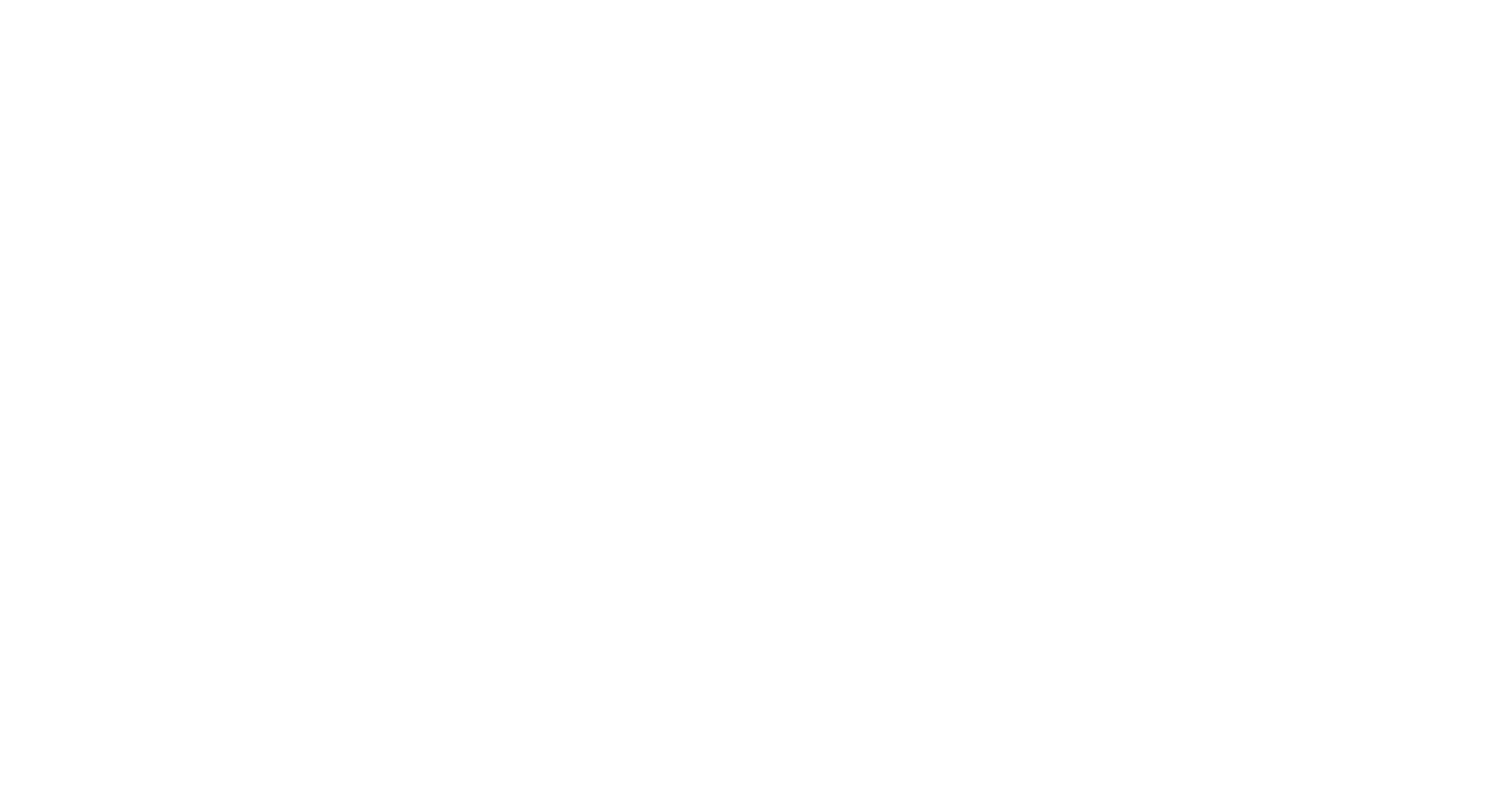 Theory
Measurements
[Speaker Notes: Present yourself. You are going to talk about generative methods in Cosmology, as the title suggests. Mention other people that work with you.]
CosmoPower: flexible emulation of cosmological power spectra
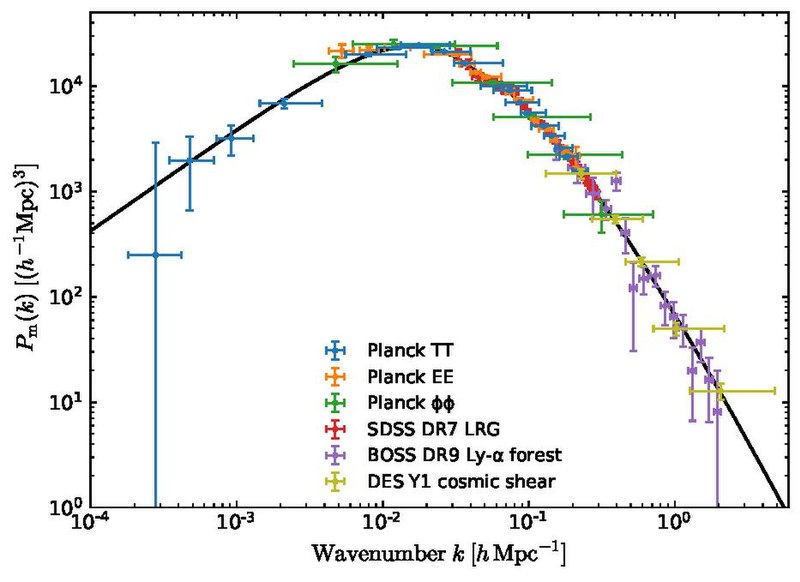 Create labelled training data
(
, ϴ)
Theory
cosmological parameters
[Speaker Notes: Present yourself. You are going to talk about generative methods in Cosmology, as the title suggests. Mention other people that work with you.]
CosmoPower: flexible emulation of cosmological power spectra
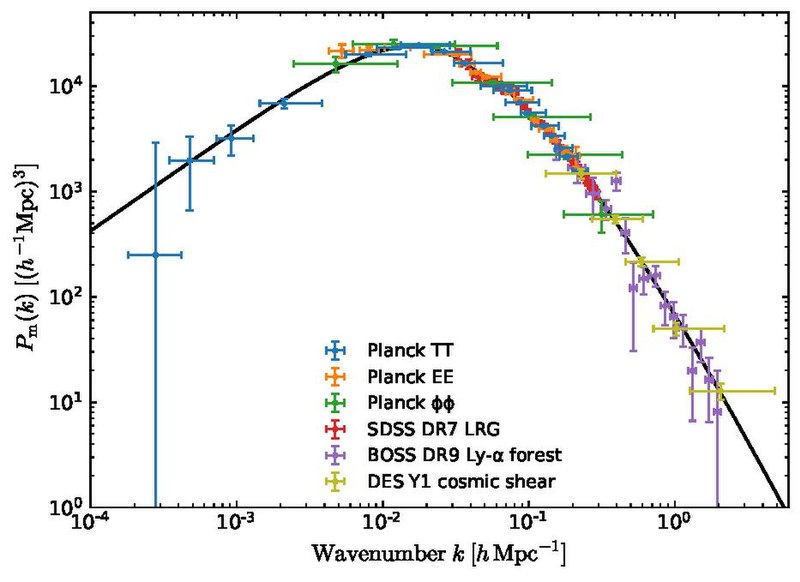 Create labelled training data


Train model
Theory
simple neural network
ϴ
[Speaker Notes: Present yourself. You are going to talk about generative methods in Cosmology, as the title suggests. Mention other people that work with you.]
CosmoPower: flexible emulation of cosmological power spectra
Create labelled training data


Train model


Plug trained model into likelihood
[Speaker Notes: Present yourself. You are going to talk about generative methods in Cosmology, as the title suggests. Mention other people that work with you.]
CosmoPower: flexible emulation of cosmological power spectra
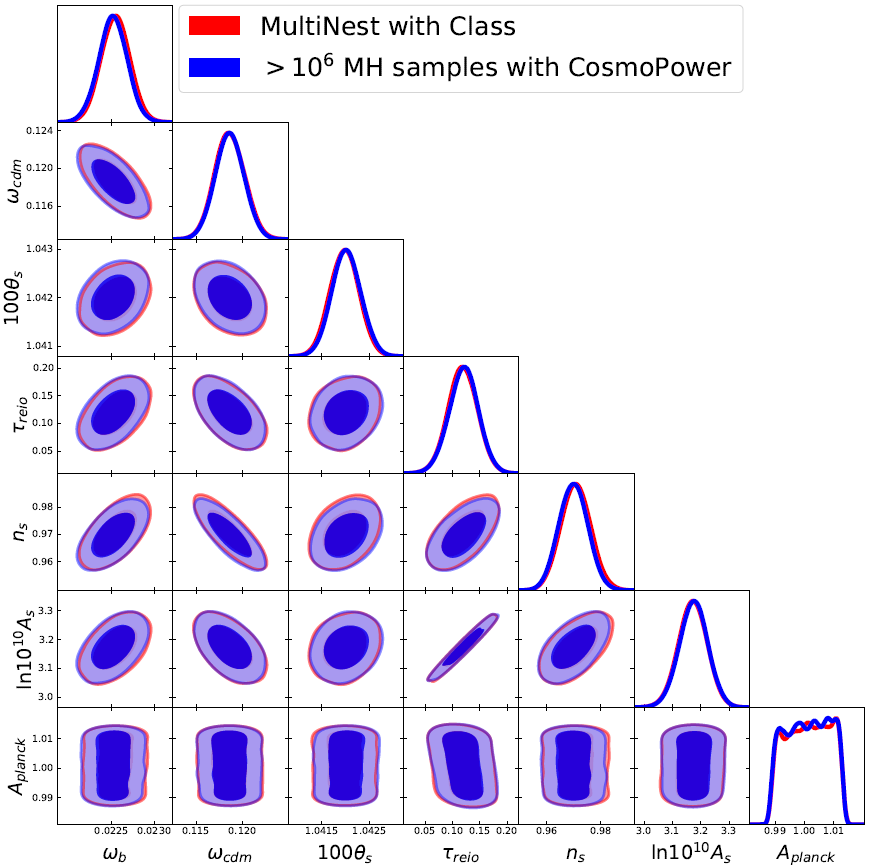 Standard analysis (48 CPUs, few hours)
CosmoPower (1 GPU, 15 seconds)
Planck 2018
Spurio Mancini, Piras et al., MNRAS, 2021
[Speaker Notes: Present yourself. You are going to talk about generative methods in Cosmology, as the title suggests. Mention other people that work with you.]
The future paradigm
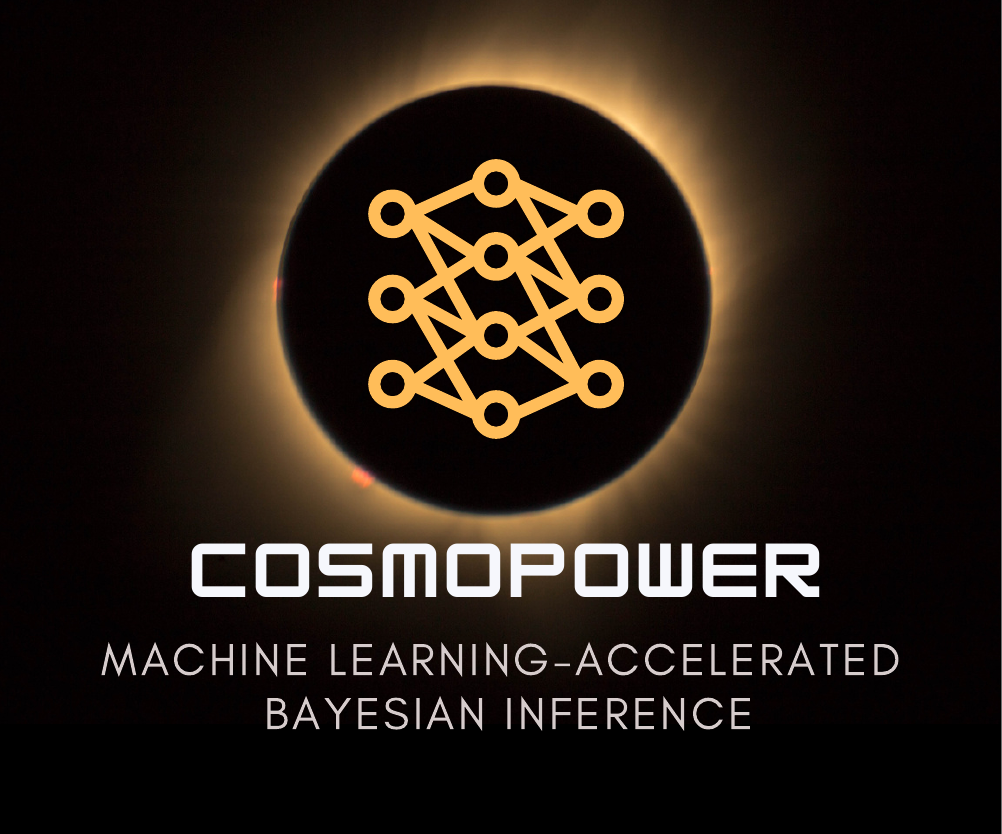 emulation
+ 
differentiable programming
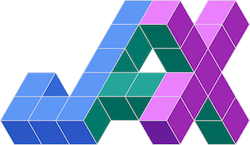 CosmoPower-JAX
JAX implementation of CosmoPower
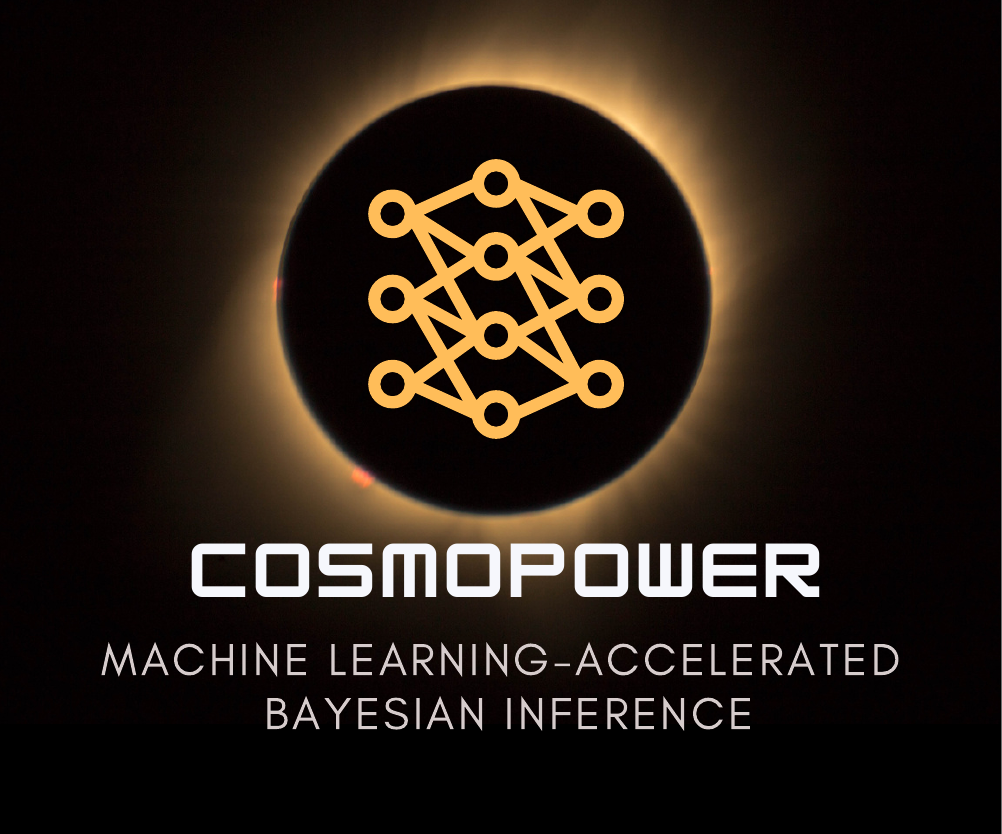 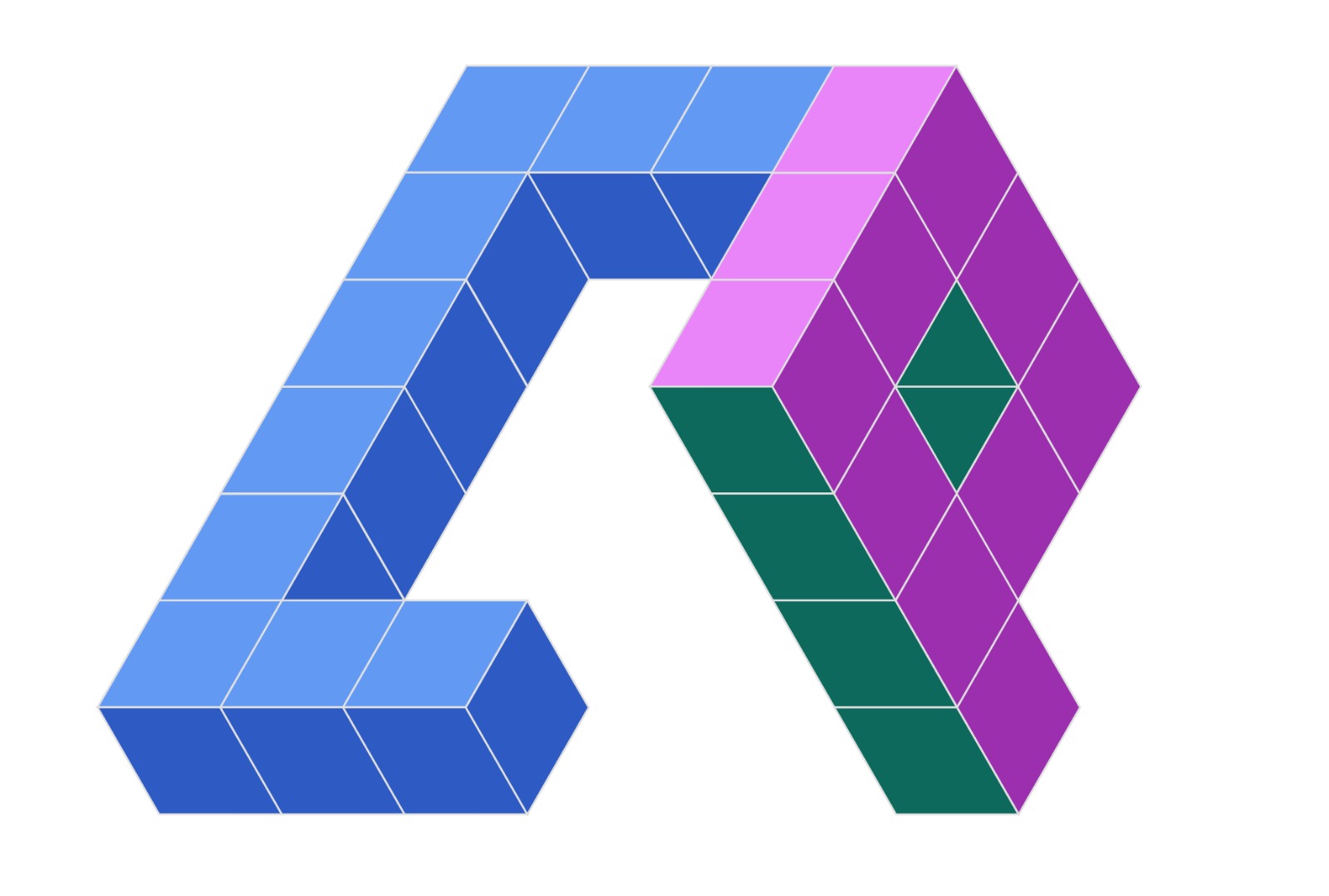 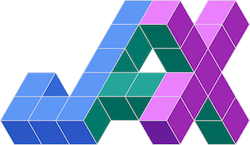 +
=
Code available
[Speaker Notes: Present yourself. You are going to talk about generative methods in Cosmology, as the title suggests. Mention other people that work with you.]
What is JAX?
Latest Google framework for machine learning
[Speaker Notes: Present yourself. You are going to talk about generative methods in Cosmology, as the title suggests. Mention other people that work with you.]
What is JAX?
Latest Google framework for machine learning


Essentially, NumPy on steroids
[Speaker Notes: Present yourself. You are going to talk about generative methods in Cosmology, as the title suggests. Mention other people that work with you.]
What is JAX?
Latest Google framework for machine learning


Essentially, NumPy on steroids 


Allows for fast automatic differentiation on GPU
[Speaker Notes: Present yourself. You are going to talk about generative methods in Cosmology, as the title suggests. Mention other people that work with you.]
CosmoPower-JAX
JAX implementation of CosmoPower








Can run Hamiltonian Monte Carlo
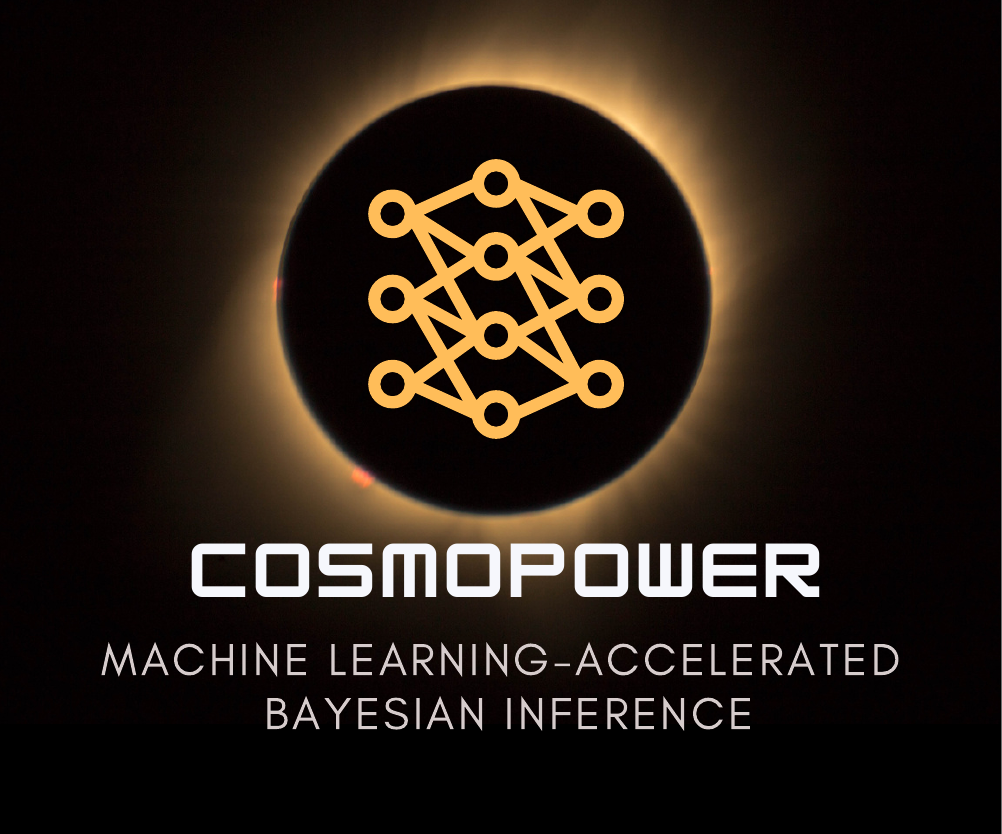 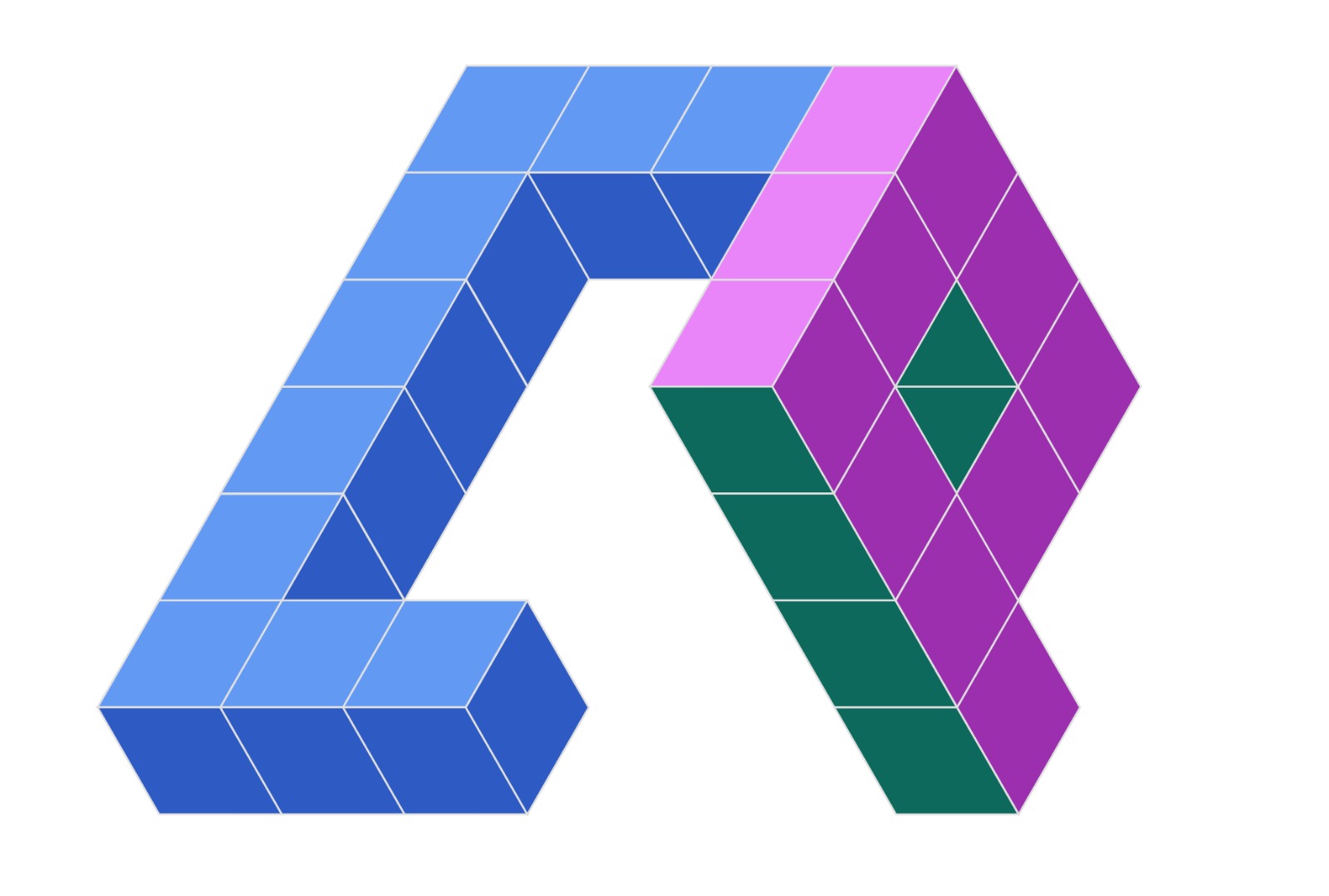 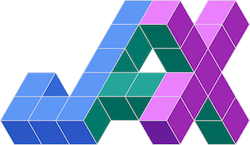 +
=
[Speaker Notes: Present yourself. You are going to talk about generative methods in Cosmology, as the title suggests. Mention other people that work with you.]
CosmoPower-JAX
JAX implementation of CosmoPower








Can run Hamiltonian Monte Carlo
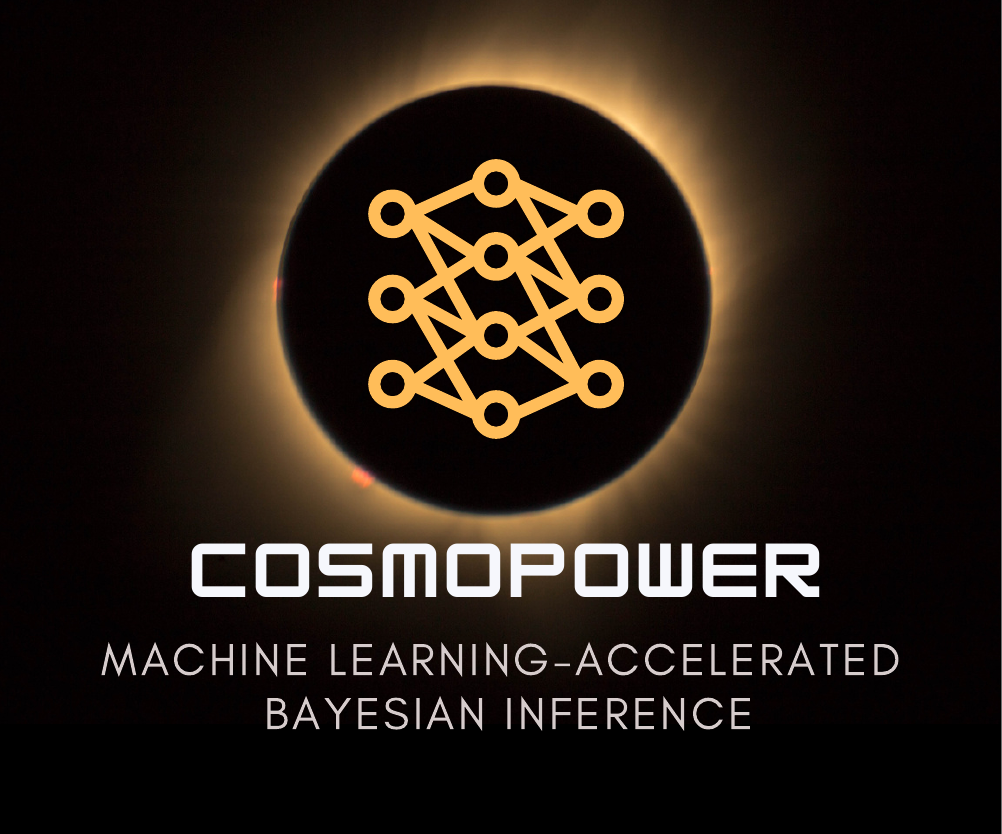 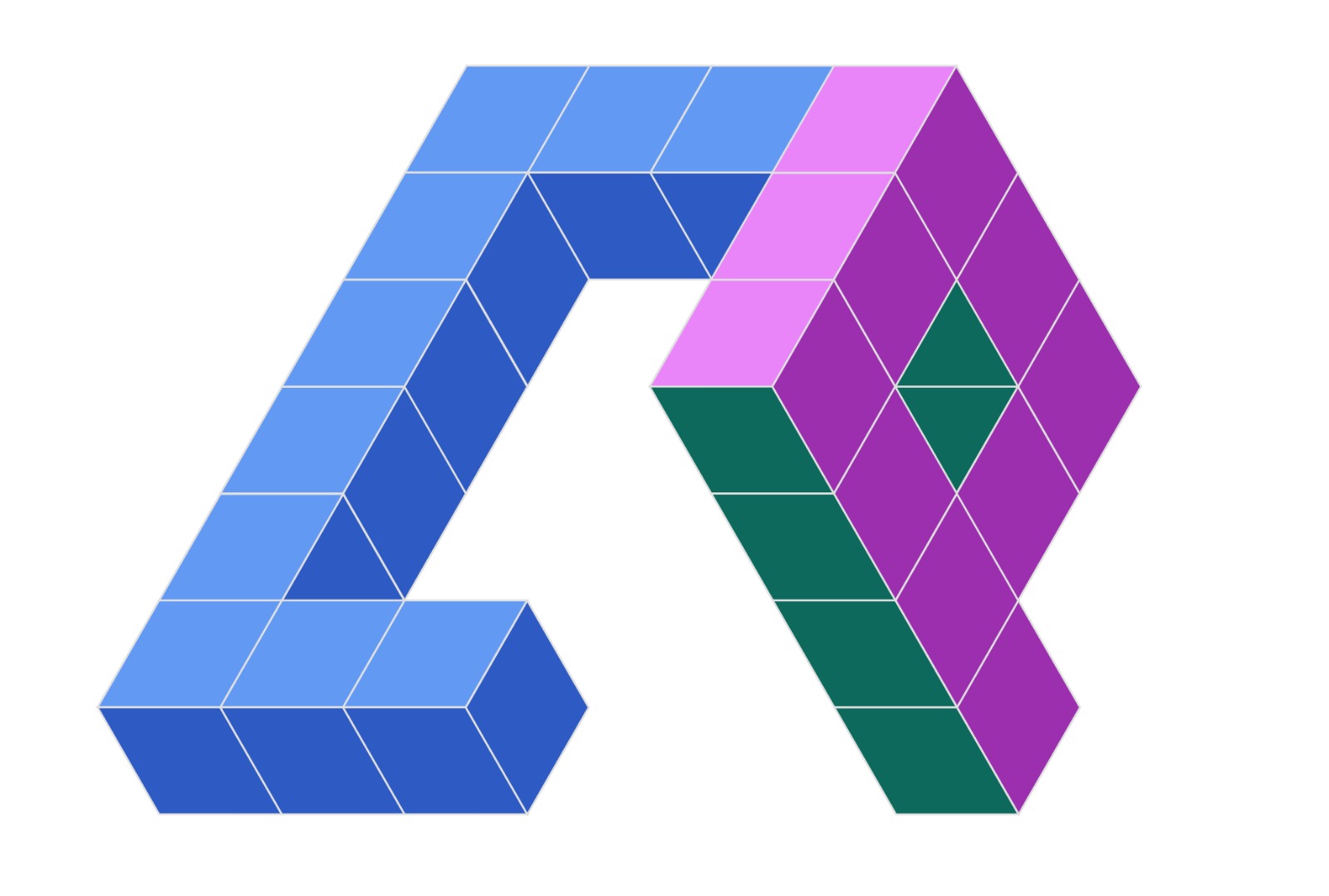 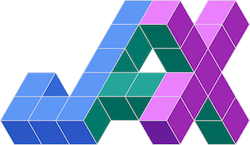 +
=
Hamiltonian Monte Carlo relies on derivatives of the likelihood
[Speaker Notes: Present yourself. You are going to talk about generative methods in Cosmology, as the title suggests. Mention other people that work with you.]
The future paradigm
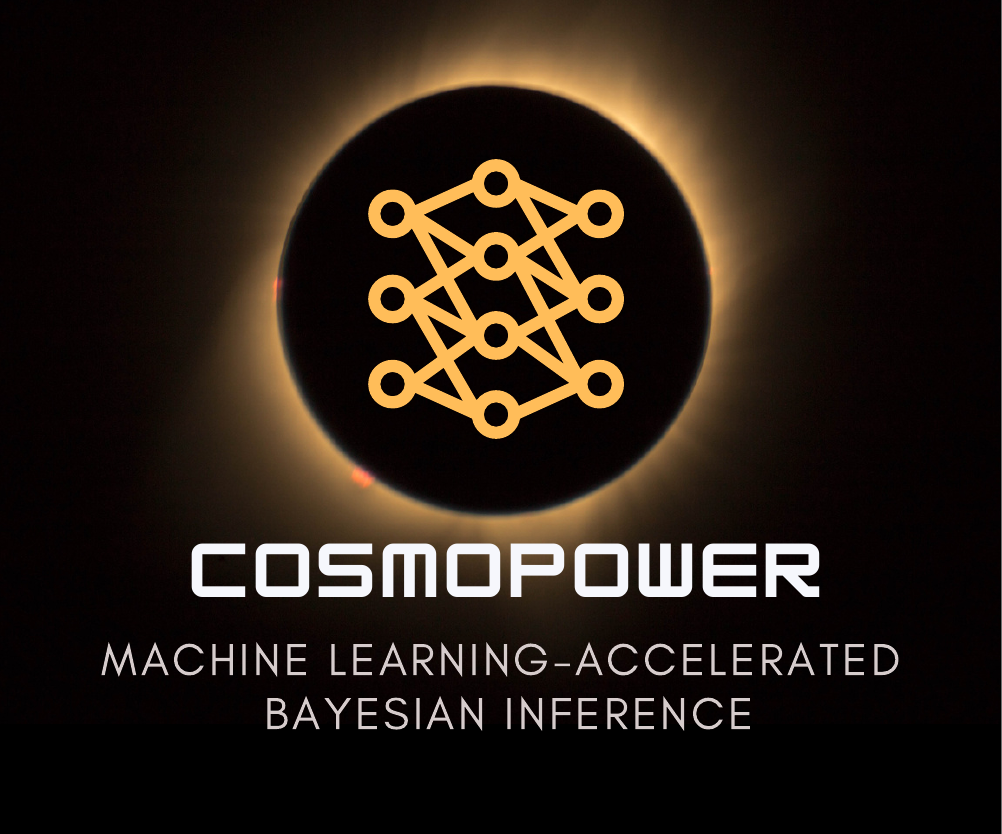 emulation
+ 
differentiable programming
+ 
gradient-based samplers
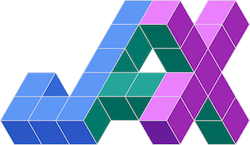 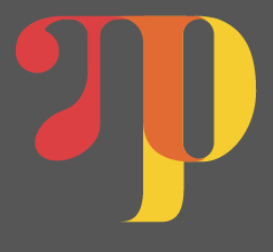 Next-generation survey analysis in JAX
[Speaker Notes: Present yourself. You are going to talk about generative methods in Cosmology, as the title suggests. Mention other people that work with you.]
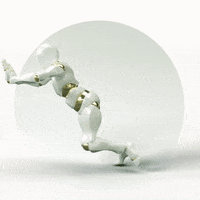 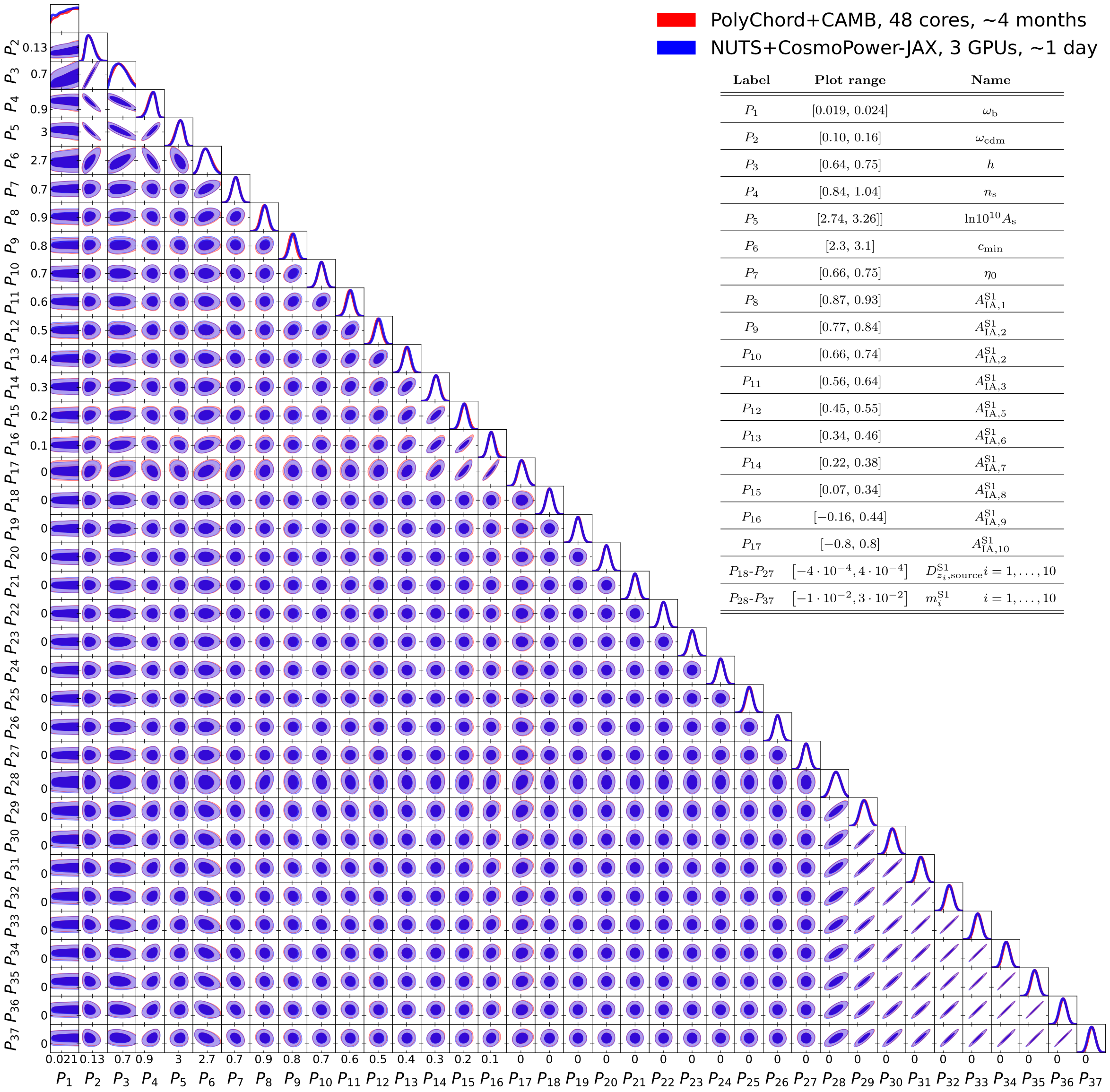 Next-generation survey analysis in JAX
Standard MCMC (48 CPUs, 4 months)
Hamiltonian MC + JAX emulator (3 GPUs, 1 day)
Cosmological parameters
Standard MCMC (cobaya, 48 cores, 4 months)
Hamiltonian MC (JAX emulator, 3 GPUs, 1 day)
Cosmic shear
(37 parameters)
Intrinsic alignment
Cosmic shear only
(37 parameters)
Redshift shift
Multiplication bias
[Speaker Notes: Present yourself. You are going to talk about generative methods in Cosmology, as the title suggests. Mention other people that work with you.]
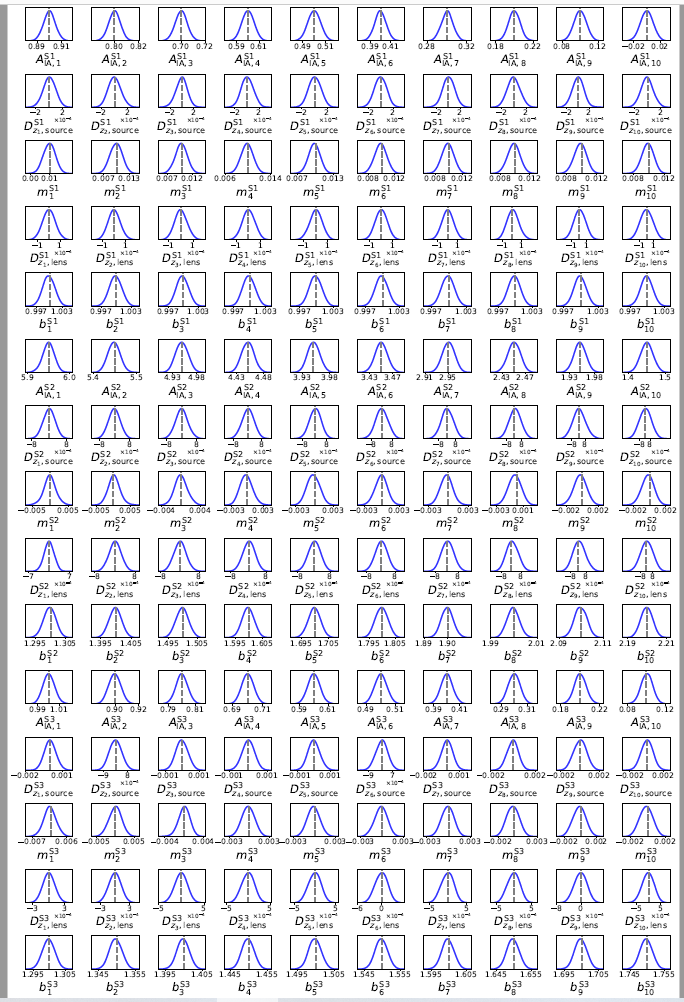 Joint survey analysis in JAX
Standard MCMC (48 CPUs, about 6 years)
Hamiltonian MC + JAX emulator (3 GPUs, 3 days)
3x(3x2)points statistics analysis: 157 parameters!
Piras & Spurio Mancini, Open Journal of Astrophysics, 2023
[Speaker Notes: Present yourself. You are going to talk about generative methods in Cosmology, as the title suggests. Mention other people that work with you.]
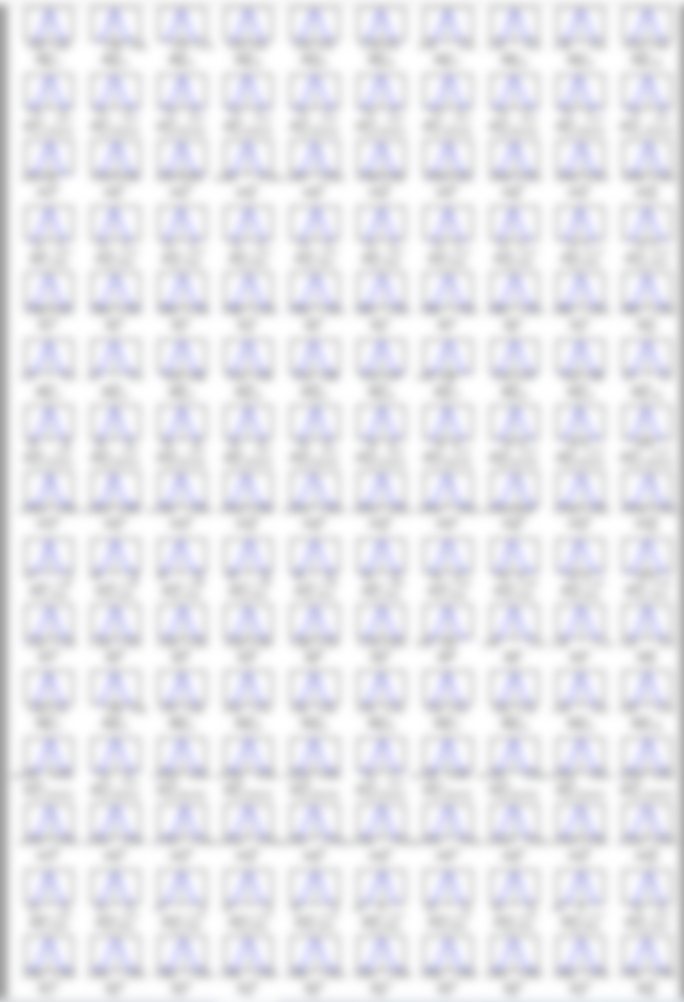 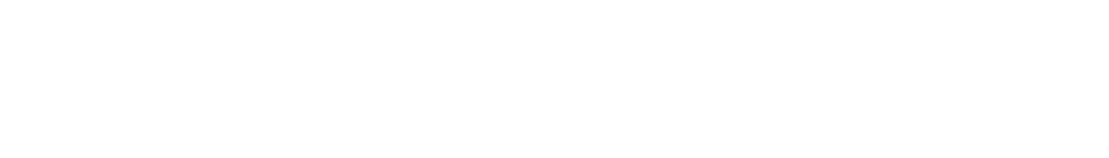 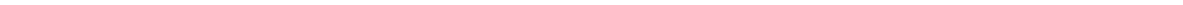 Standard MCMC (48 CPUs, about 6 years)
Hamiltonian MC + JAX emulator (3 GPUs, 3 days)
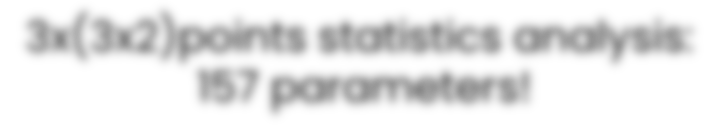 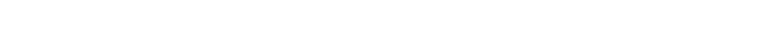 [Speaker Notes: Present yourself. You are going to talk about generative methods in Cosmology, as the title suggests. Mention other people that work with you.]
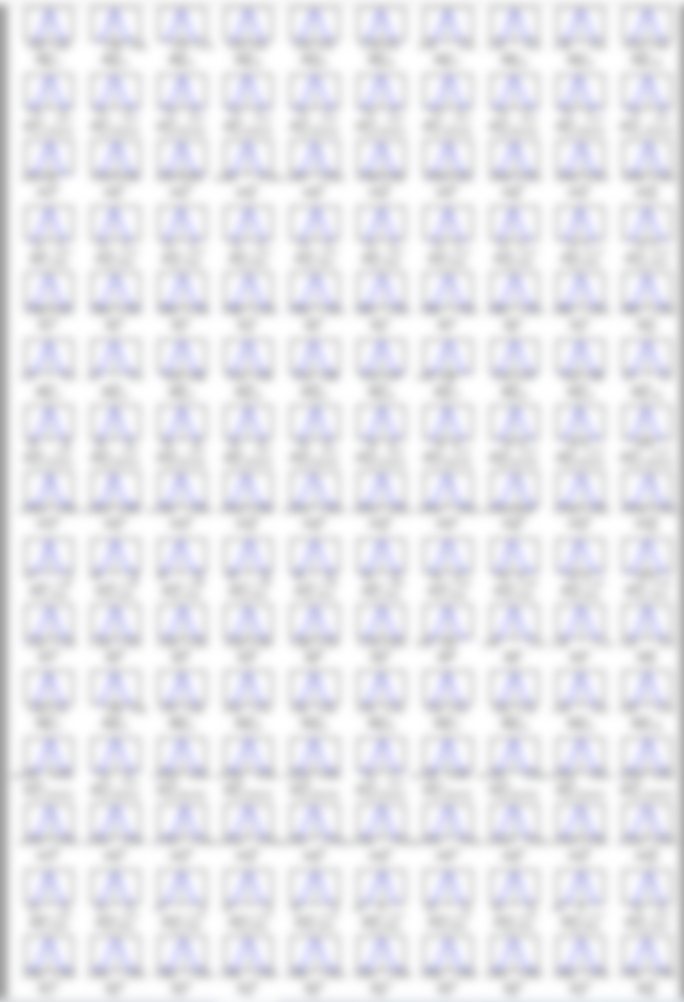 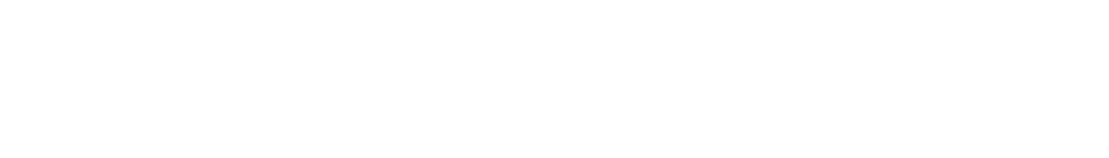 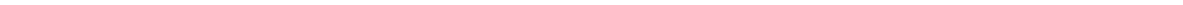 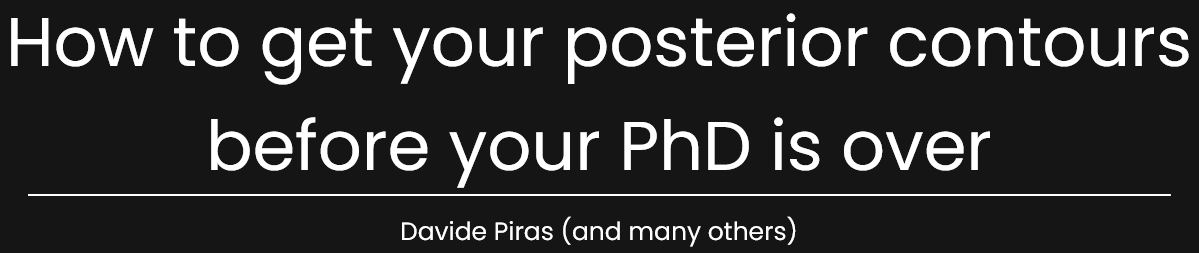 Standard MCMC (48 CPUs, about 6 years)
Hamiltonian MC + JAX emulator (3 GPUs, 3 days)
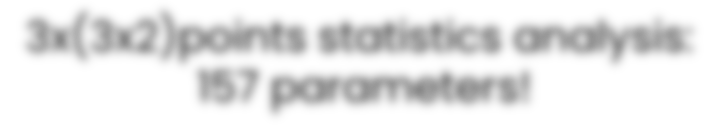 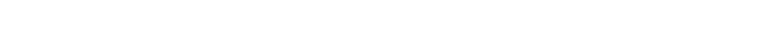 [Speaker Notes: Present yourself. You are going to talk about generative methods in Cosmology, as the title suggests. Mention other people that work with you.]
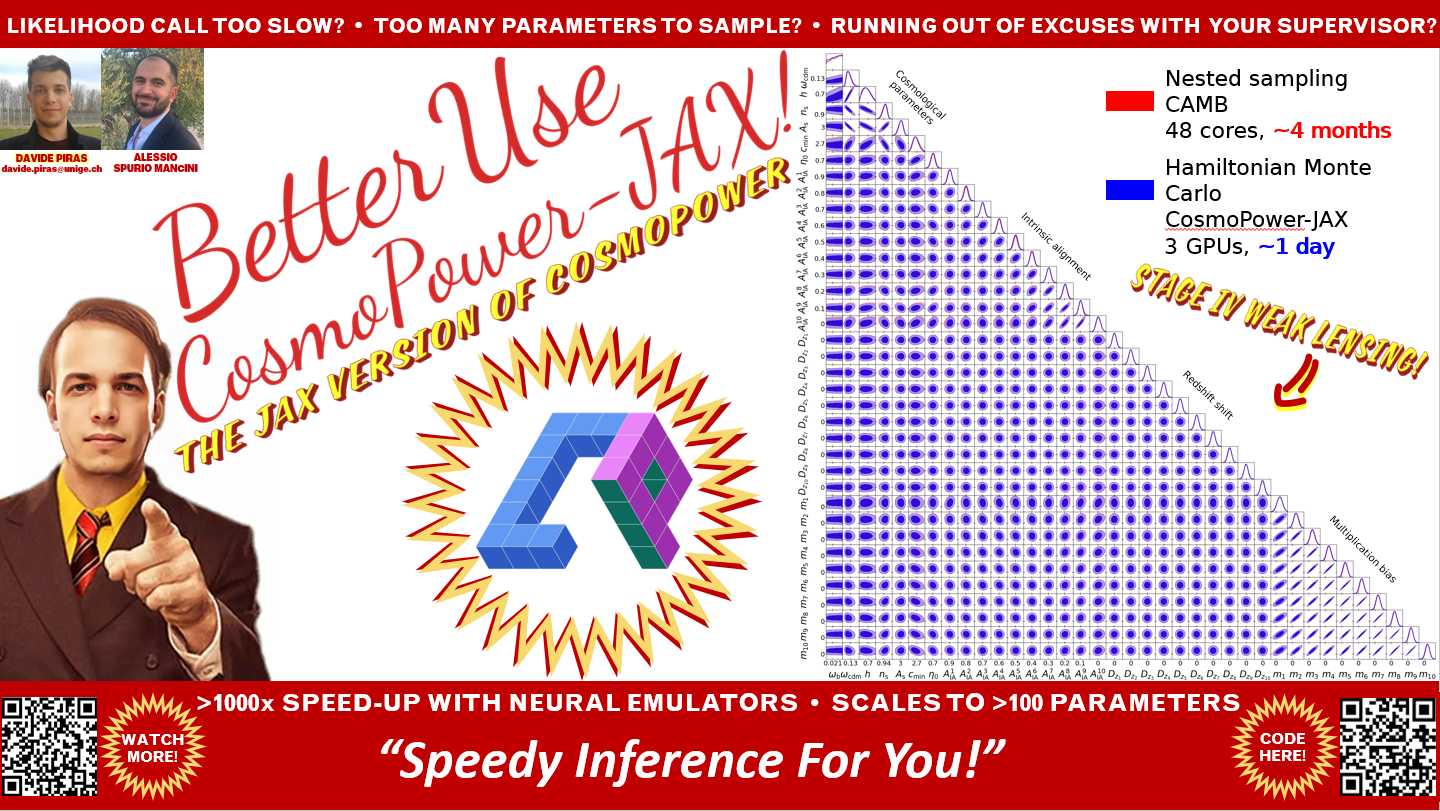 What about model selection?
[Speaker Notes: Present yourself. You are going to talk about generative methods in Cosmology, as the title suggests. Mention other people that work with you.]
What about model selection?
posterior = likelihood  x  prior
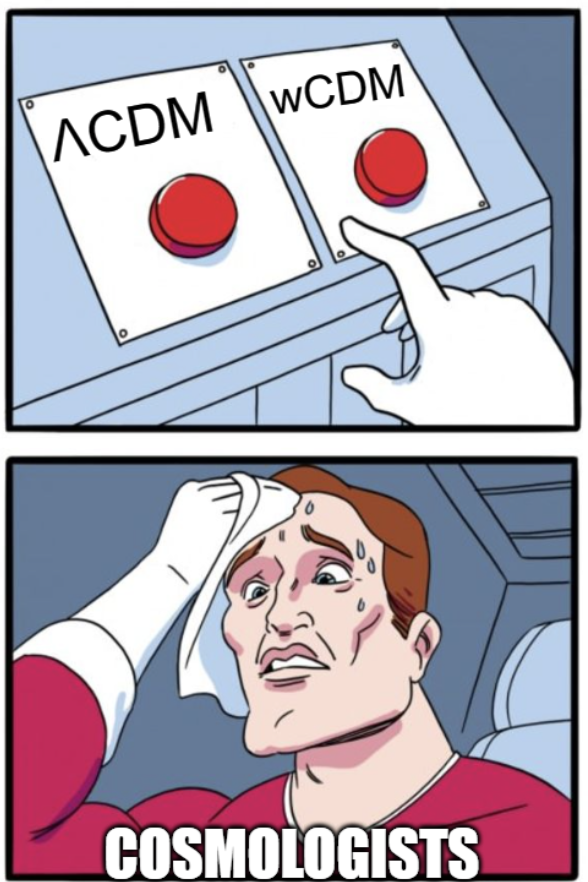 posterior =
evidence
[Speaker Notes: Present yourself. You are going to talk about generative methods in Cosmology, as the title suggests. Mention other people that work with you.]
What about model selection?
posterior = likelihood  x  prior
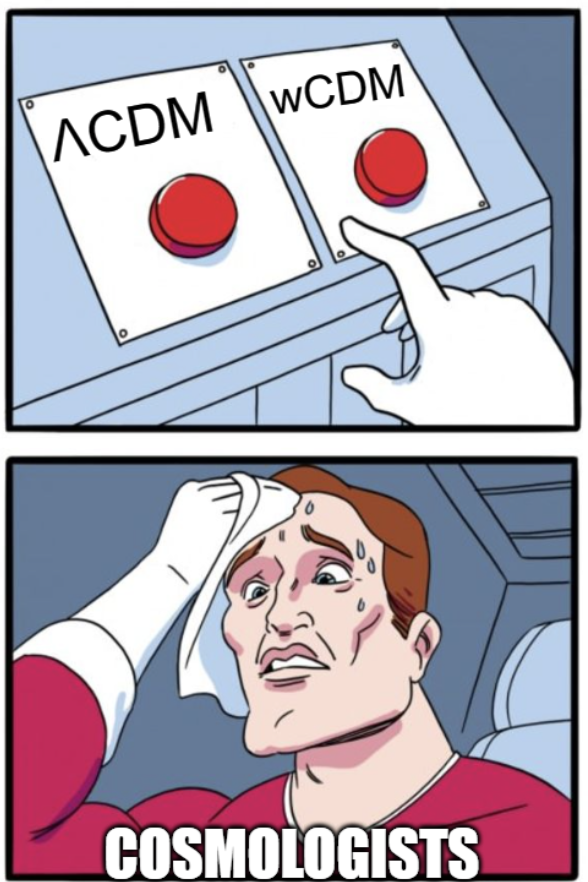 posterior =
evidence
Model with highest evidence is favoured
[Speaker Notes: Present yourself. You are going to talk about generative methods in Cosmology, as the title suggests. Mention other people that work with you.]
The future paradigm
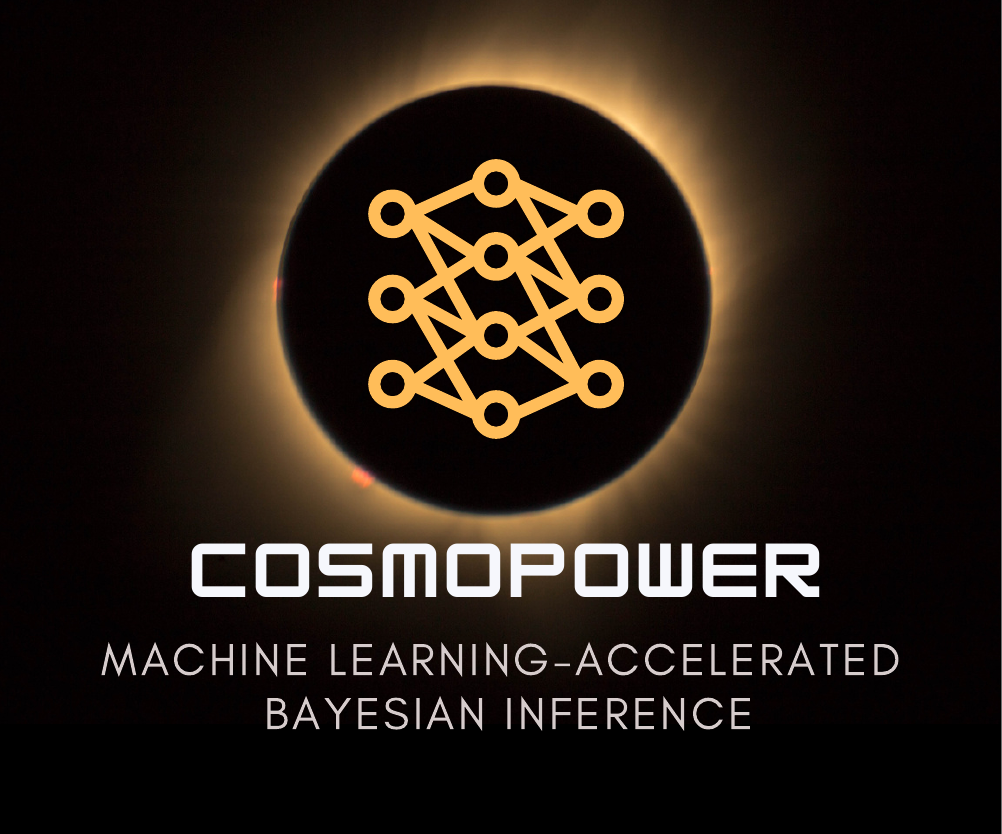 emulation
+ 
differentiable programming
+ 
gradient-based samplers
 +
 harmonic
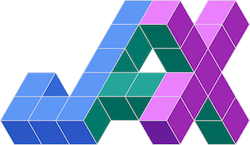 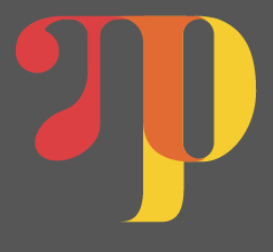 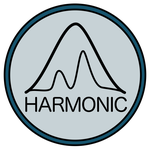 What about model selection?
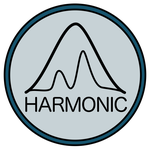 Estimate Bayesian evidence with harmonic
[Speaker Notes: Present yourself. You are going to talk about generative methods in Cosmology, as the title suggests. Mention other people that work with you.]
What about model selection?
Estimate Bayesian evidence with harmonic



Based on harmonic mean estimator + normalizing flows
[Speaker Notes: Present yourself. You are going to talk about generative methods in Cosmology, as the title suggests. Mention other people that work with you.]
What about model selection?
Estimate Bayesian evidence with harmonic



Based on harmonic mean estimator + normalizing flows



Robust and scalable code publicly available
[Speaker Notes: Present yourself. You are going to talk about generative methods in Cosmology, as the title suggests. Mention other people that work with you.]
What about model selection?
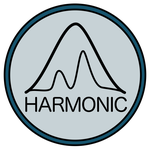 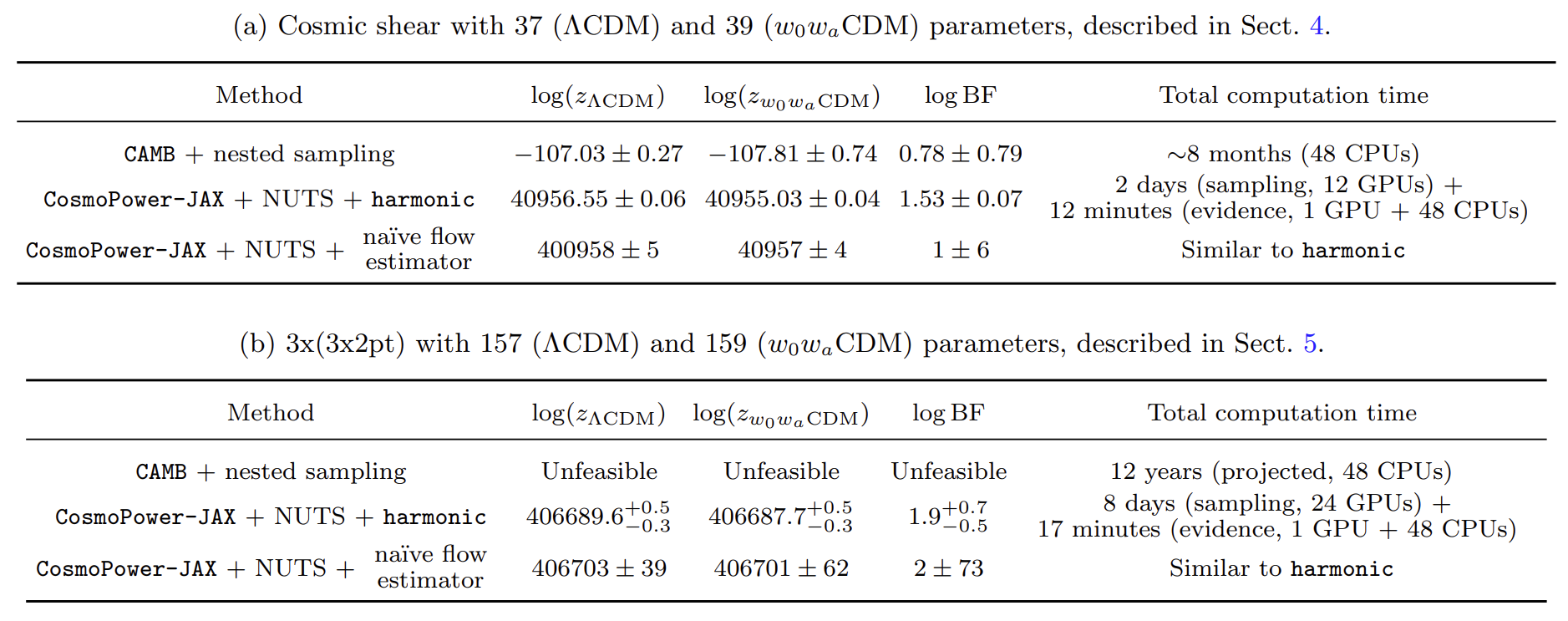 Piras et al., Open Journal of Astrophysics, 2024
[Speaker Notes: Present yourself. You are going to talk about generative methods in Cosmology, as the title suggests. Mention other people that work with you.]
What about model selection?
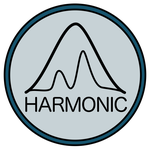 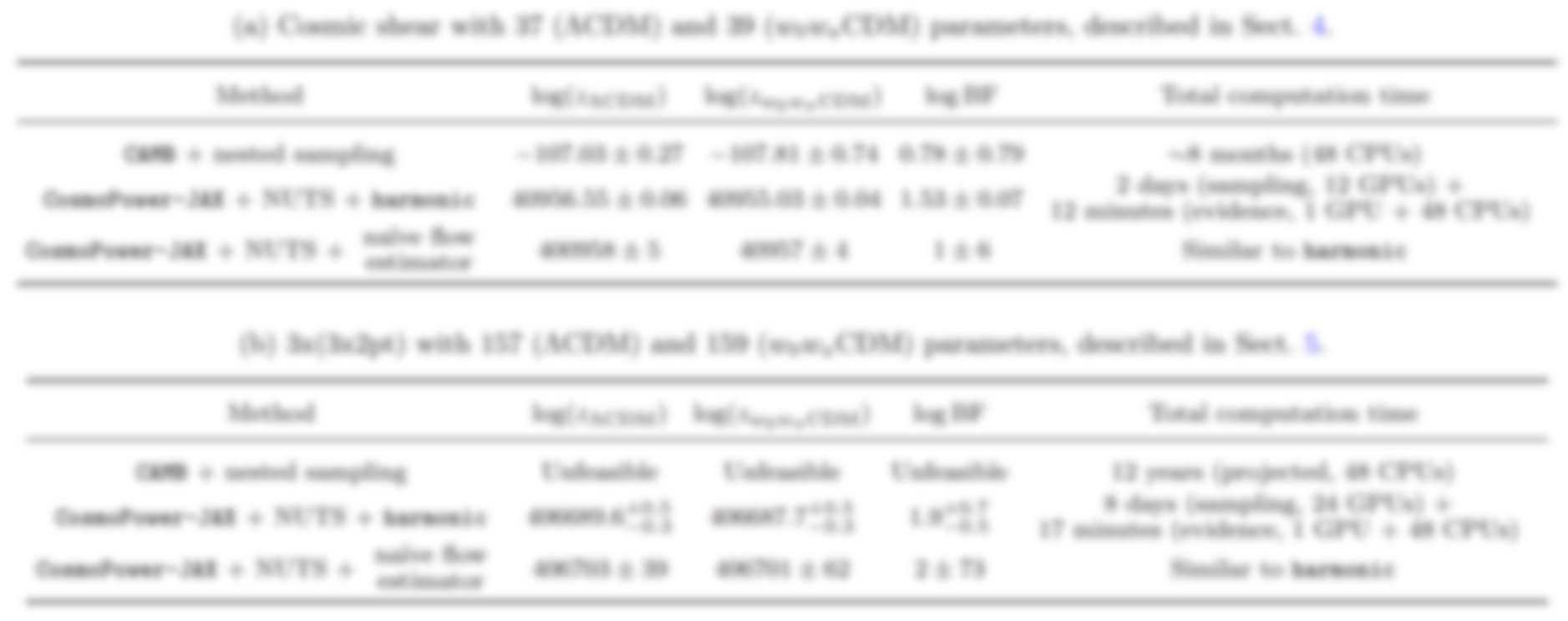 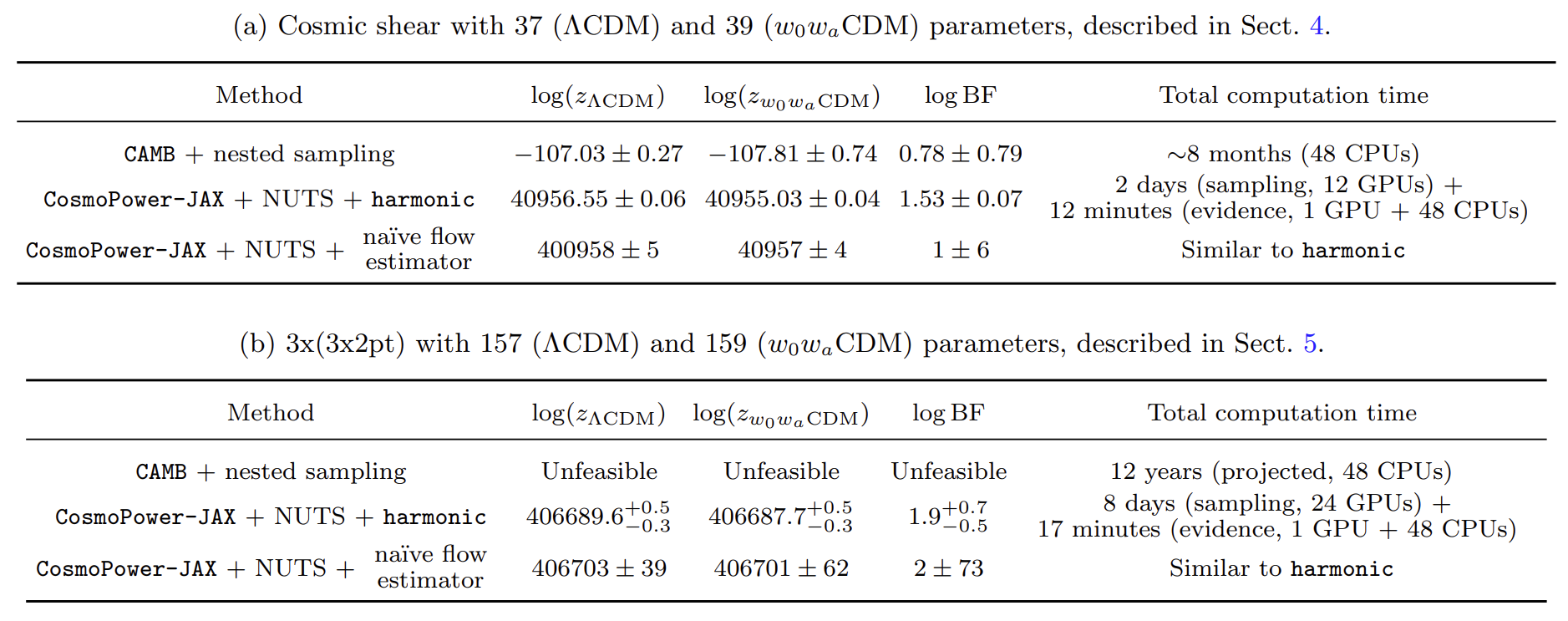 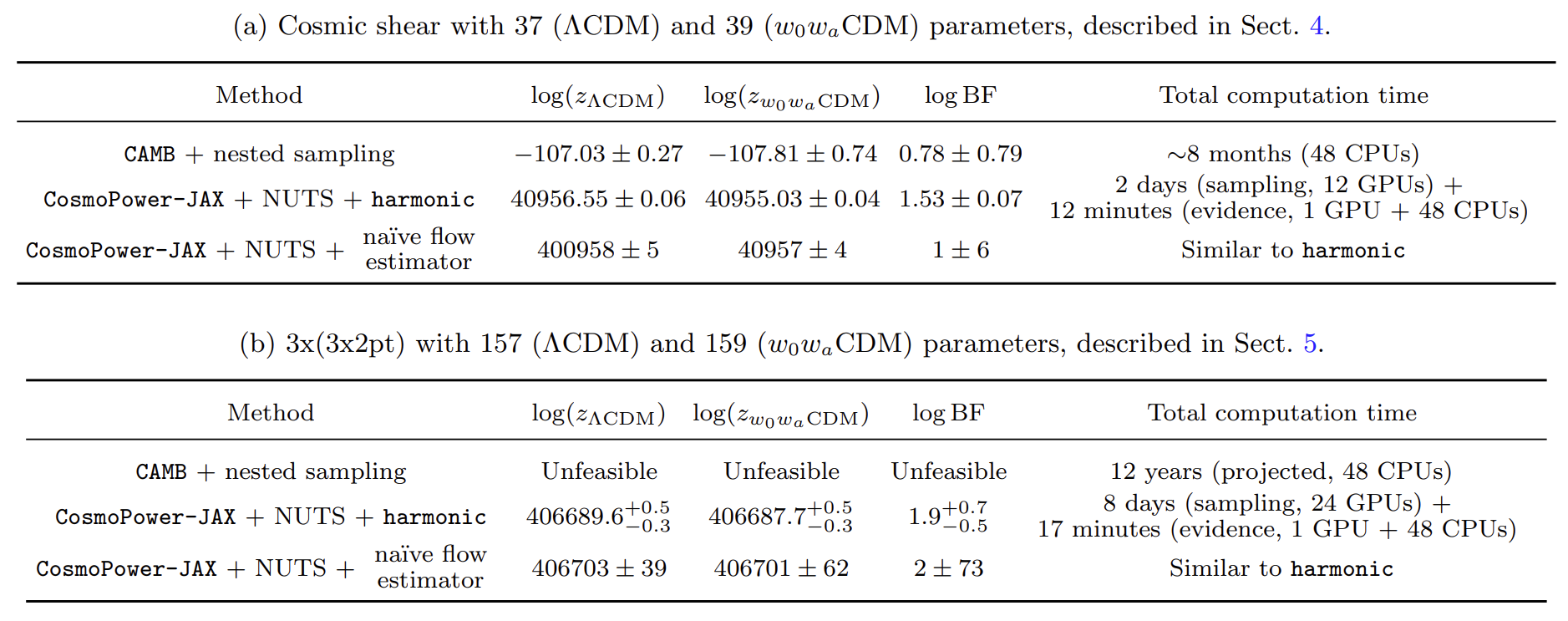 Piras et al., Open Journal of Astrophysics, 2024
[Speaker Notes: Present yourself. You are going to talk about generative methods in Cosmology, as the title suggests. Mention other people that work with you.]
Conclusions
Conclusions
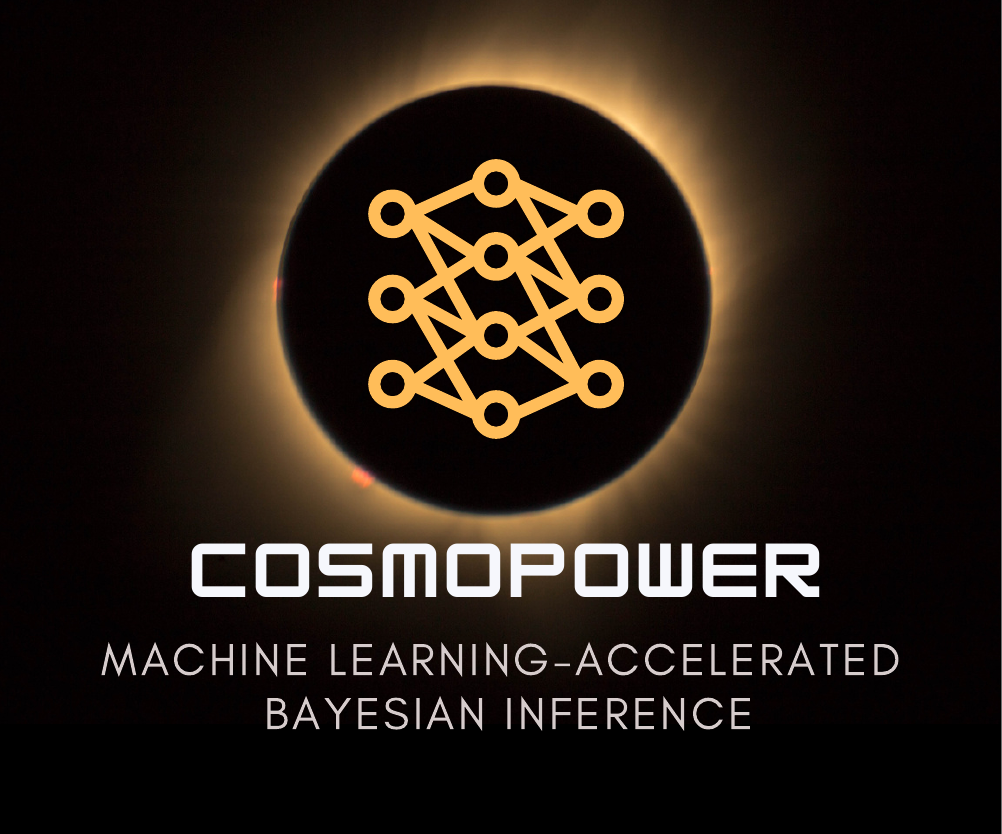 emulation
Conclusions
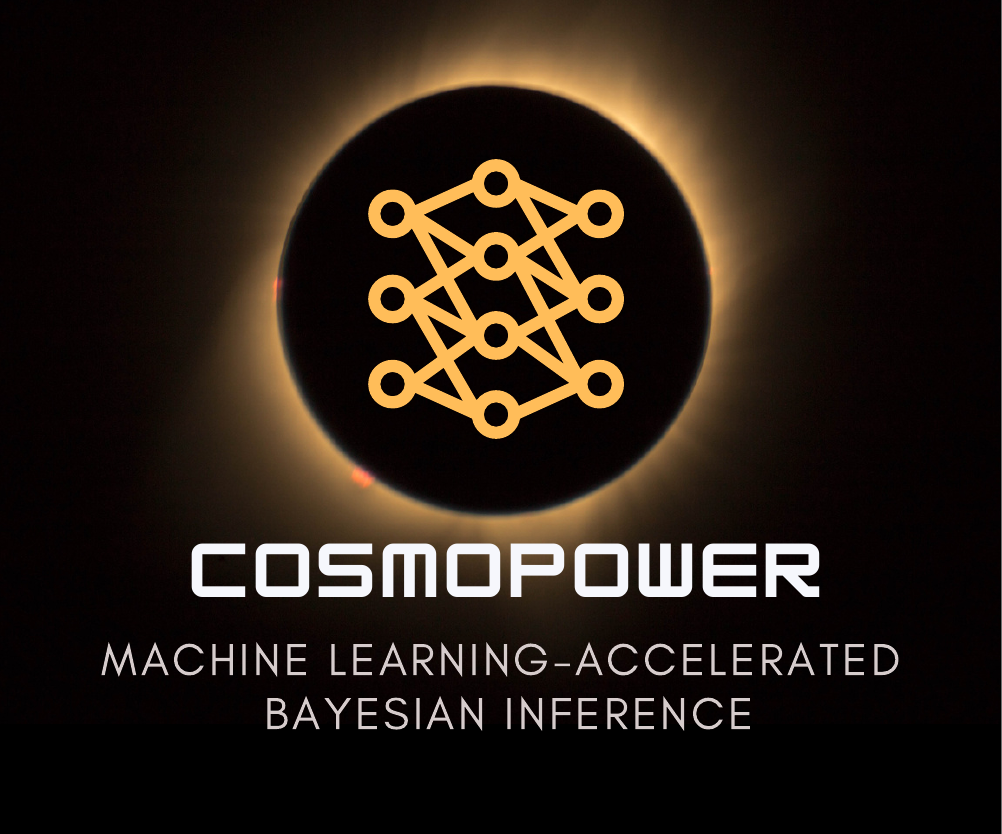 emulation
+ 
differentiable programming
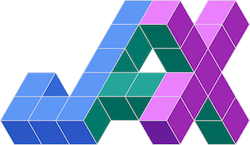 Conclusions
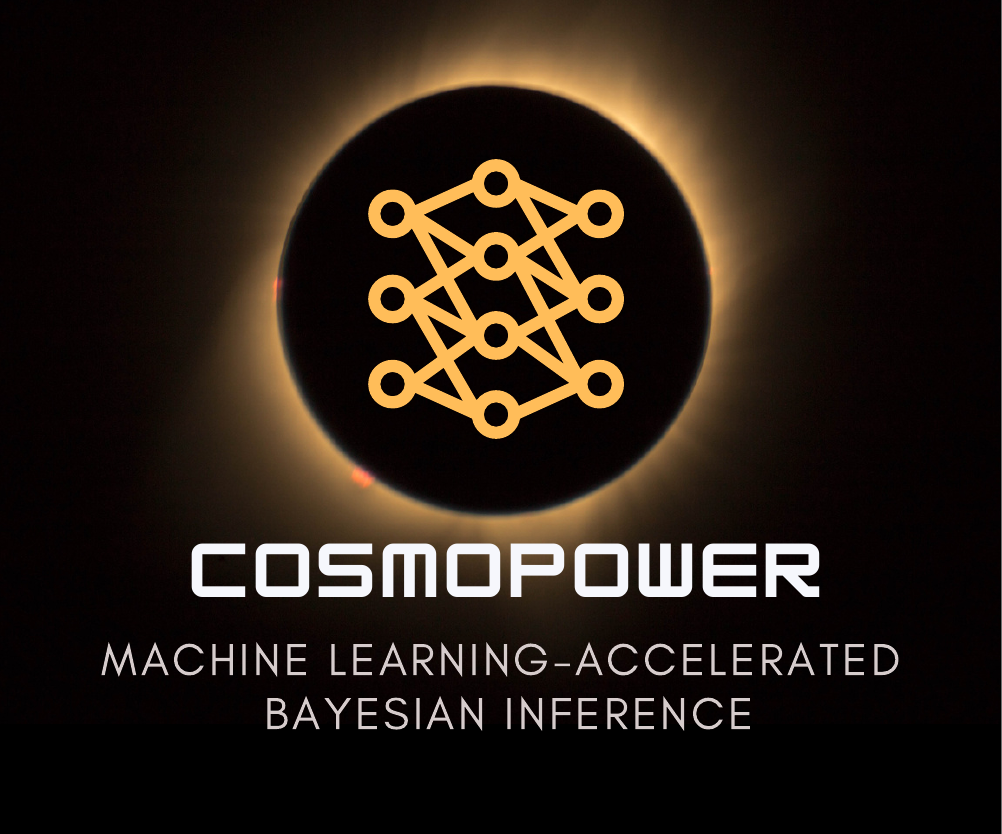 emulation
+ 
differentiable programming
+ 
gradient-based samplers
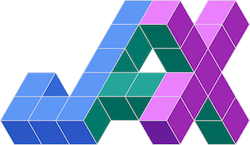 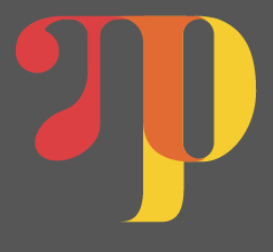 Conclusions
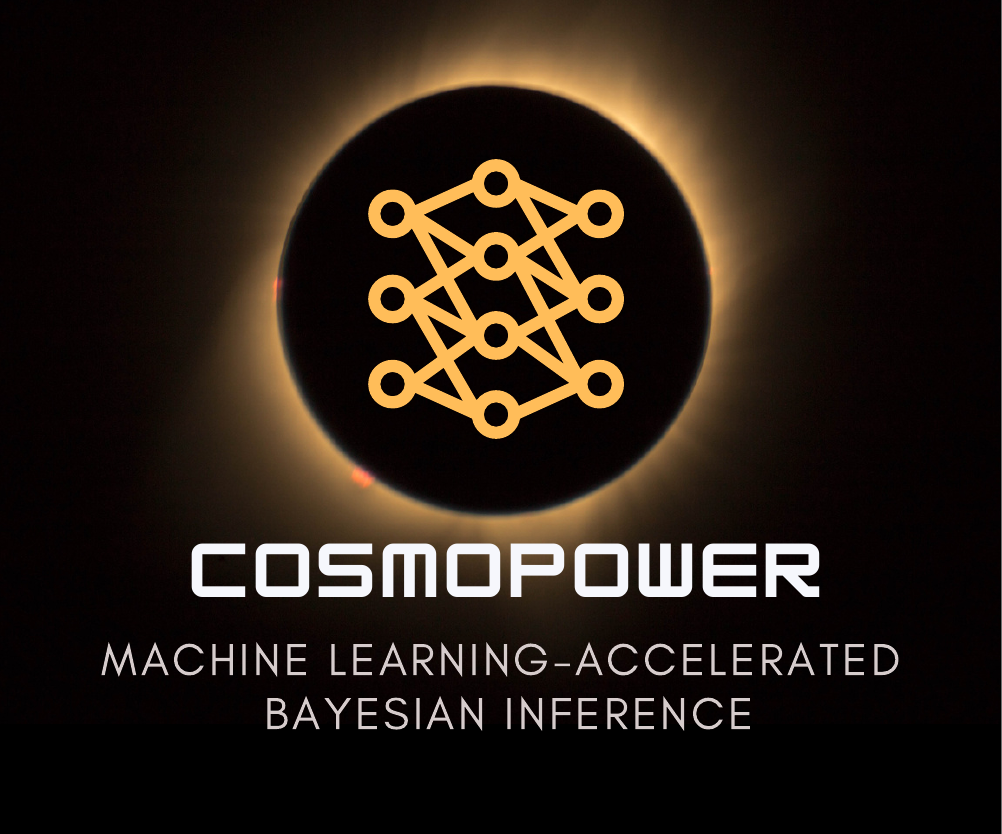 emulation
+ 
differentiable programming
+ 
gradient-based samplers
 +
 harmonic
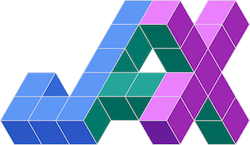 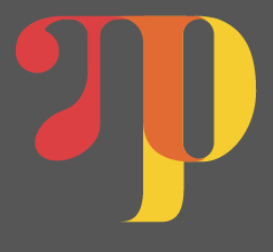 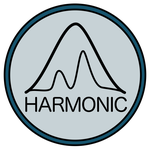 Conclusions
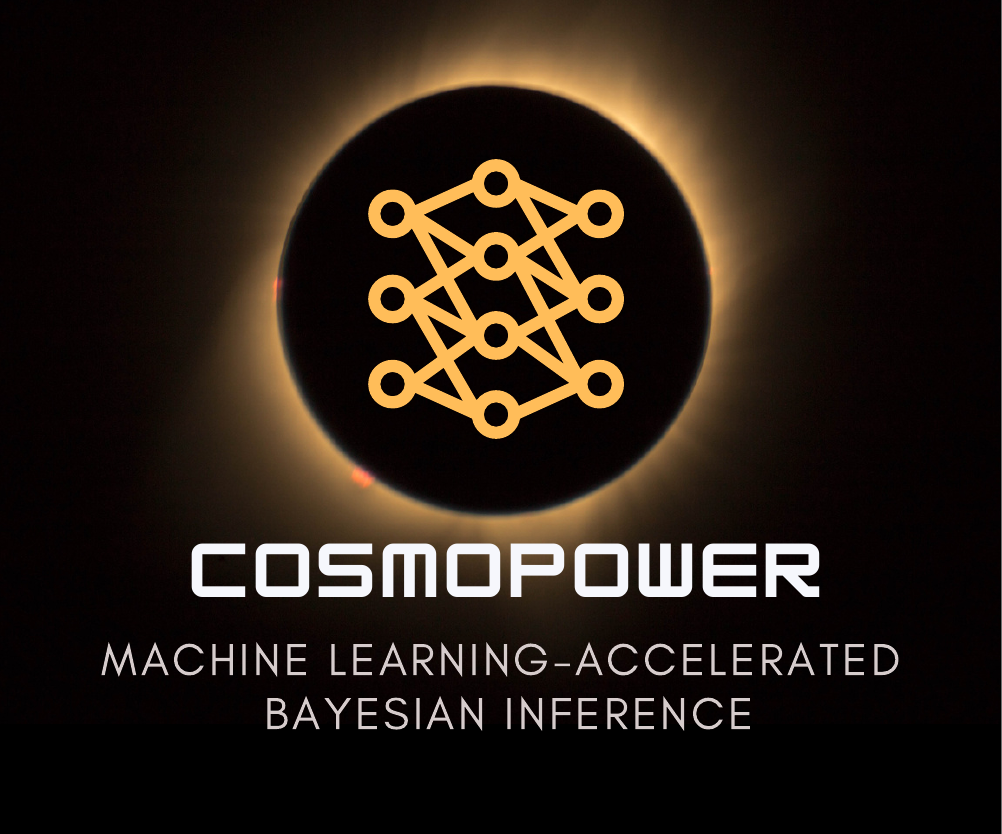 emulation
+ 
differentiable programming
+ 
gradient-based samplers
 +
 harmonic 
= 
the future of likelihood-based inference
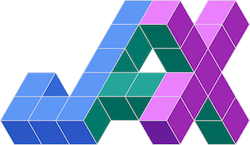 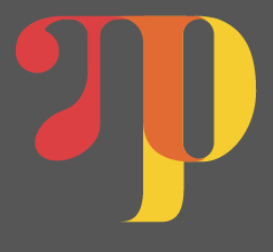 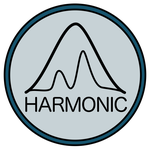 Happy to collaborate!
Extra slides (and memes)
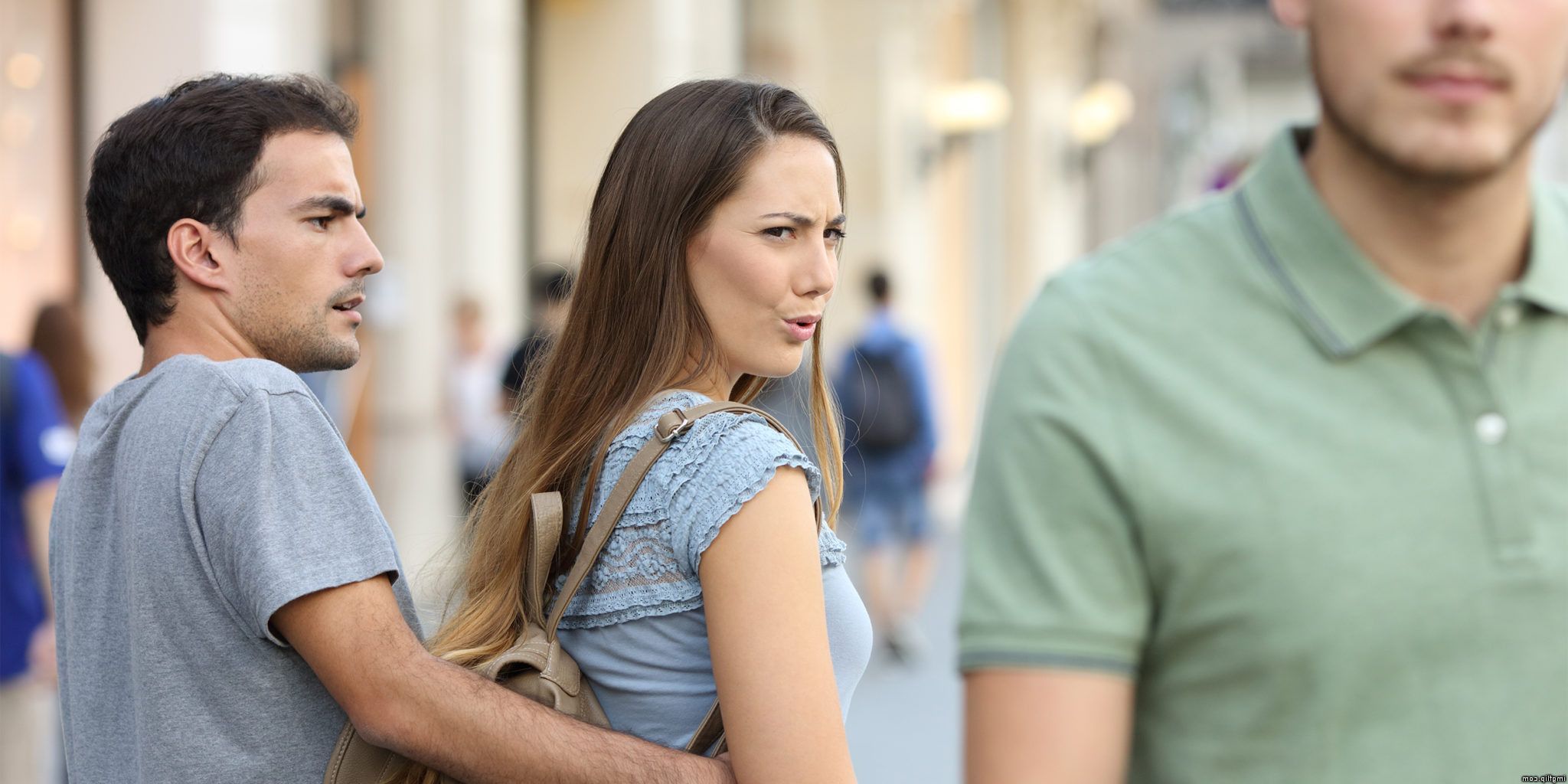 >103 SIMULATIONS
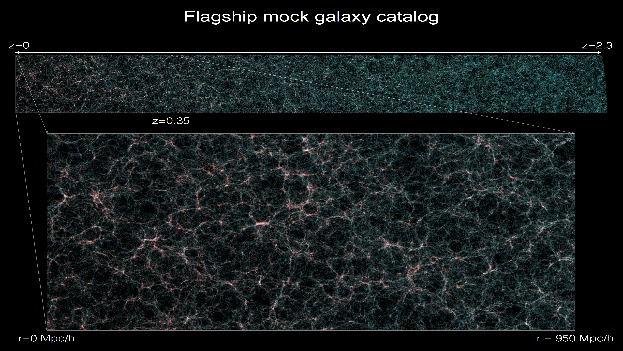 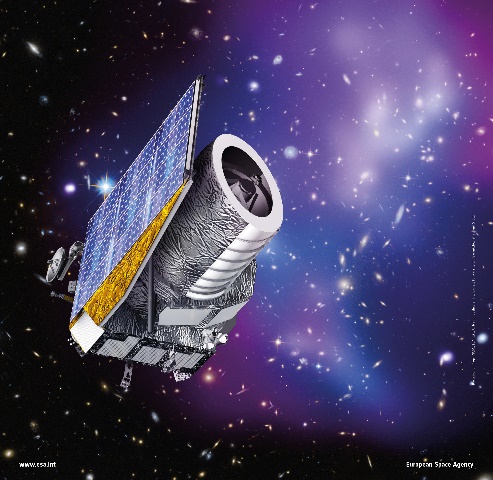 FLAGSHIP SIMULATION
EUCLID
The starting idea
Can we use machine learning 
to generate cosmological simulations?
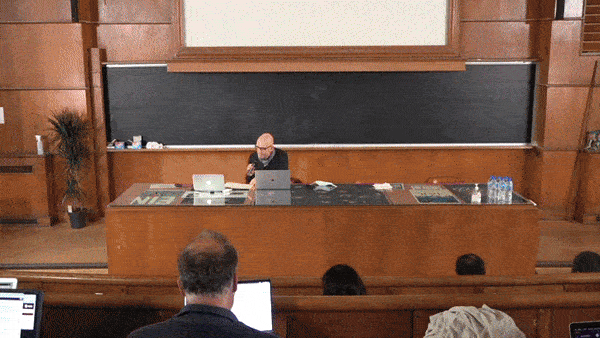 Click here for video
Summarising
Can we use machine learning 
to generate cosmological simulations?

No*




* more work to do
LIKELIHOOD CALL TOO SLOW?  •  TOO MANY PARAMETERS TO SAMPLE?  •  RUNNING OUT OF EXCUSES WITH  YOUR SUPERVISOR?
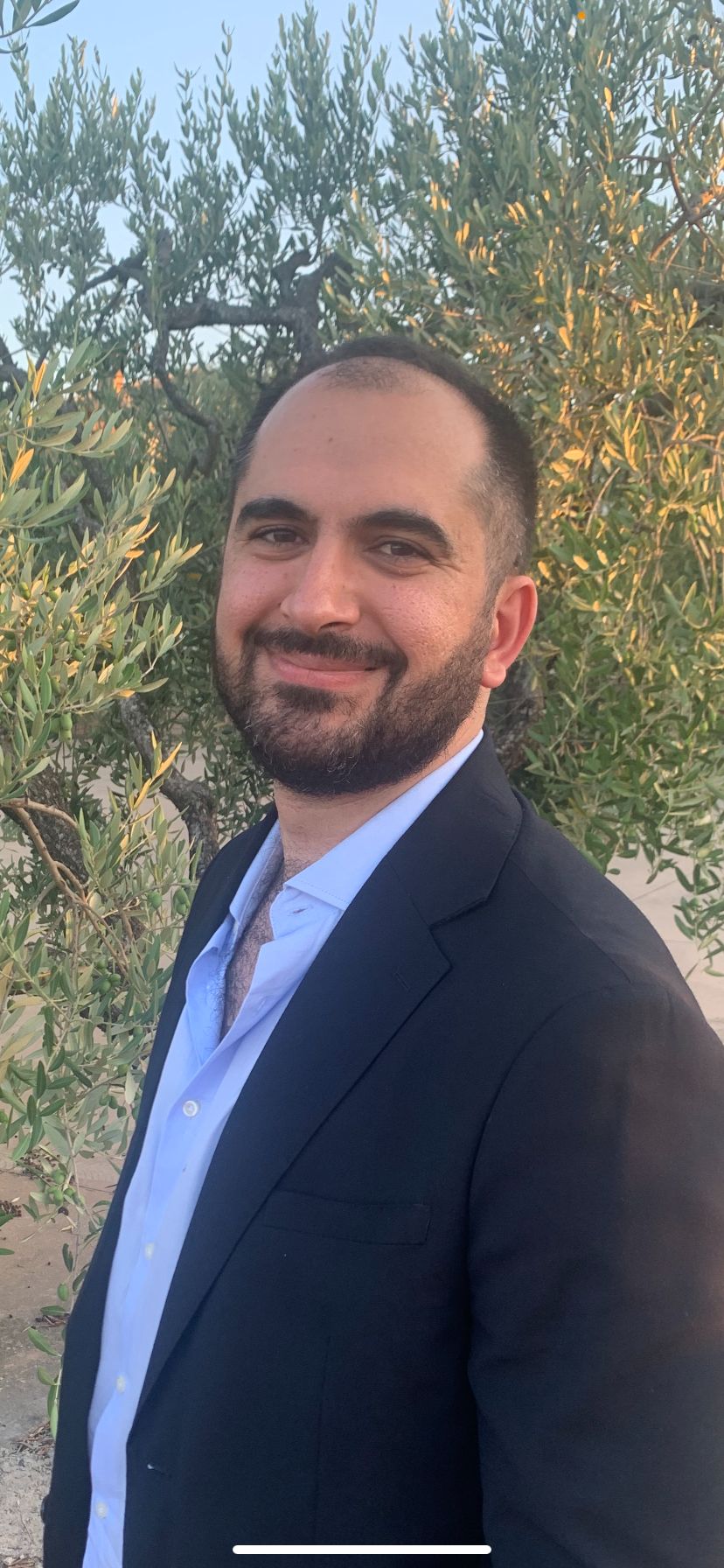 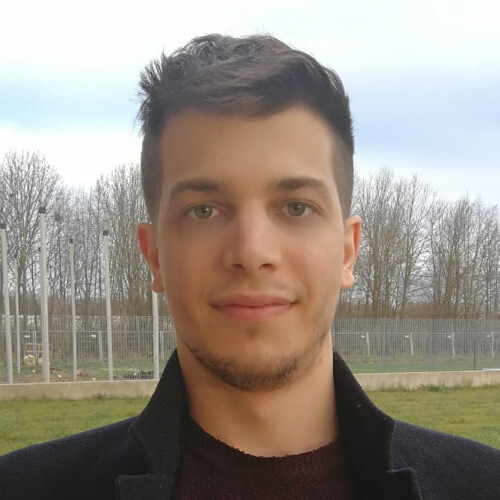 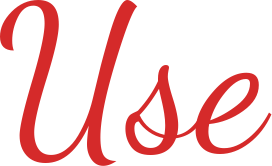 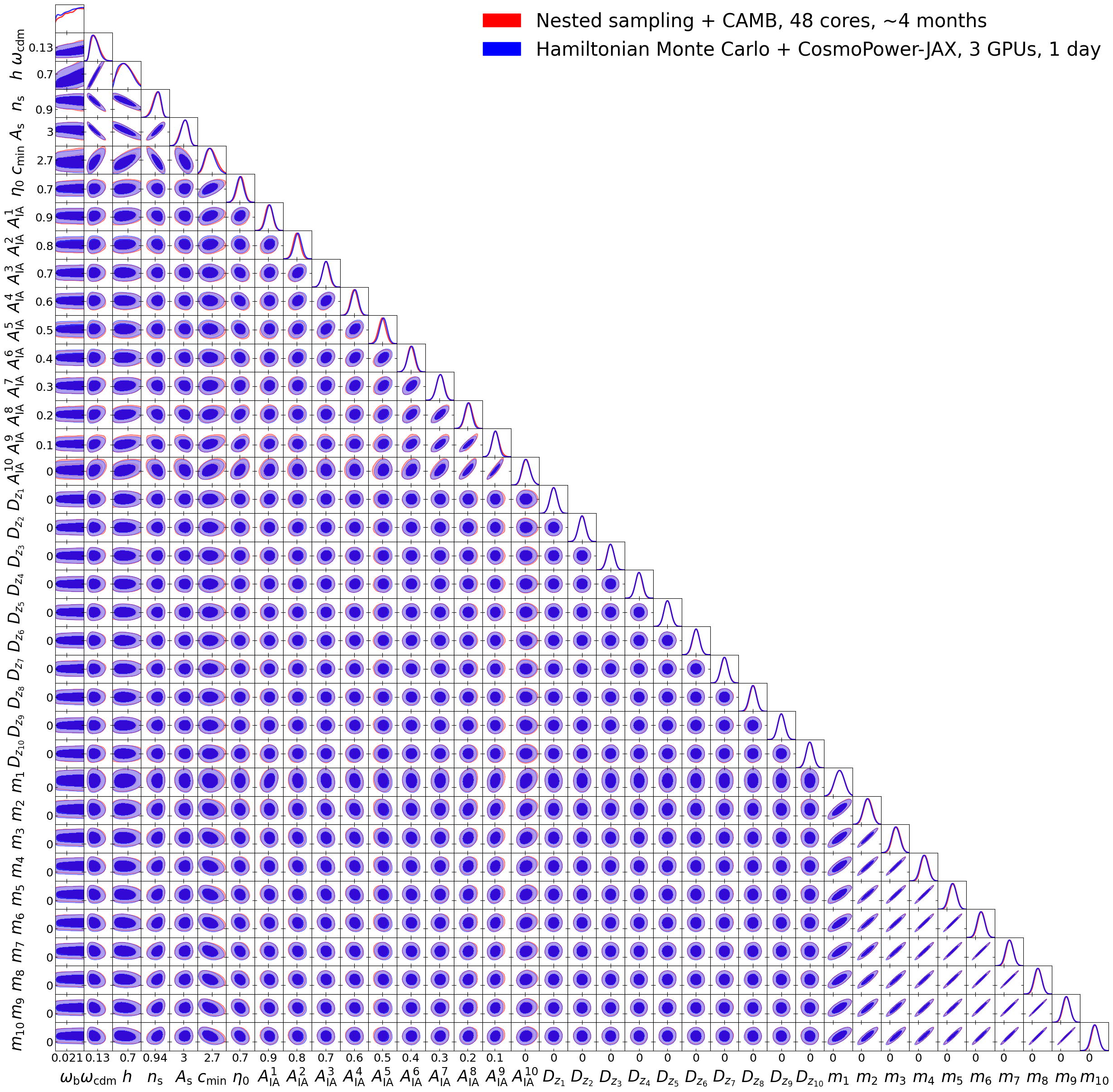 Nested samplingCAMB 48 cores, ~4 months 

Hamiltonian Monte CarloCosmoPower-JAX3 GPUs, ~1 day
Cosmological parameters
ALESSIO 
SPURIO MANCINI
DAVIDE PIRAS
davide.piras@unige.ch
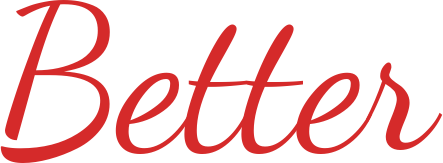 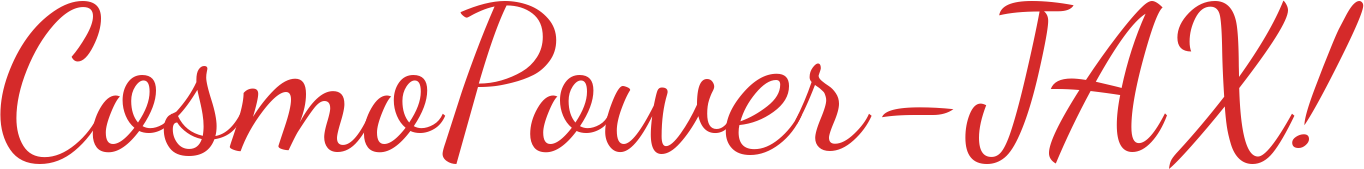 Intrinsic alignment
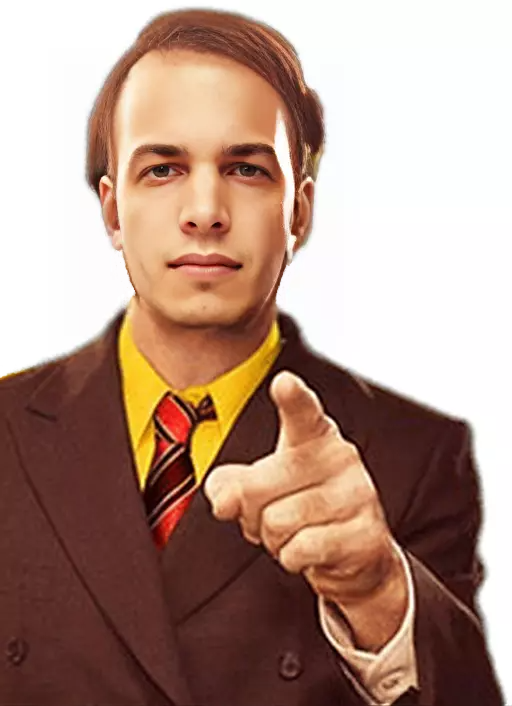 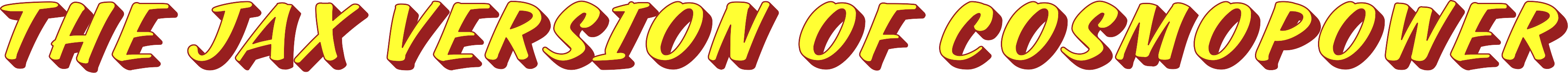 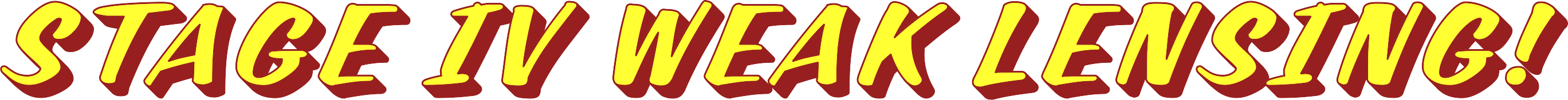 Redshift shift
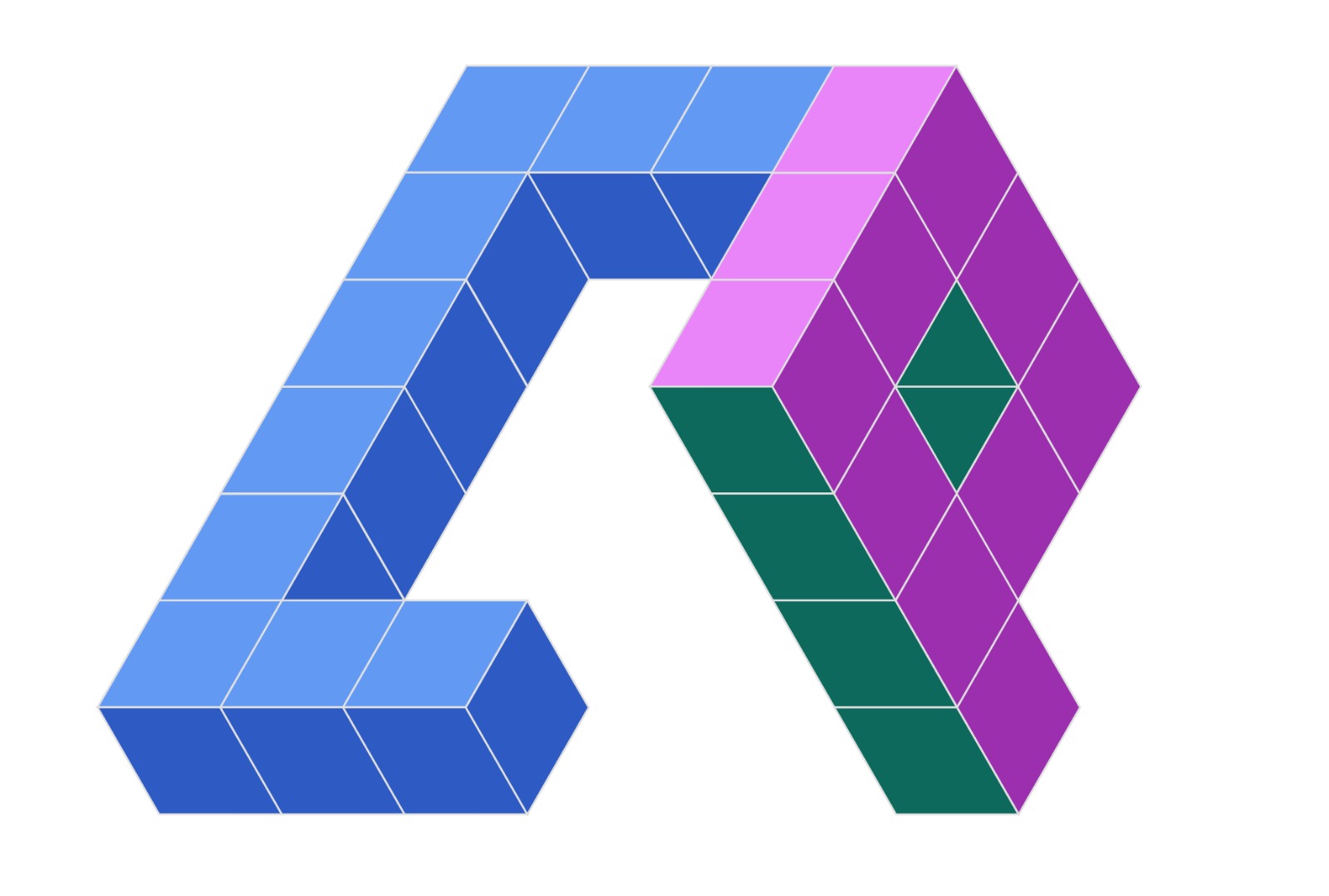 Multiplication bias
>1000x SPEED-UP WITH NEURAL EMULATORS  •  SCALES TO >100 PARAMETERS
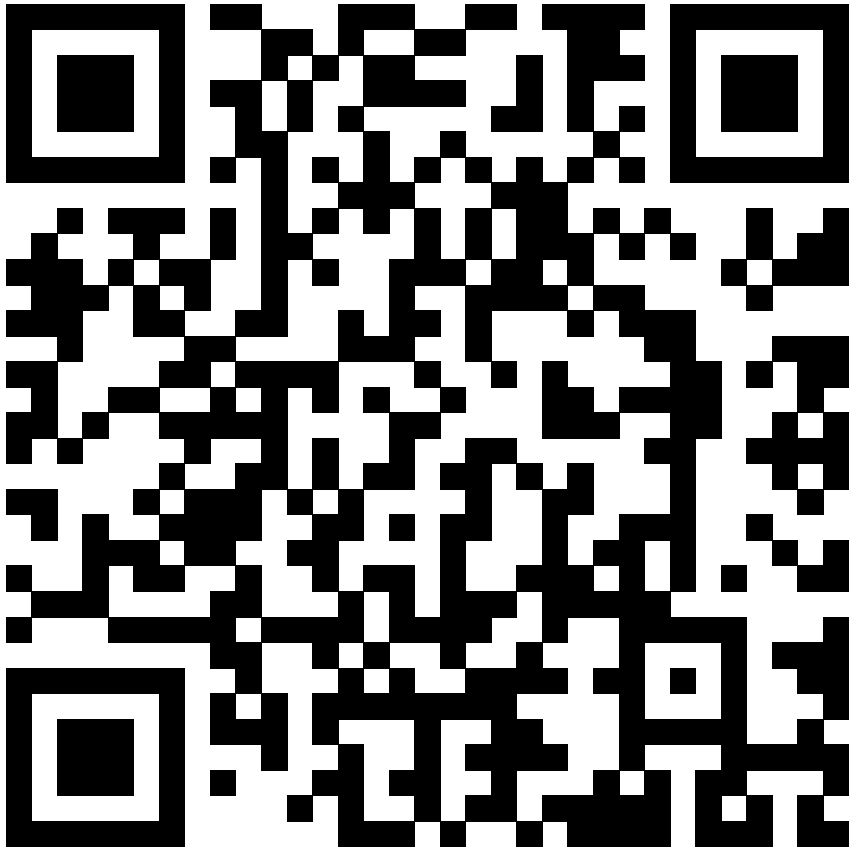 “Speedy Inference For You!”
CODE  HERE!
WATCH MORE!
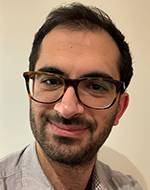 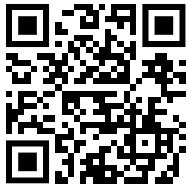